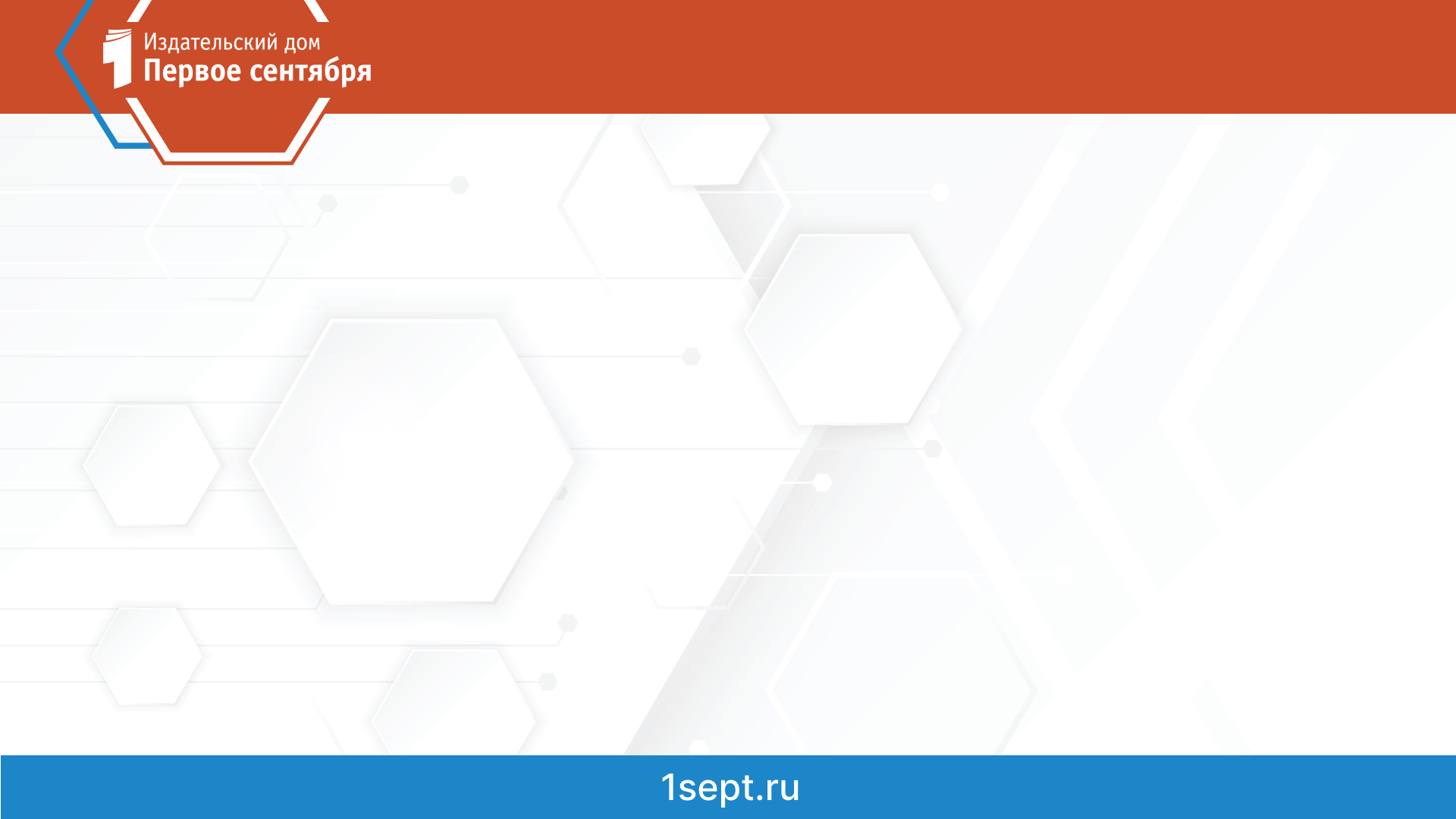 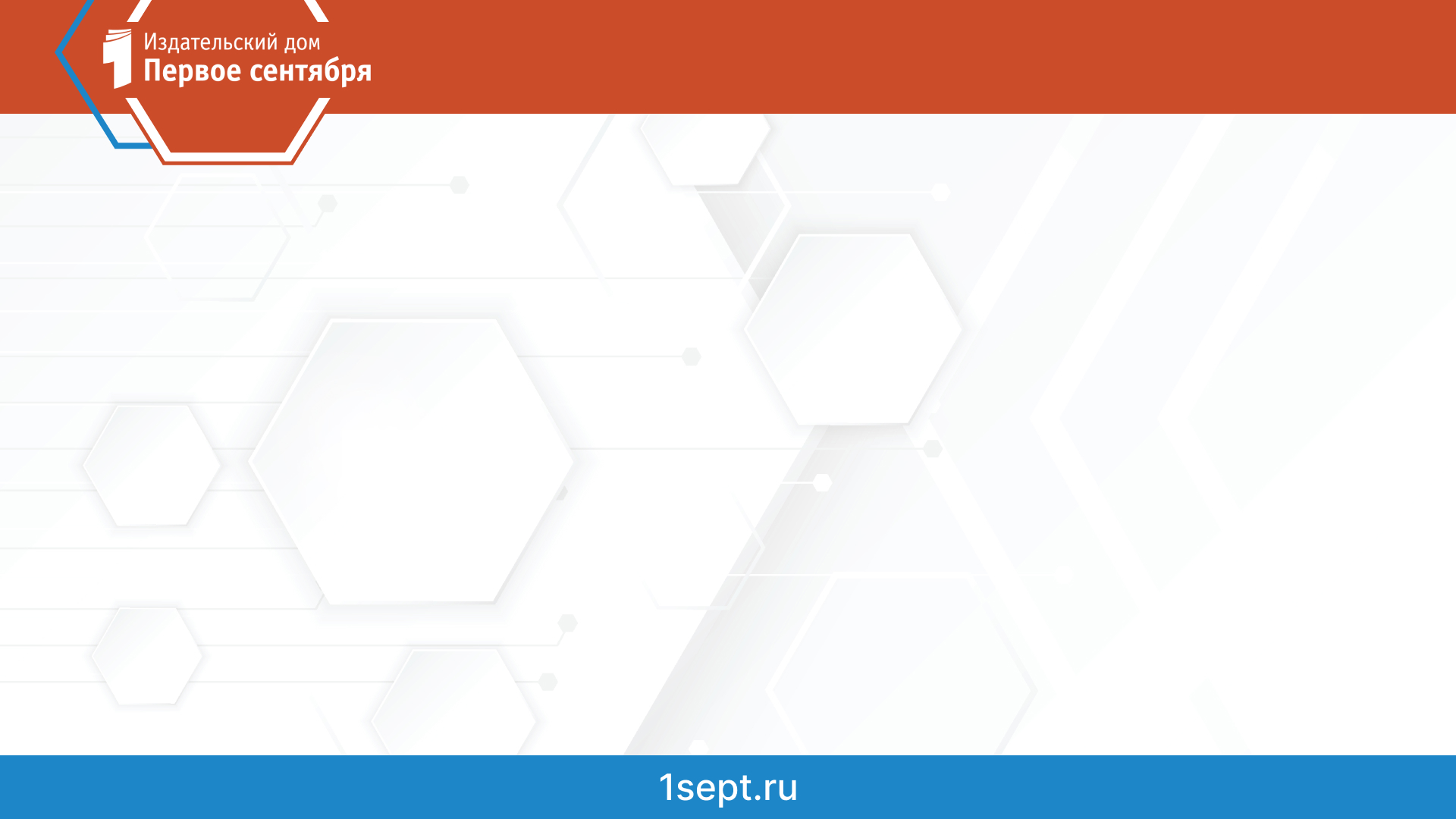 Изменения в контрольно-измерительных материалах по русскому языку ОГЭ и ЕГЭ 2024 года. Пособия, помогающие успешно подготовиться к итоговой аттестации
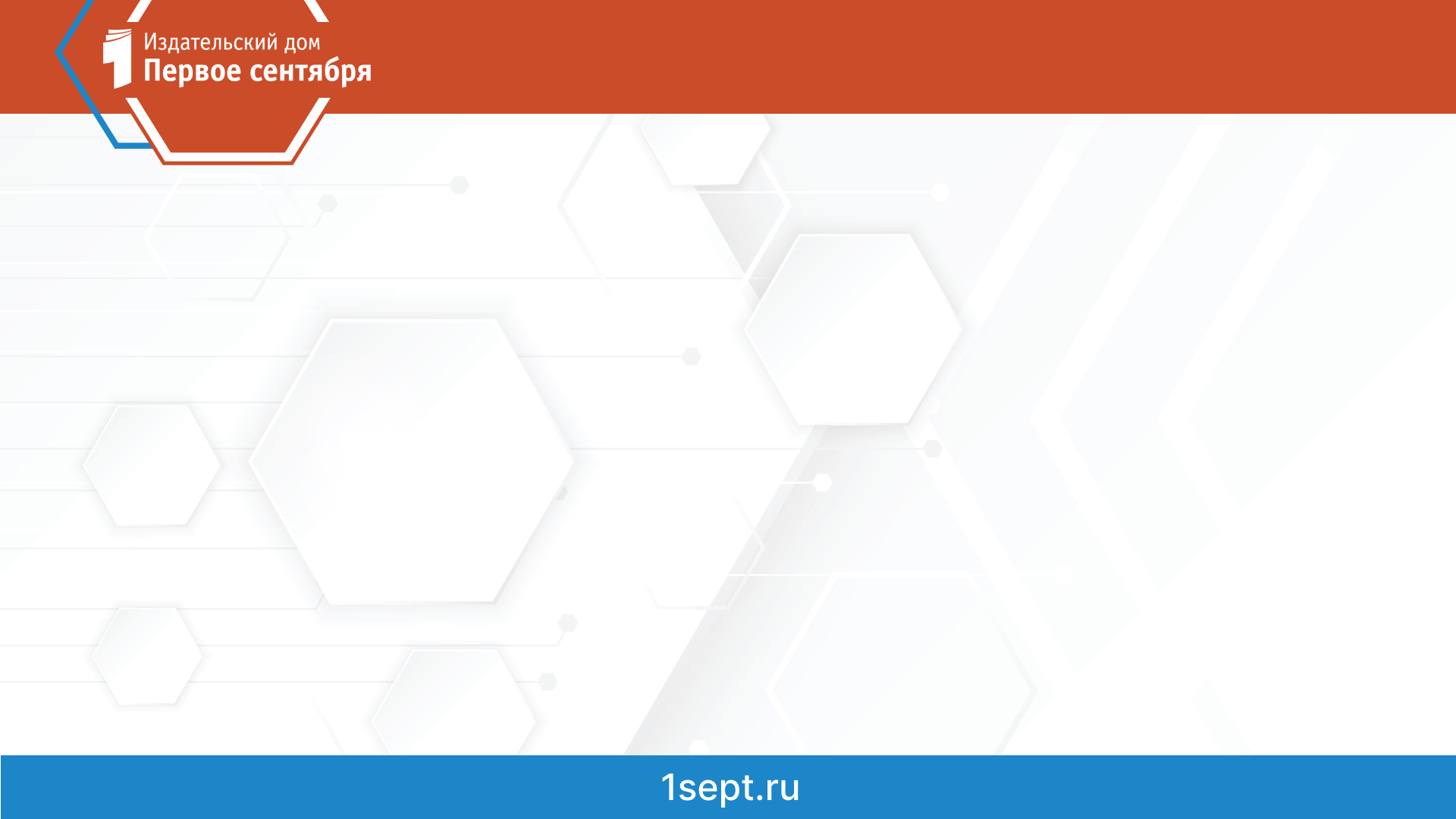 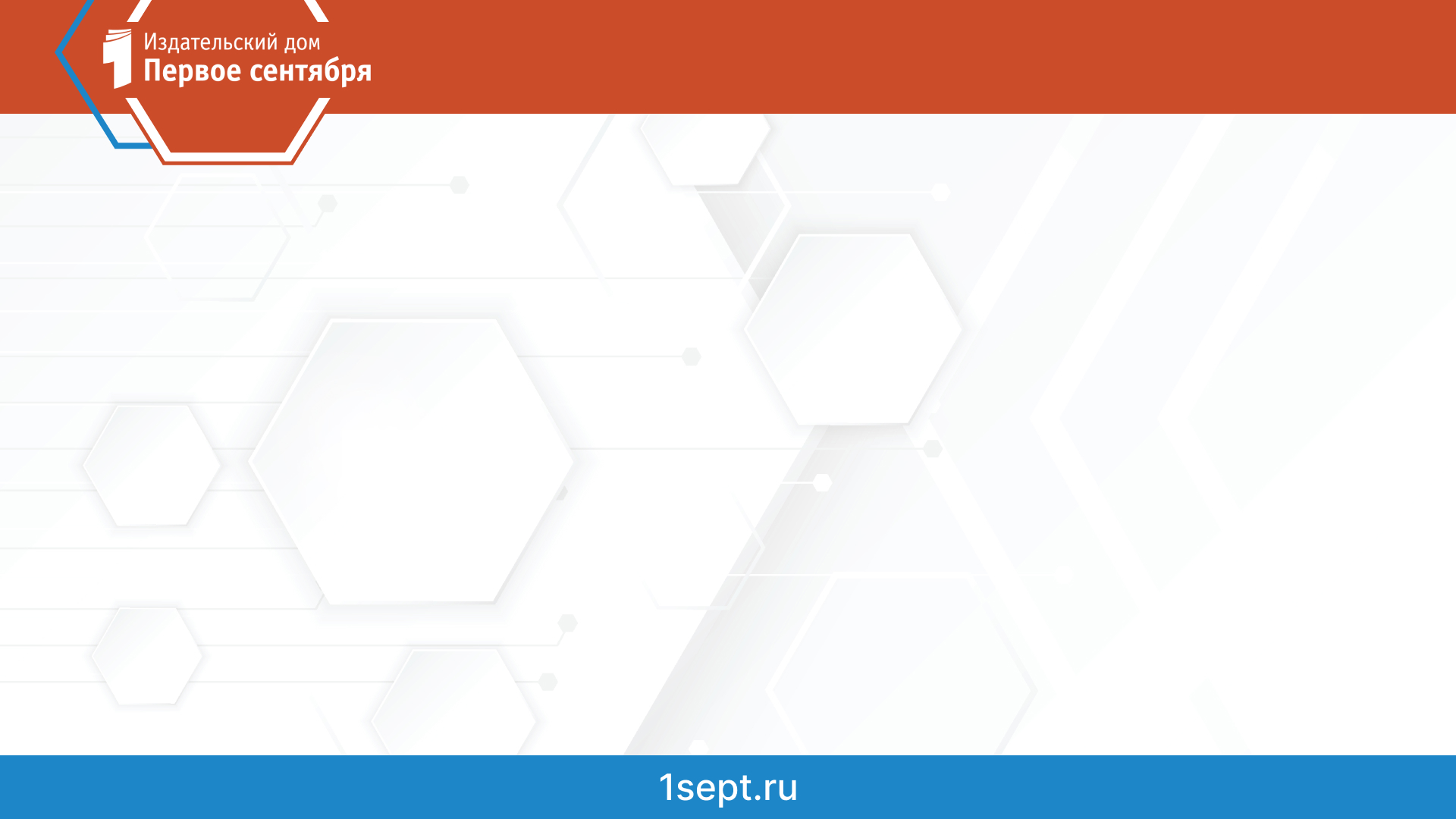 Характеристика структуры и содержания КИМ ОГЭ
	Каждый вариант КИМ состоит из трёх частей и включает 13 заданий,
различающихся формой.
	Часть 1 – сжатое изложение (задание 1).
	Часть 2 (задания 2–12) – задания с кратким ответом.
	В экзаменационной работе предложены следующие разновидности
заданий с кратким ответом: задания на запись самостоятельно сформулированного краткого ответа; задания на выбор и запись номеров правильных ответов из
предложенного перечня; задание на соответствие.
	Часть 3 (альтернативное задание 13)
 – задание с развёрнутым ответом 
(сочинение), проверяющее умение
 создавать собственное высказывание 
на снове прочитанного текста.
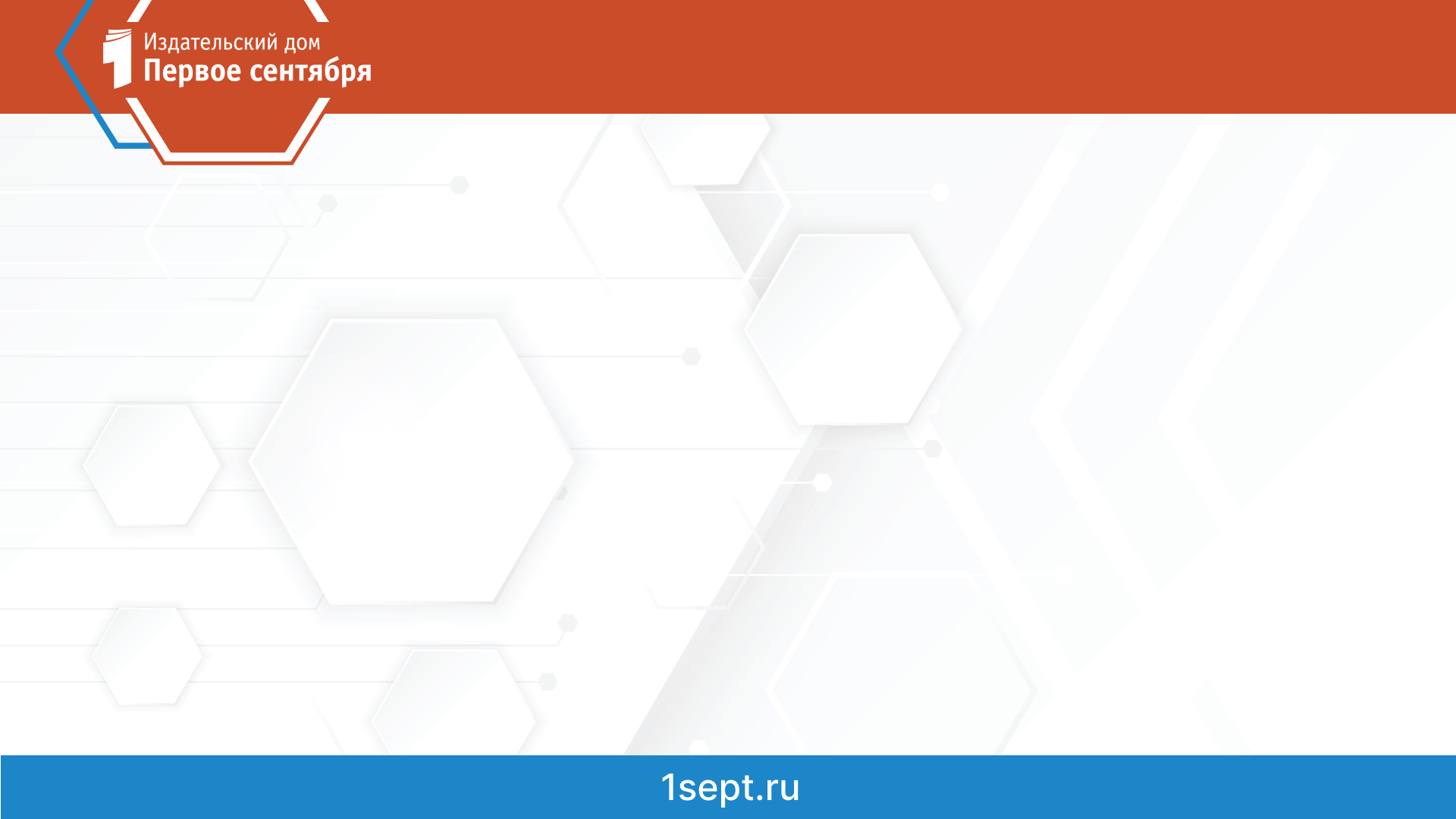 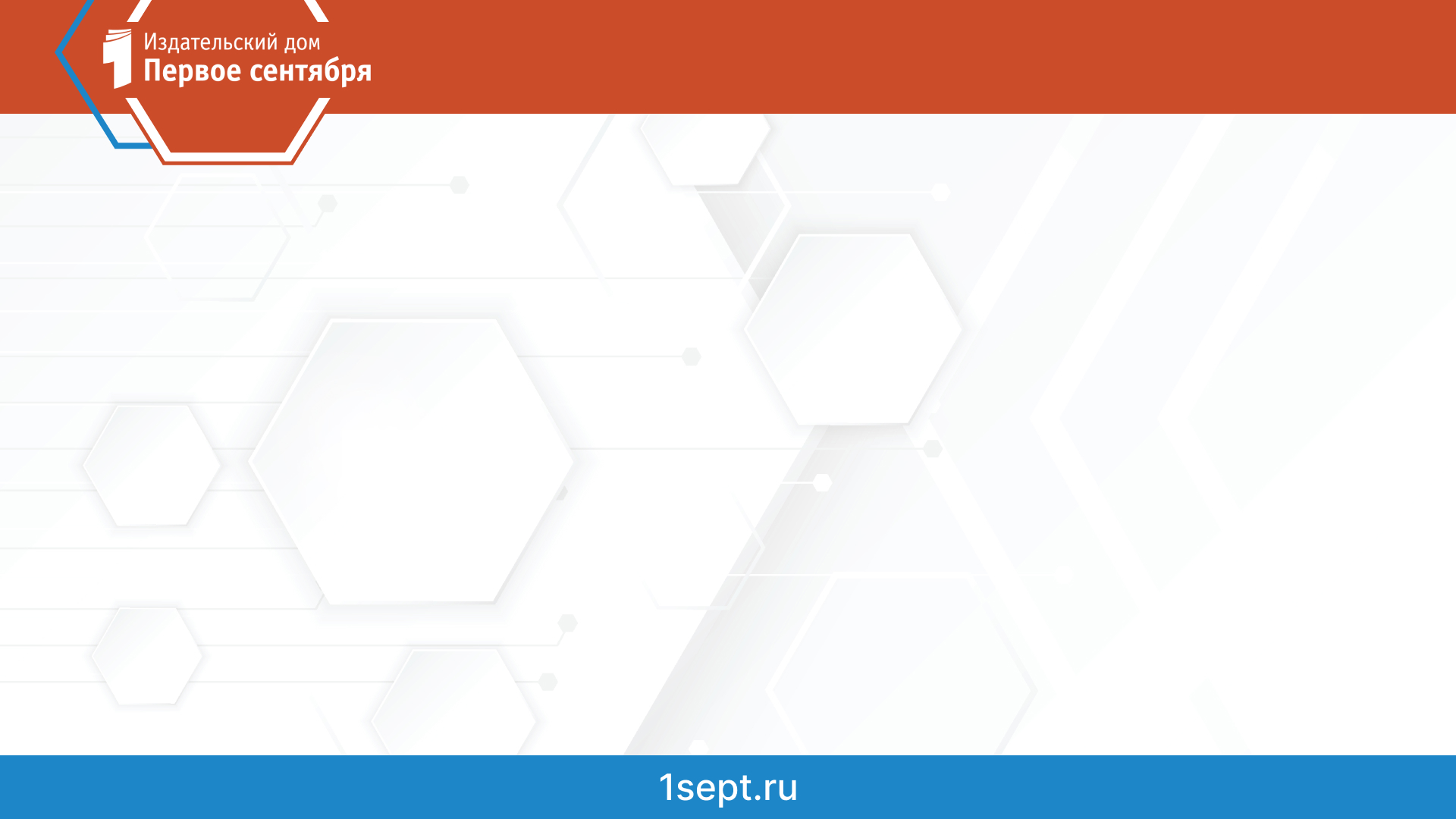 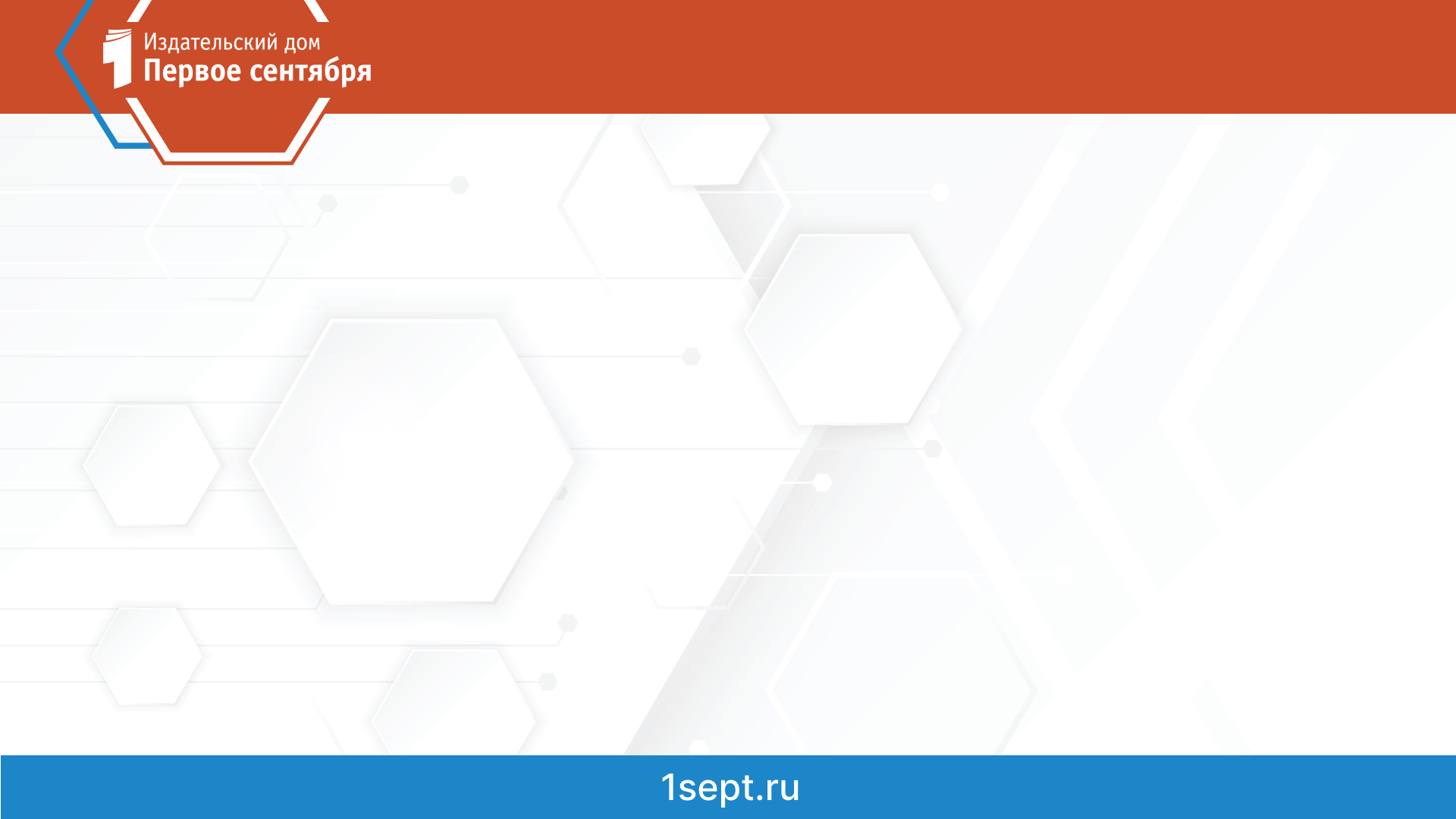 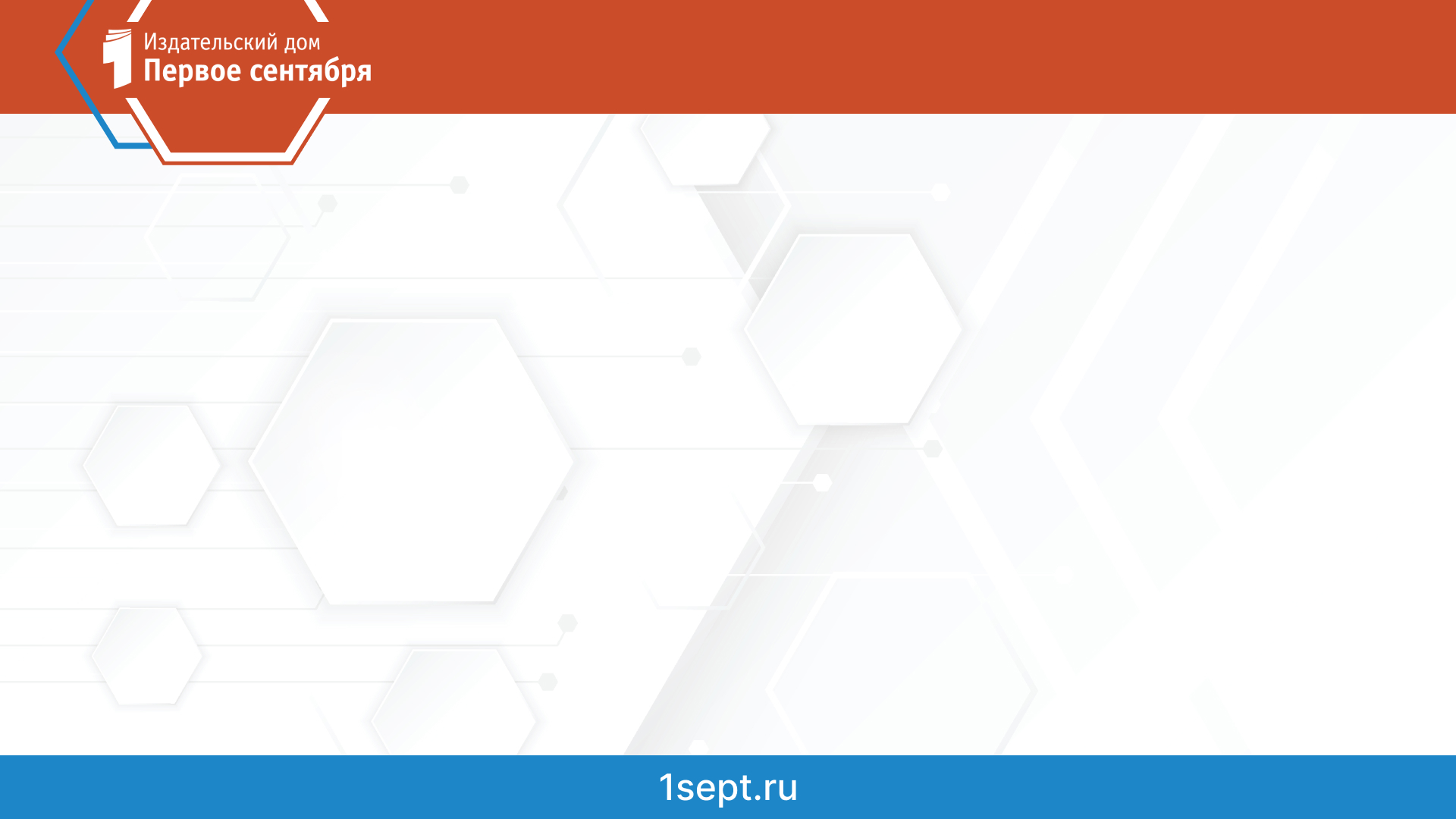 Синтаксический анализ предложений
	Задание № 2
	Укажите варианты ответов, в которых верно определена грамматическая основа в одном из предложений или в одной из частей сложного предложения текста. Запишите номера ответов.
	Задание № 3
	 Укажите варианты ответов, в которых даны верные характеристики предложений текста. Запишите номера ответов.
	Задание № 4
	Пунктуационный анализ предложения
Установите соответствие между пунктуационными правилами и предложениями, которые могут служить примерами для приведённых пунктуационных правил. К каждой позиции первого столбца подберите соответствующую позицию из второго столбца.
	ПУНКТУАЦИОННЫЕ ПРАВИЛА                                       ПРЕДЛОЖЕНИЯ
А) Определение, выраженное причастным оборотом, стоящим после определяемого
 слова, обособляется.
1) Язык – это зеркало, которое стоит между нами и миром, отражая общие представления всех говорящих на нём.
2) Причём зеркало языка отражает не все свойства
 окружающей действительности, а только те, которые казались особенно важными предкам – носителям этого языка.
Б) Между подлежащим  сказуемым,
 выраженными именами
существительными в именительном падеже, при нулевой связке ставится тире.
3) Так, в языках некоторых северных народов: эскимосов, чукчей, коряков ‒ существует множество названий снега.
В) Между частями сложного
бессоюзного предложения ставится двоеточие, если вторая часть поясняет, дополняет первую.
4) Люди понимают: снег занимает в их жизни заметное место, его количество, состояние, цвет очень важны.
5) Каждый язык отражает картину мира и через грамматику, поэтому существуют языки, имеющие более тридцати падежей, которые служат способом указать точное положение предмета в пространстве.
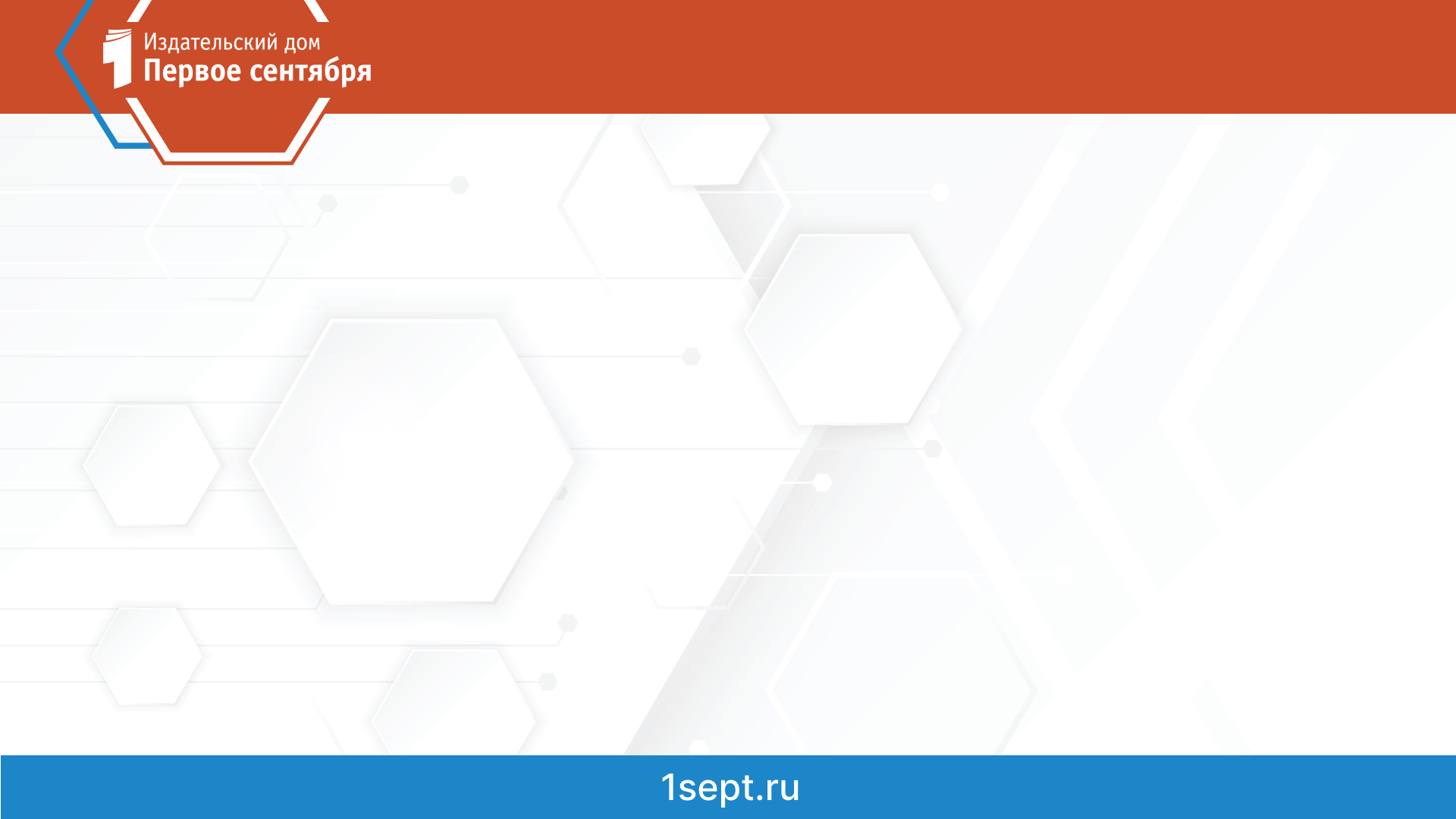 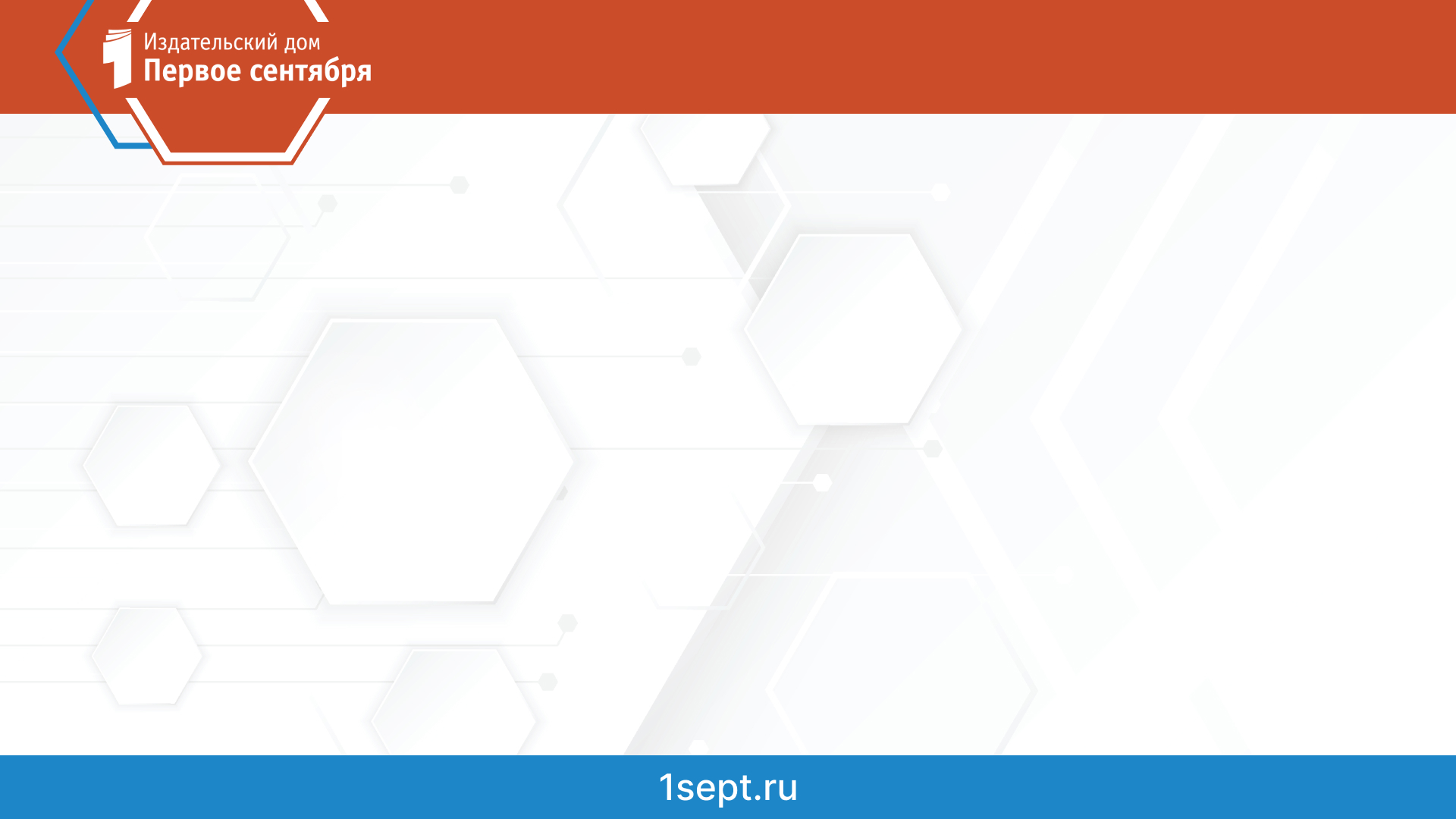 Пунктуационный анализ предложения

	Задание № 5
	Расставьте знаки препинания. Укажите все цифры, на месте которых должны стоять тире.
	По мнению психологов (1) чувство (2) это внутреннее отношение человека к окружающему миру. Любовь и ненависть (3) страх и радость (4) эти и многие другие состояния человека (6) сформированы миллионами лет эволюции.
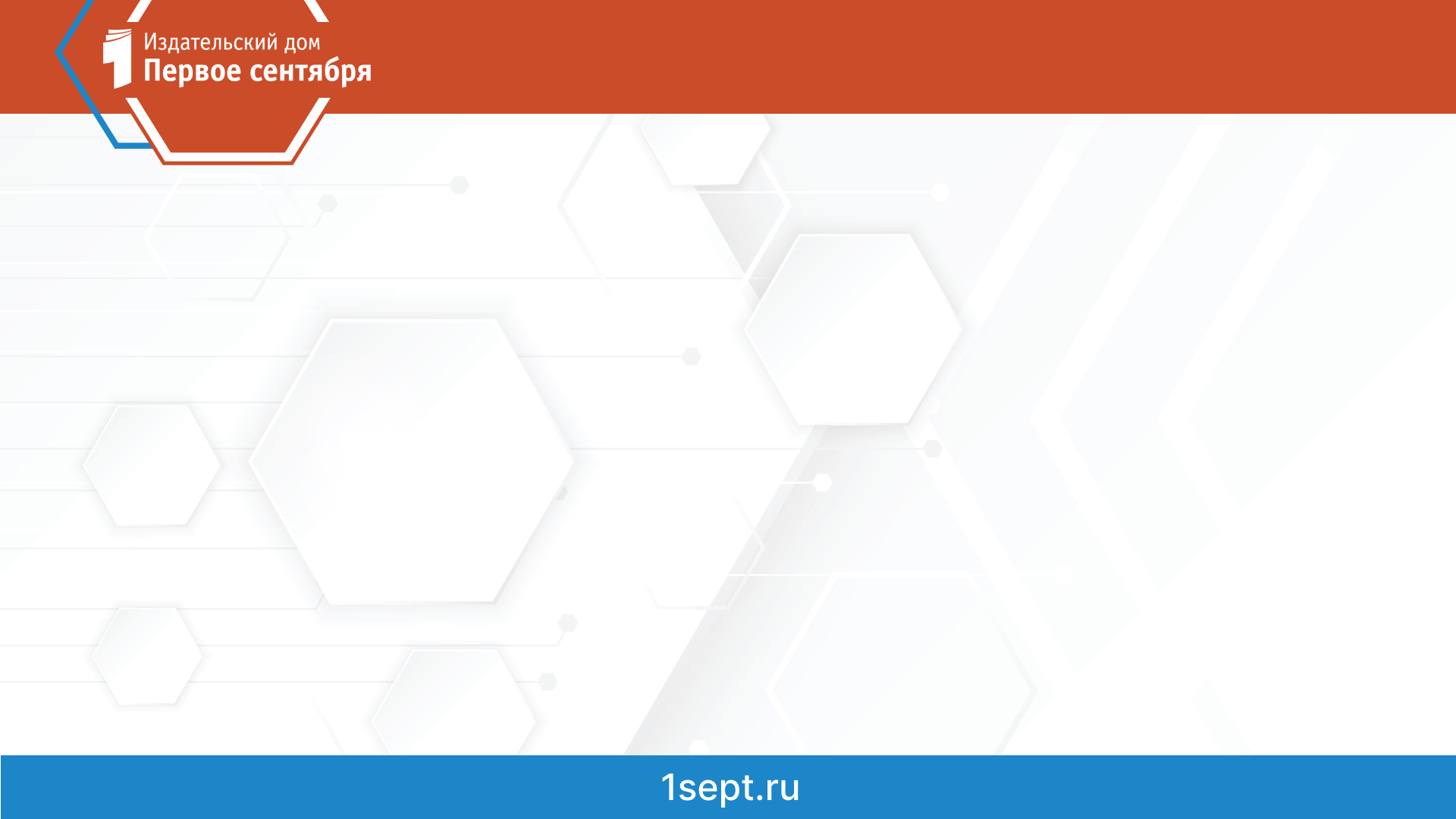 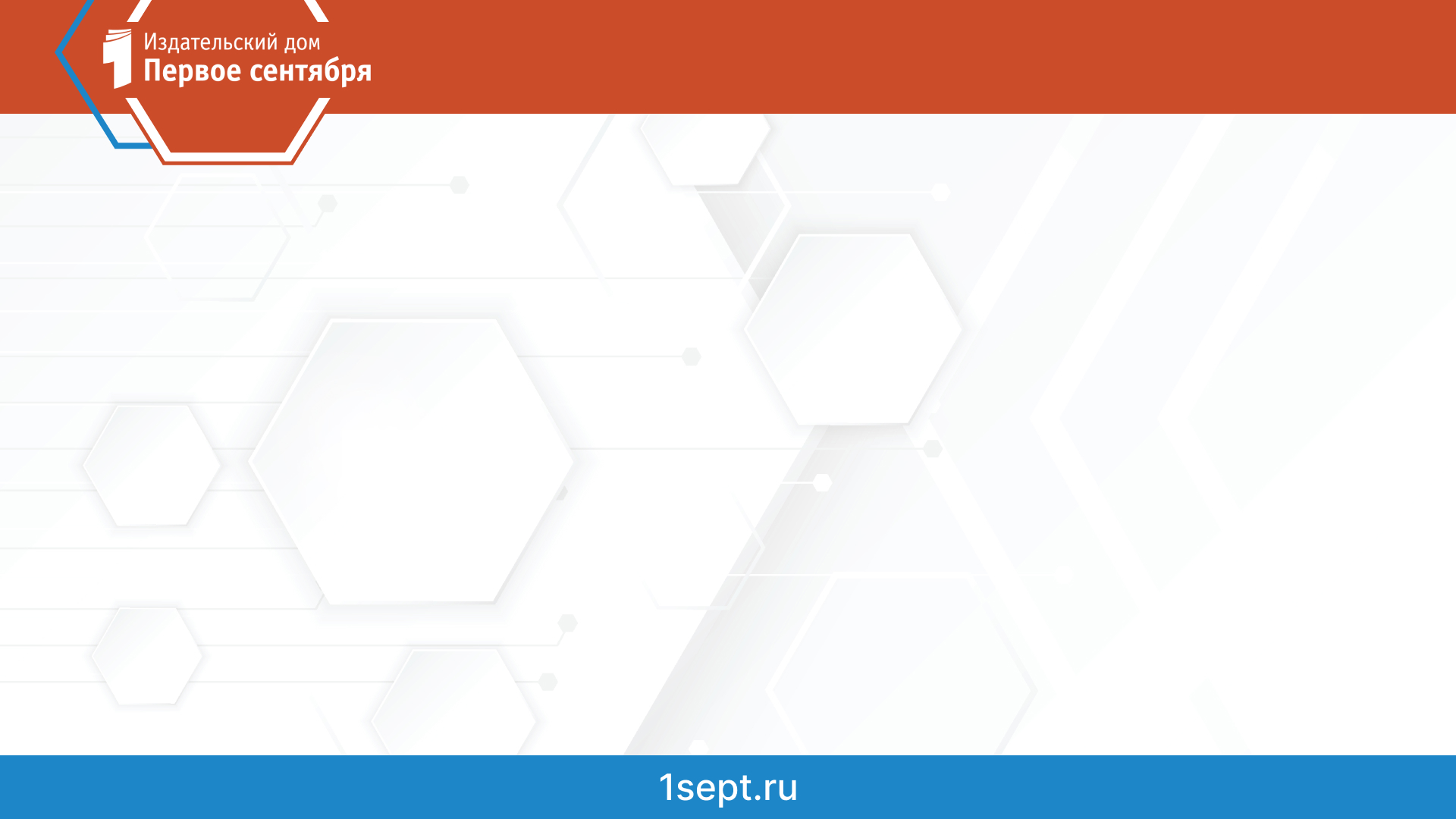 Орфографический анализ слов
	Задание № 6
	Укажите варианты ответов, в которых дано верное объяснение написания выделенного слова. Запишите номера ответов.
1) ЗАРНИЦА – написание безударной чередующейся гласной в корне зависит от ударения.
2) КИСЛО-СЛАДКИЙ (соус) – сложное имя прилагательное,
образованное на основе подчинительного словосочетания, пишется через дефис.
3) ЗАМЕЧЕННЫЕ (недостатки) –
 в полном страдательном причастии 
прошедшего времени совершенного вида
 пишется НН.
4) ВСКАЧЬ (нёсся) – на конце наречия 
после шипящего пишется буква Ь.
5) ПОДРИСОВАТЬ – на конце приставки 
перед звонким согласным
пишется буква Д.
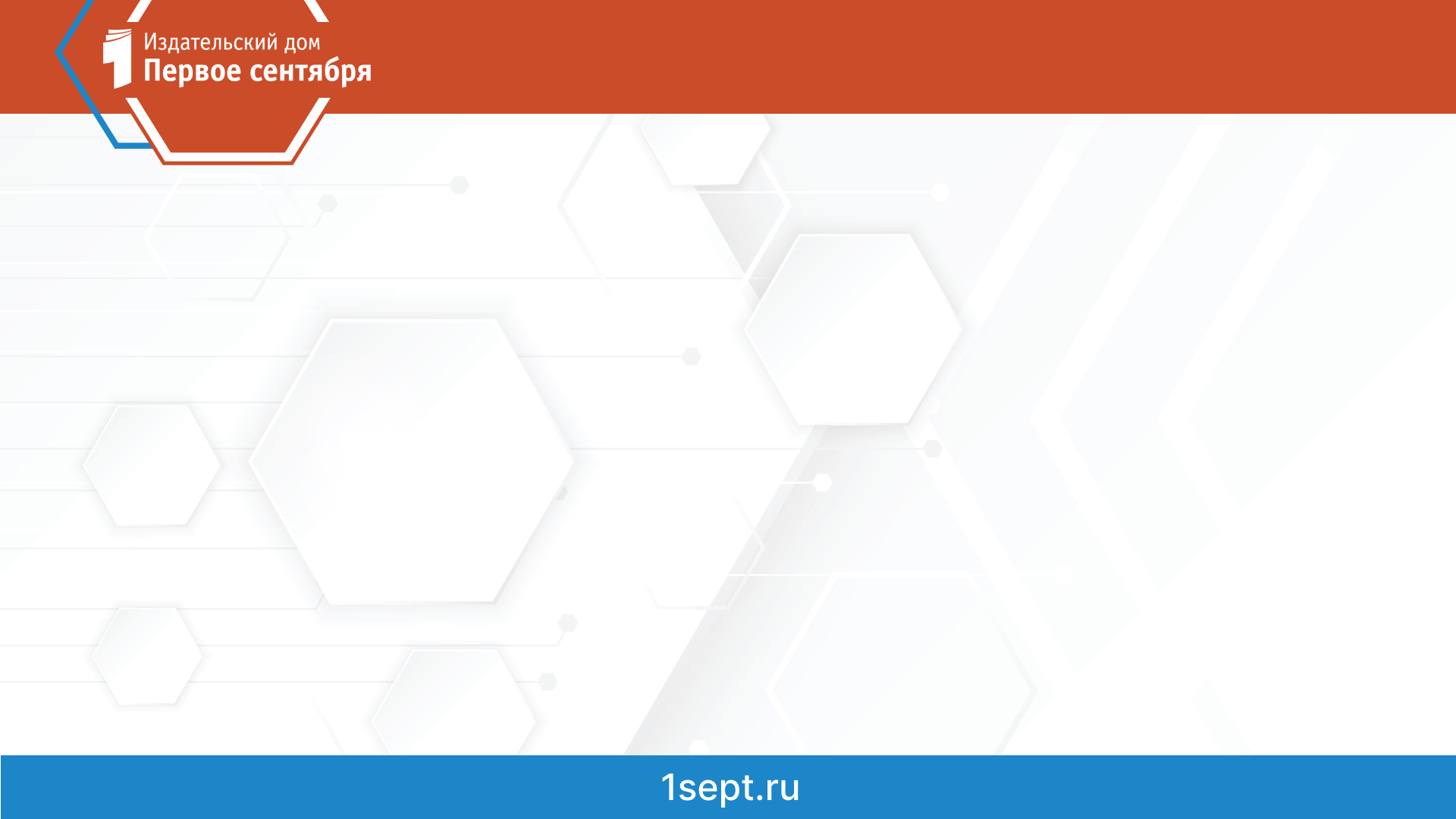 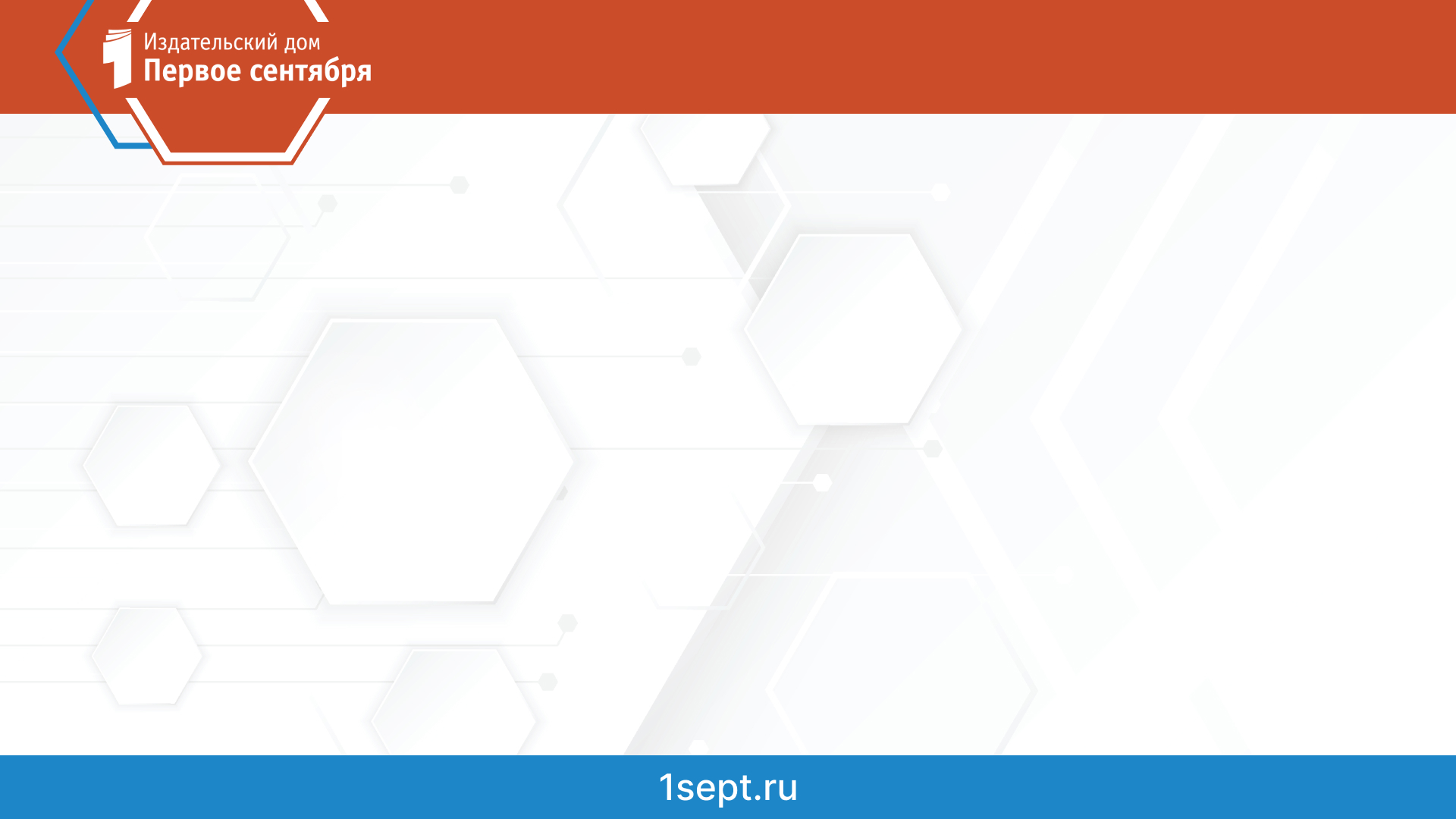 Орфографический анализ слов
 	Задание № 7
	Прочитайте текст. Вставьте пропущенные буквы. Укажите все цифры,
на месте которых пишется буква И.
	Веч..(1)реет. Когда на неб..(2) догора.. (3)т последн..(4)й луч, из пр..(5)брежных заросл..(6) й раздаются таинств..(7)нные шорохи. Мы проб..(8)раемся к дальн..(9)му лесу.
	Основные грамматические (морфологические) нормы современного русского литературного языка
	Задание № 8
	Раскройте скобки и запишите 
слово «тренер» в соответствующей форме,
соблюдая нормы современного русского 
литературного языка.
Наши (тренер) – живые легенды российского 
фигурного катания.
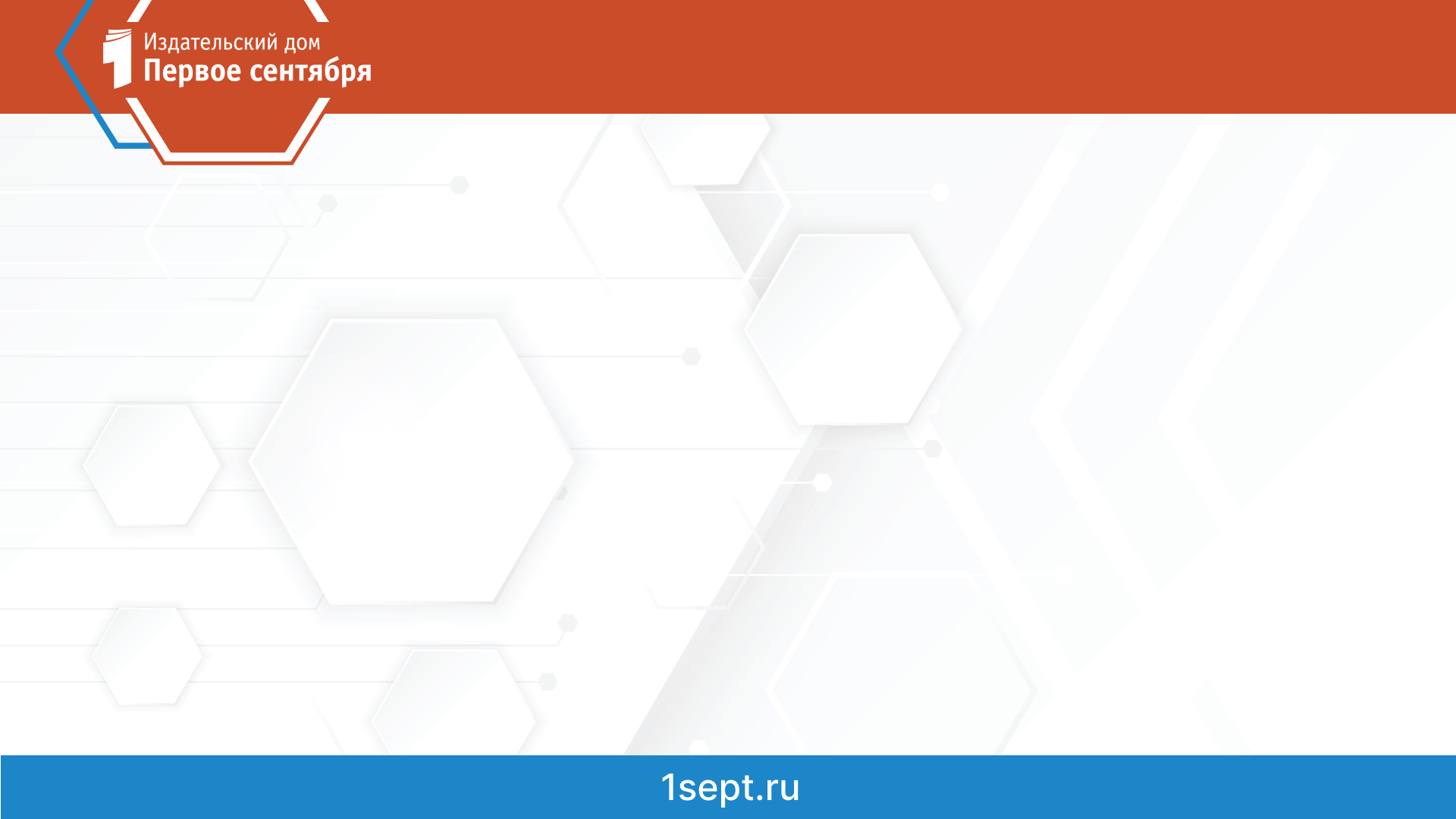 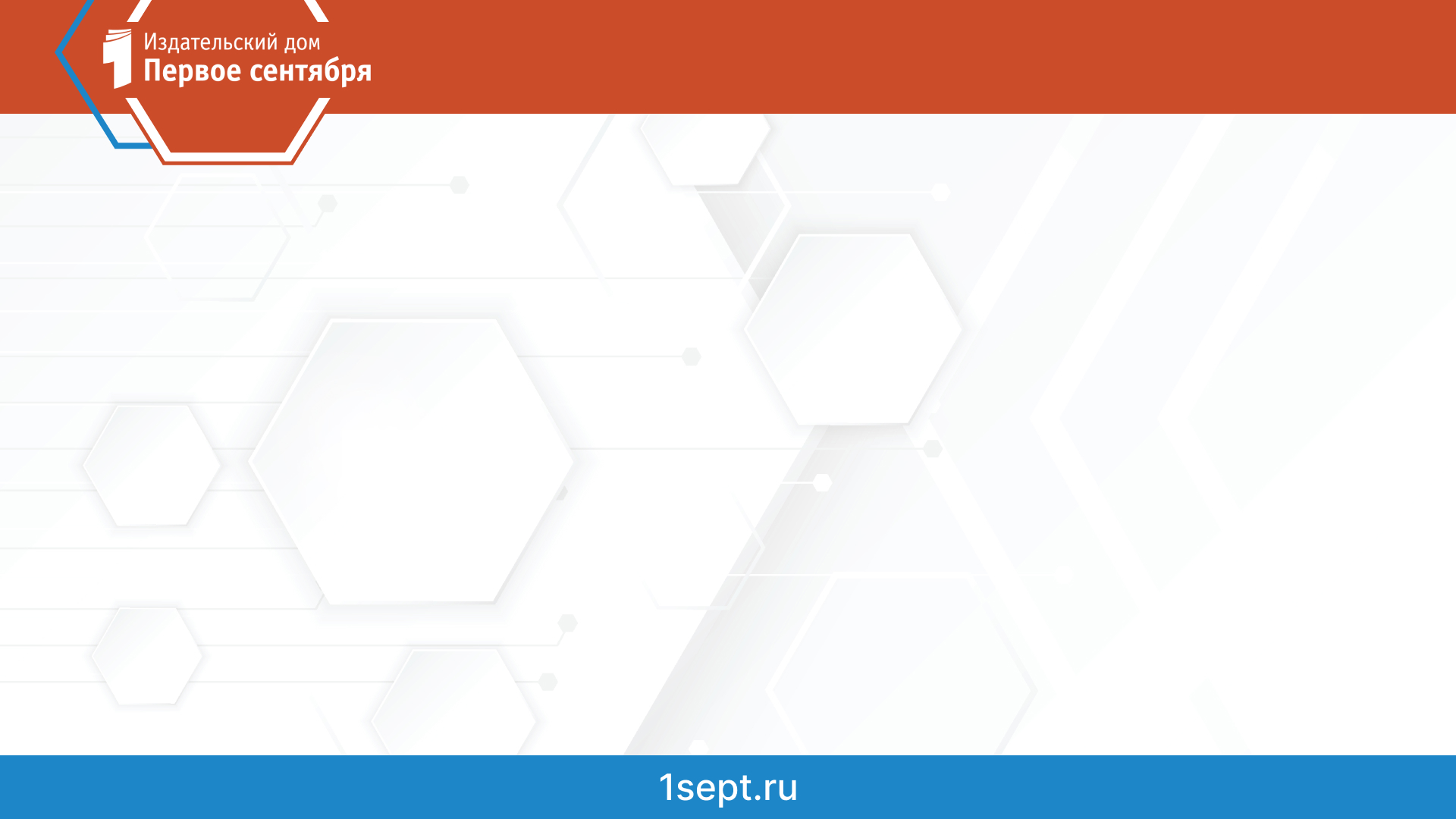 Грамматическая синонимия словосочетаний
	Задание № 9
	Замените словосочетание «плов по-узбекски», построенное на основе примыкания, синонимичным словосочетанием со связью согласование. Напишите получившееся словосочетание, соблюдая нормы современного русского литературного языка.
	Смысловой анализ текста
	Задание № 10
	Какие из высказываний
 соответствуют содержанию текста?
 Укажите номера ответов.
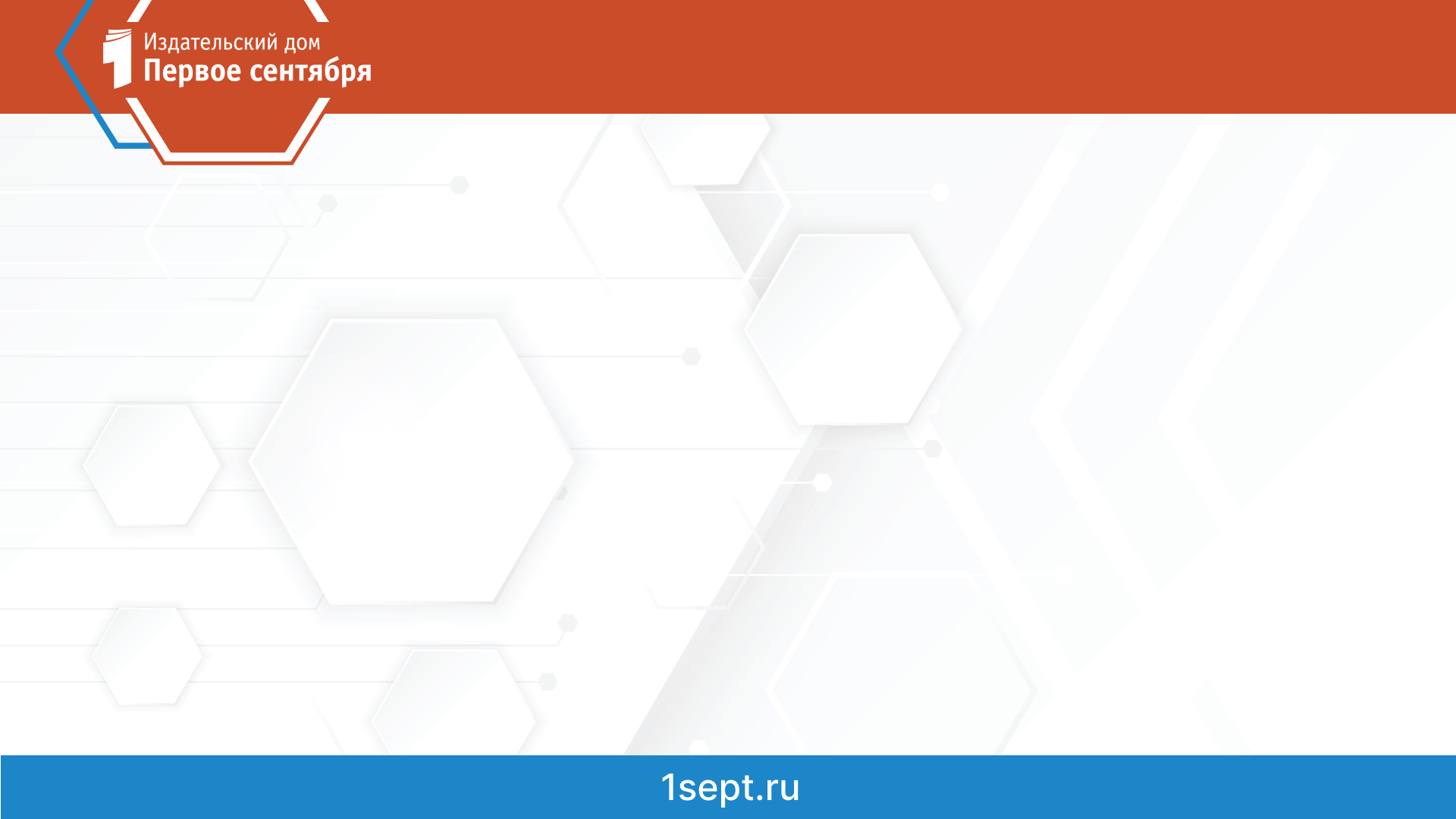 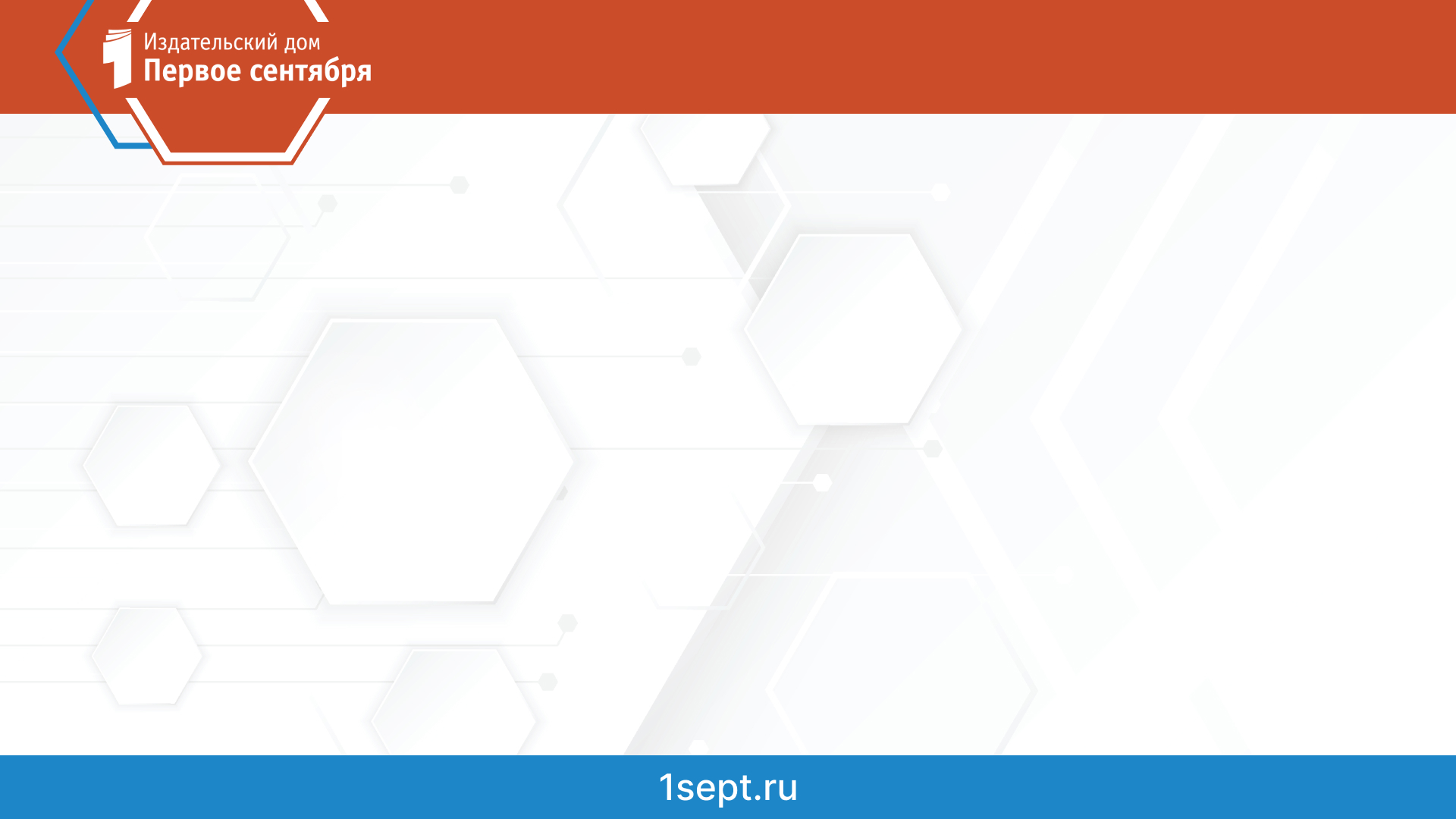 Основные выразительные средства лексики и фразеологии (эпитеты, метафоры, олицетворения, сравнения, гиперболы и др.)
	Задание № 11
	Укажите варианты ответов, в которых средством выразительности речи является метафора. Запишите номера ответов.

	Лексический анализ слова
 	Задание № 12
	В предложениях 3‒8 
найдите просторечное слово и
 замените его стилистически 
нейтральным синонимом. 
Запишите этот синоним.
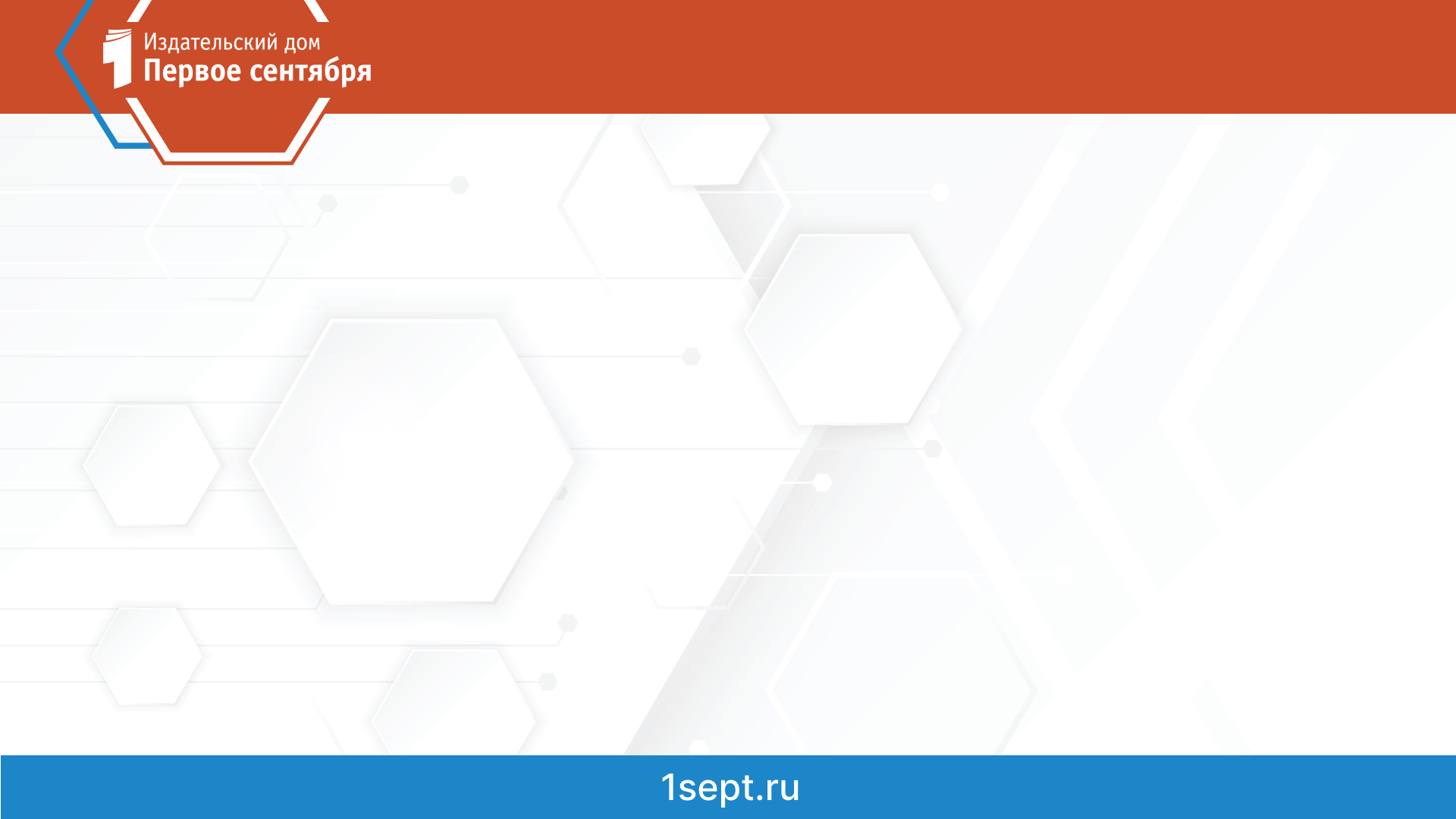 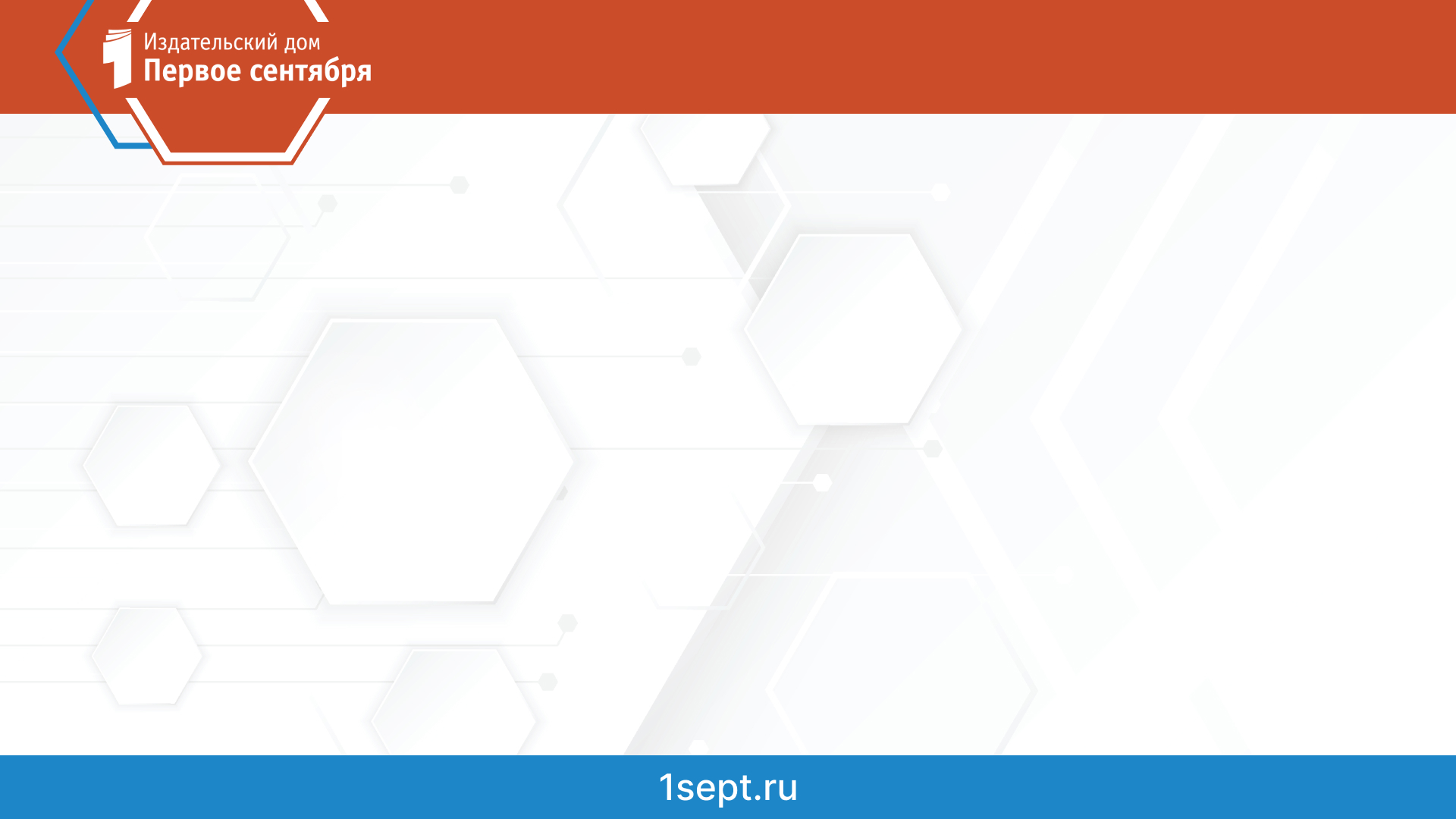 Сочинения различных видов с опорой на жизненный и читательский опыт
	Задание № 13.1
	Напишите сочинение-рассуждение, раскрывая смысл высказывания
известного лингвиста Нины Сергеевны Валгиной: «Многоточие – частый
и незаменимый знак в текстах большого эмоционального накала, интеллектуальной напряжённости».
	Приведите в сочинении два примера-аргумента из прочитанного текста,
подтверждающих Ваши рассуждения.
 Приводя примеры-аргументы,
указывайте номера нужных 
предложений или применяйте цитирование.
	Объём сочинения должен составлять 
не менее 70 слов.
	Если сочинение представляет собой
 полностью переписанный
или пересказанный исходный текст без каких бы 
то ни было комментариев,
то такая работа оценивается нулём баллов.
Сочинение пишите аккуратно, разборчивым почерком.
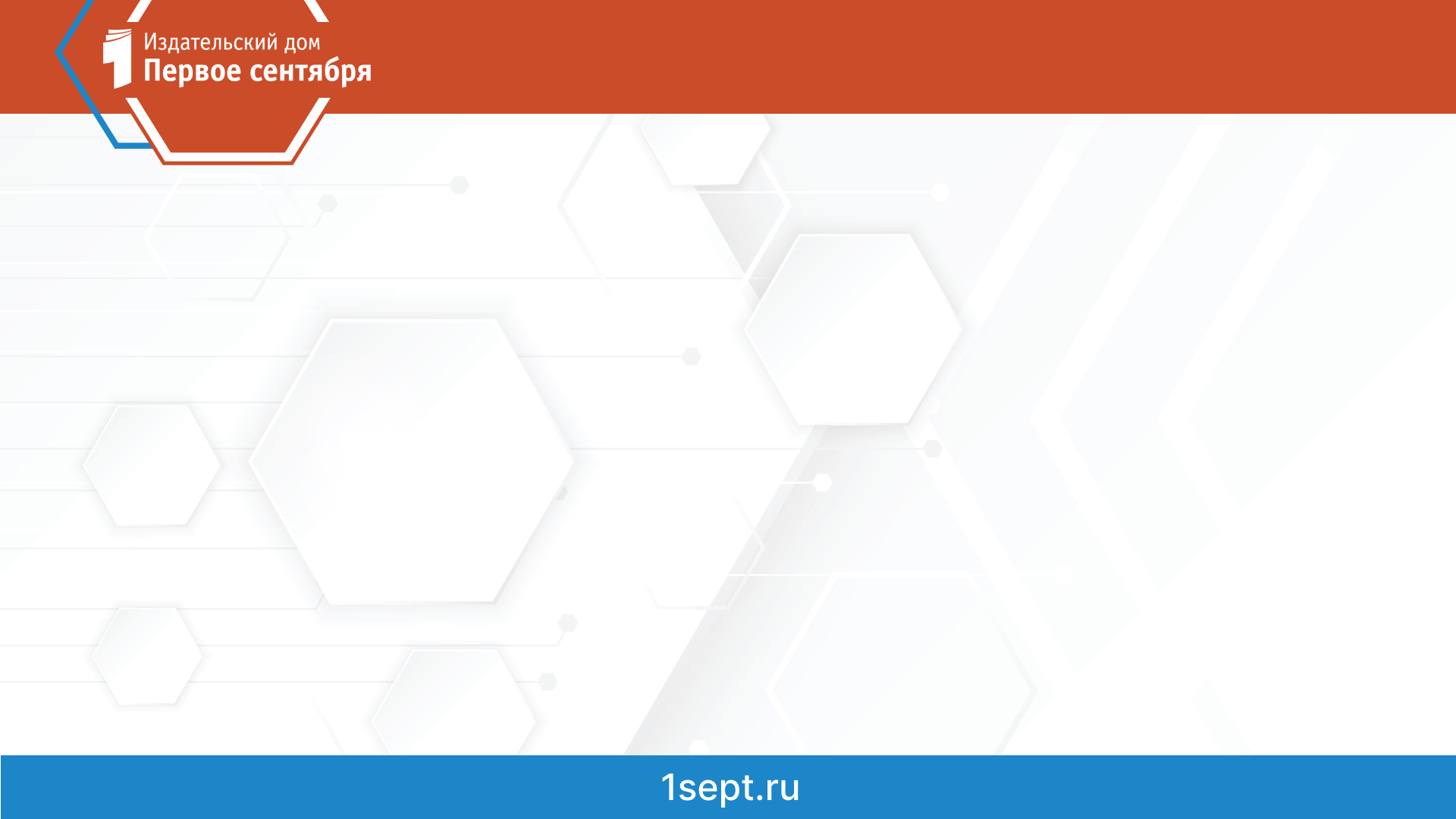 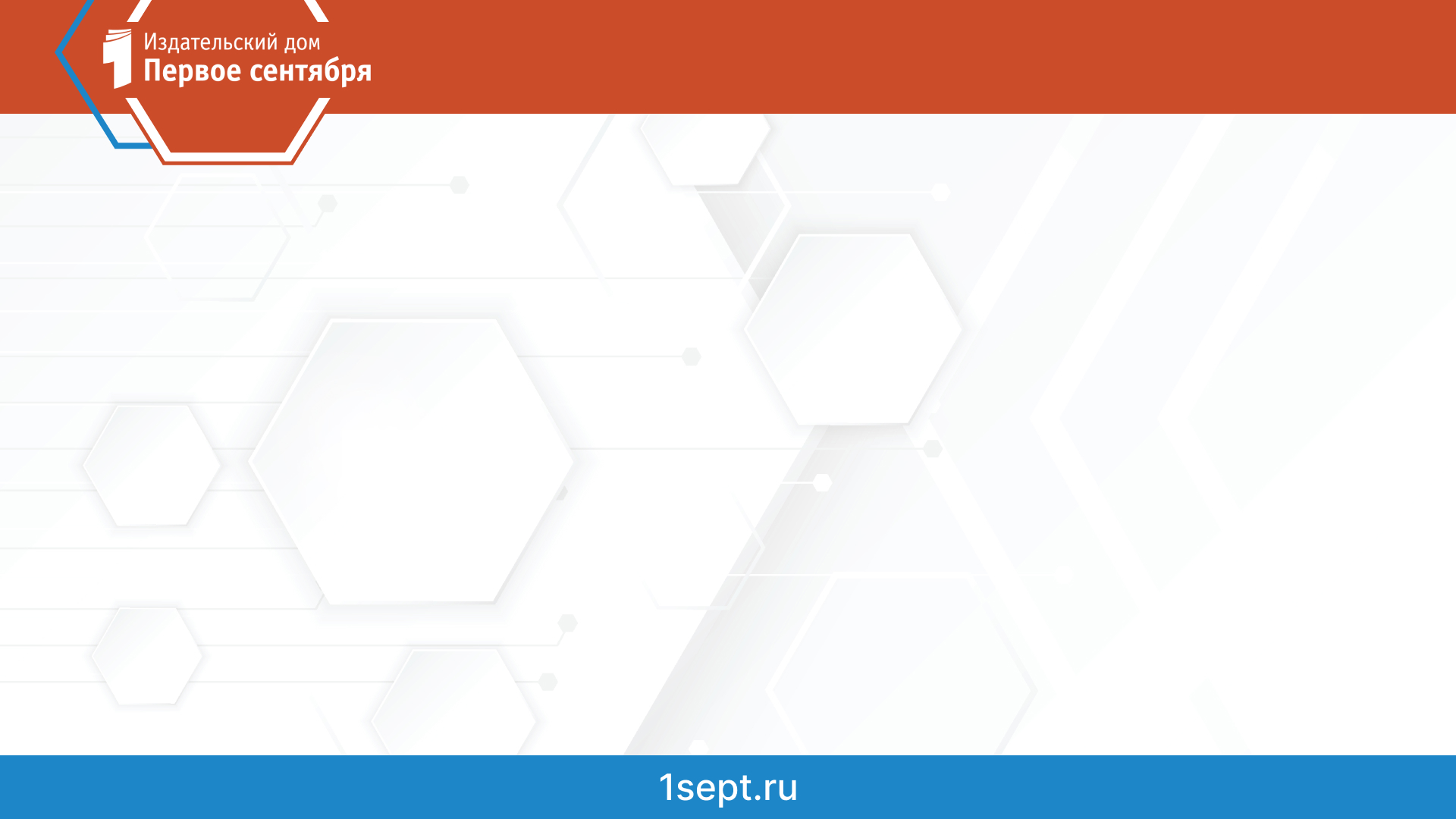 Задание № 13.2

	Напишите сочинение-рассуждение. Объясните, как Вы понимаете смысл
финала текста: «Его резанули тоска и одиночество, которые рвались из
этого письма. И любовь к нему, к Журке, о которой он, оказывается, и не знал...»
	Приведите в сочинении два примера-иллюстрации из прочитанного текста, подтверждающих Ваши рассуждения. Приводя примеры-иллюстрации,
указывайте номера нужных предложений
 или применяйте цитирование.
	Объём сочинения должен
 составлять не менее 70 слов.
	Если сочинение представляет 
собой полностью переписанный
или пересказанный исходный текст
 без каких бы то ни было комментариев,
то такая работа оценивается нулём баллов.
Сочинение пишите аккуратно, разборчивым почерком.
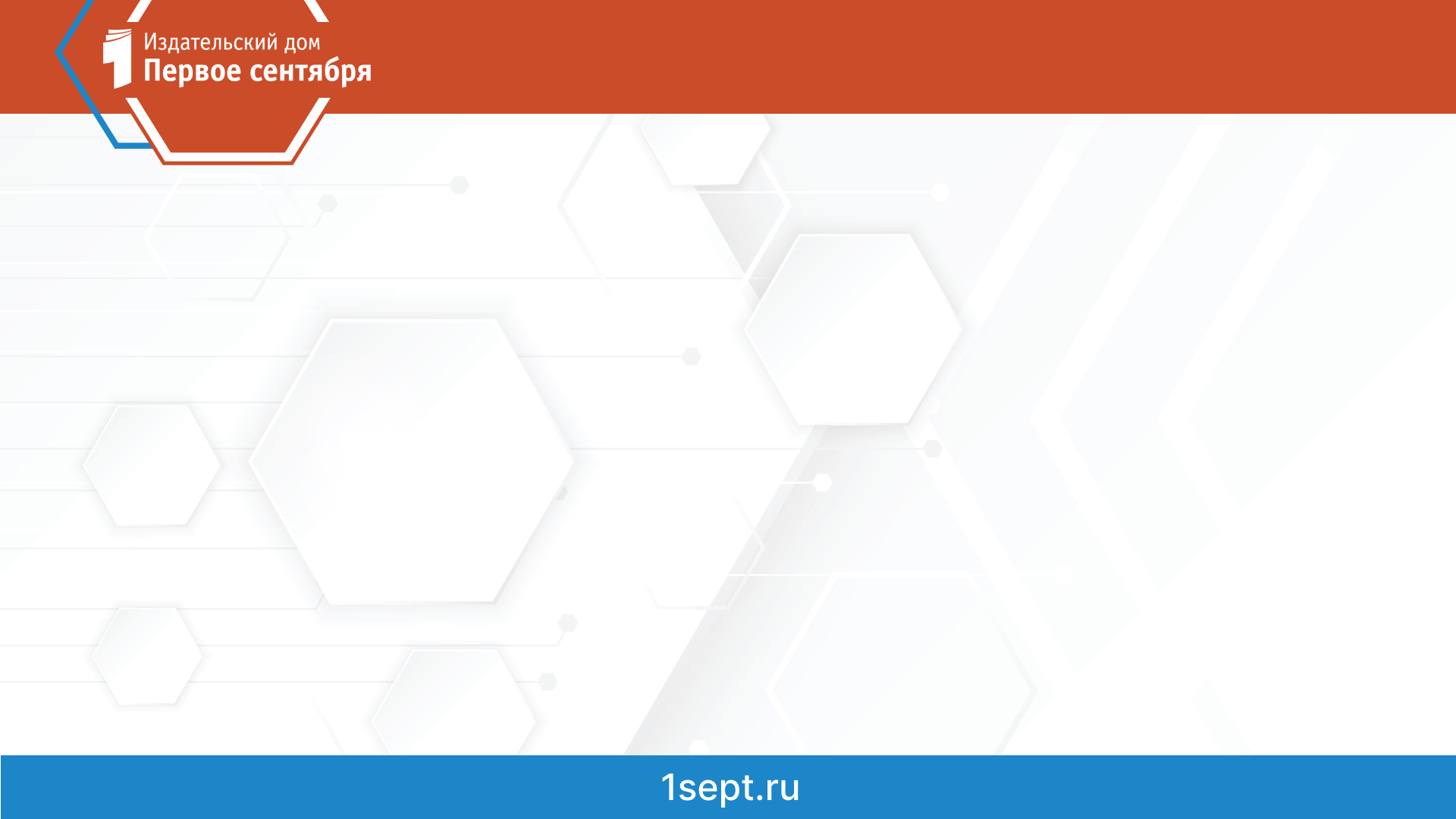 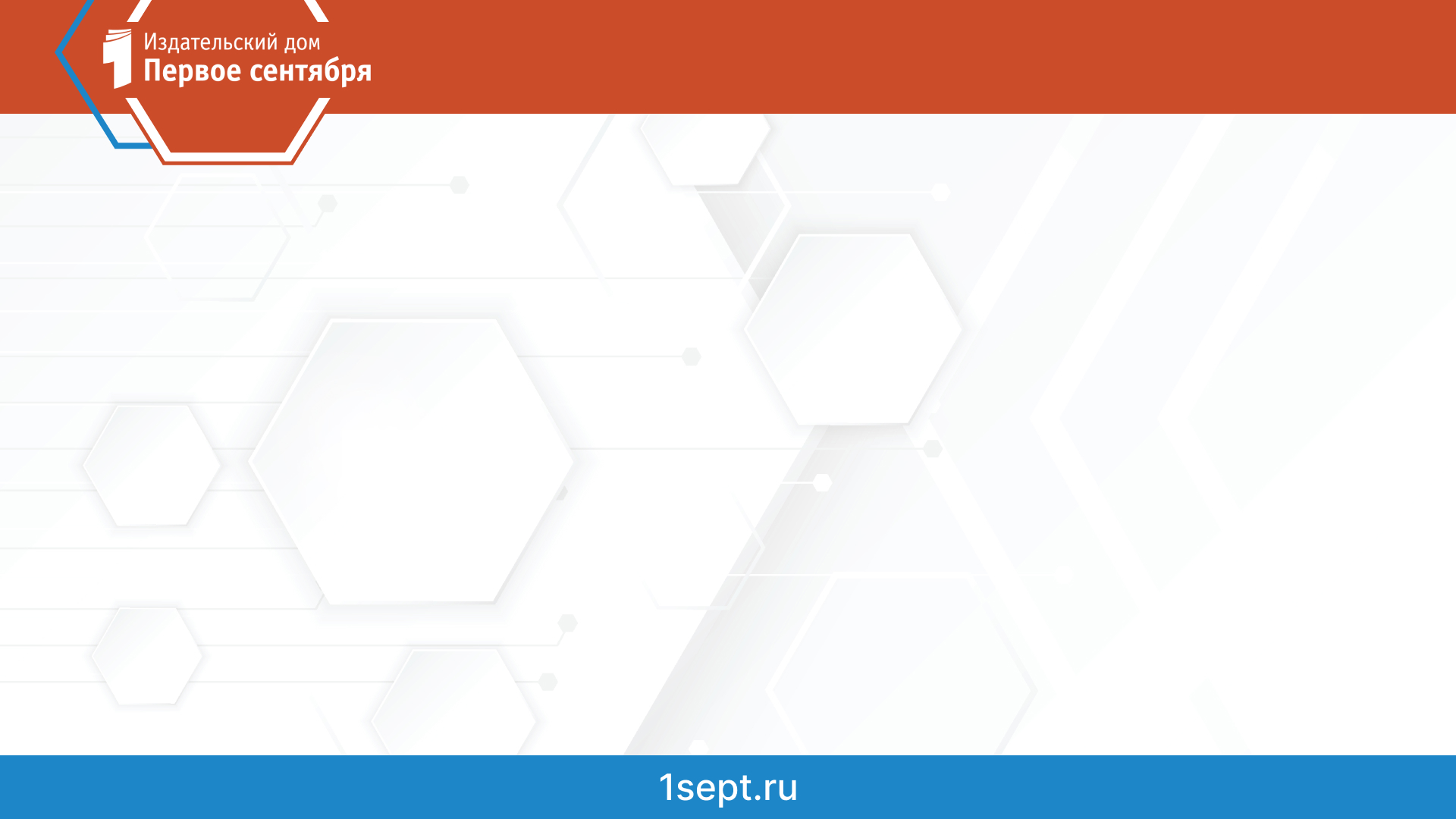 Задание № 13.3
	Напишите сочинение-рассуждение на тему «Кого мы называем настоящим другом?». Дайте определение выражению НАСТОЯЩИЙ ДРУГ и прокомментируйте его, ответив на вопрос, сформулированный в теме сочинения.
	Приведите в сочинении два примера-аргумента, подтверждающих Ваши
рассуждения: один пример-аргумент приведите из прочитанного текста, а другой – из Вашего жизненного опыта. Приводя пример-аргумент из прочитанного текста, указывайте номера нужных предложений или применяйте цитирование.
	Объём сочинения должен составлять 
не менее 70 слов.
	Если сочинение представляет собой
 полностью переписанный или пересказанный 
исходный текст без каких бы то ни было
 комментариев, то такая работа оценивается 
нулём баллов.
Сочинение пишите аккуратно, разборчивым
 почерком.
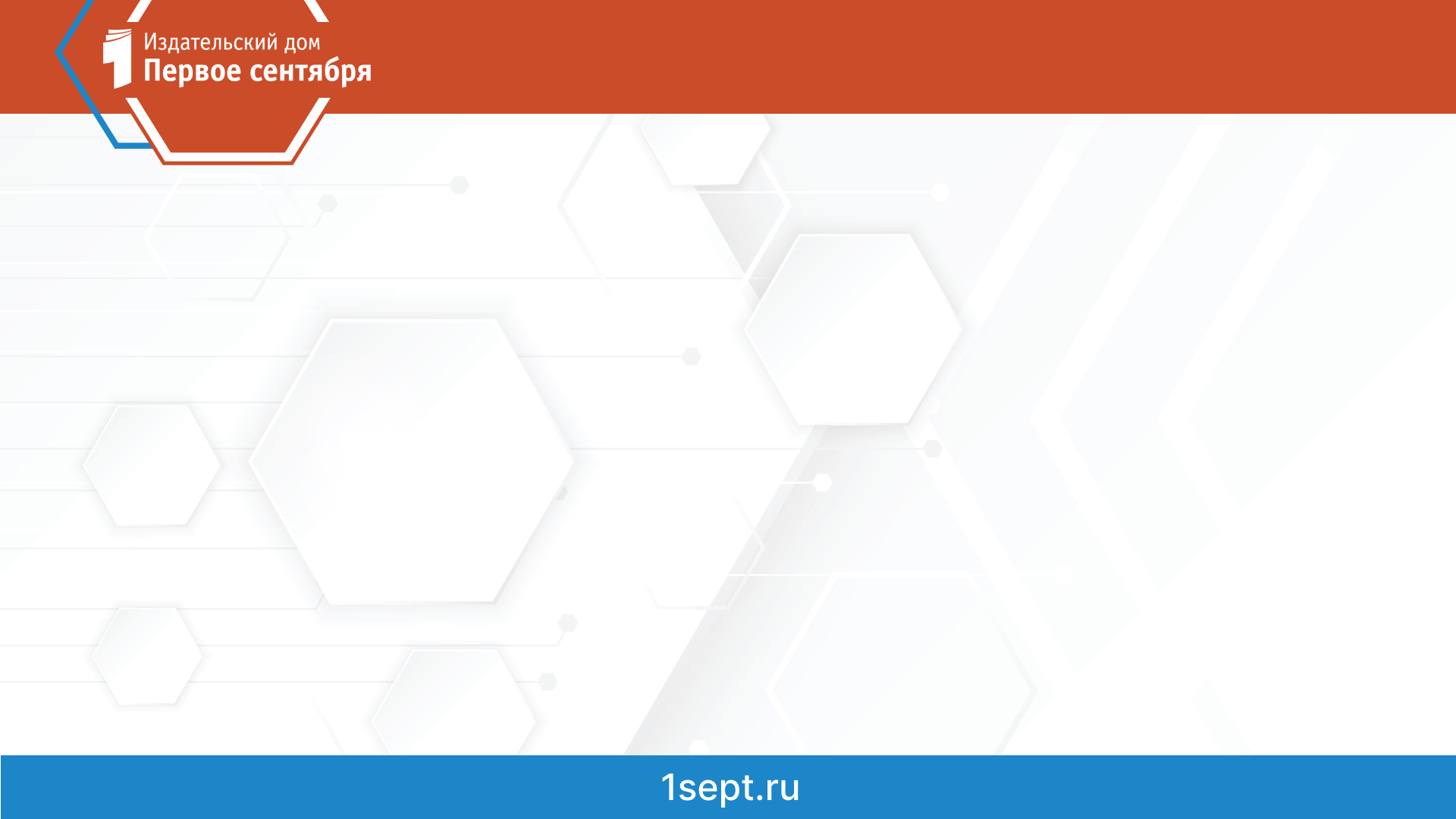 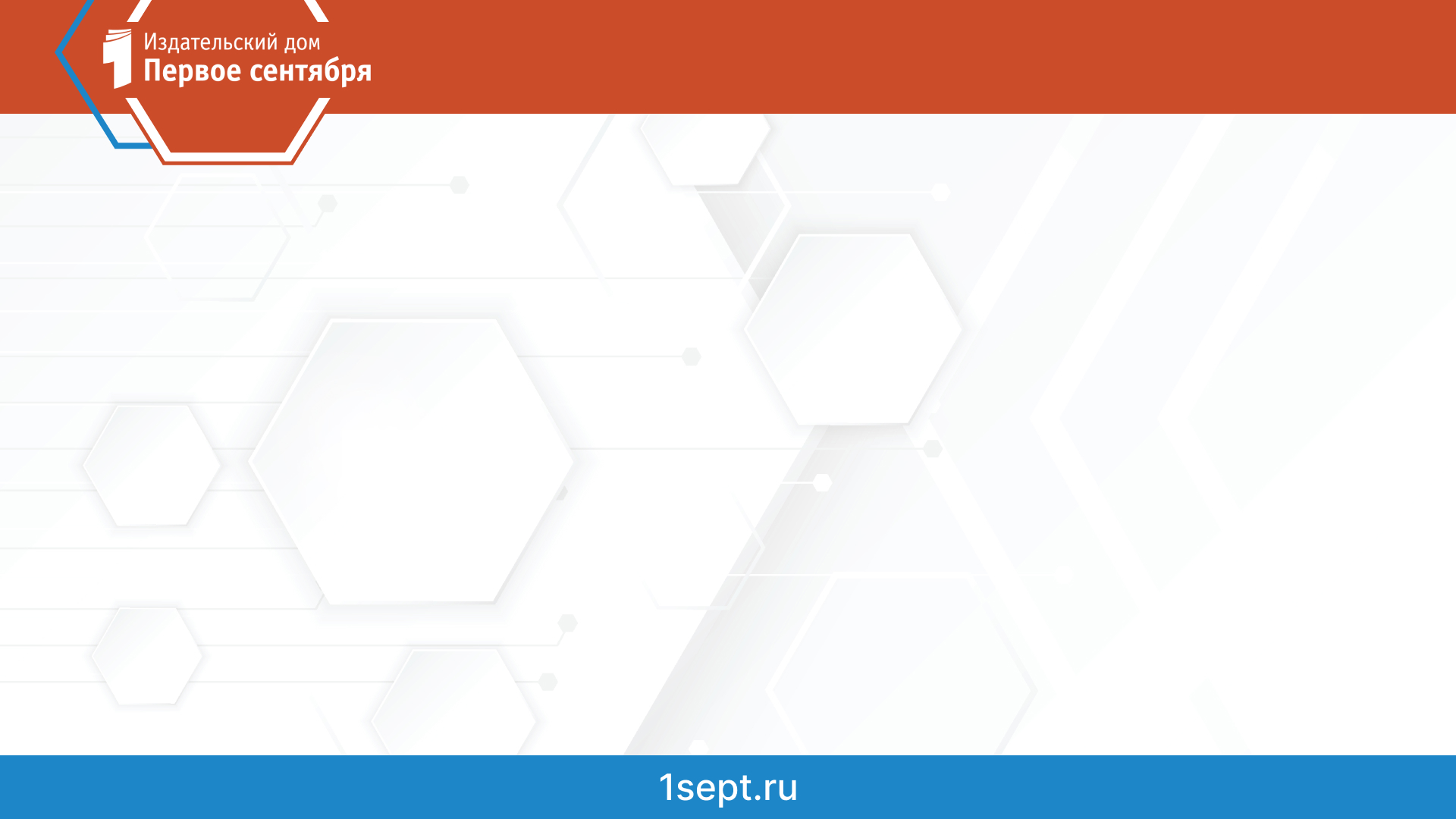 Для подготовки учащихся 9 классов к ОГЭ	по русскому языку - предназначено пособие «Русский язык. ОГЭ-2024. Готовимся к итоговой 	аттестации». Авторы: Драбкина С.В. И Субботин Д.И. В пособии дан подробный комментарий к 	каждому  заданию, он   построен  по следующей схеме:
1. Формулировка задания.
2. Необходимый теоретический материал, представленный в сжатой и оптимально структурированной форме к каждому заданию.	
3. Алгоритм выполнения задания.
4.  15 вариантов типовых заданий к каждому вопросу.
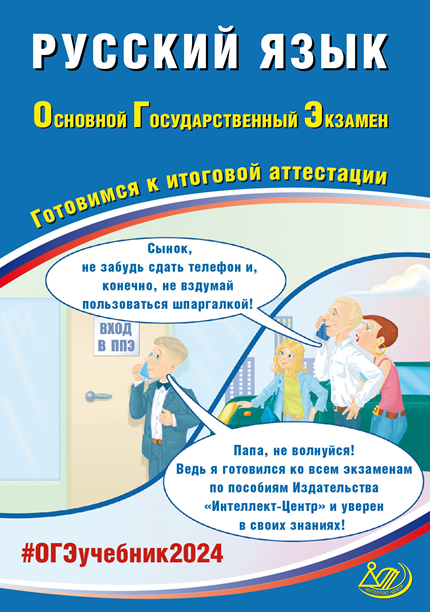 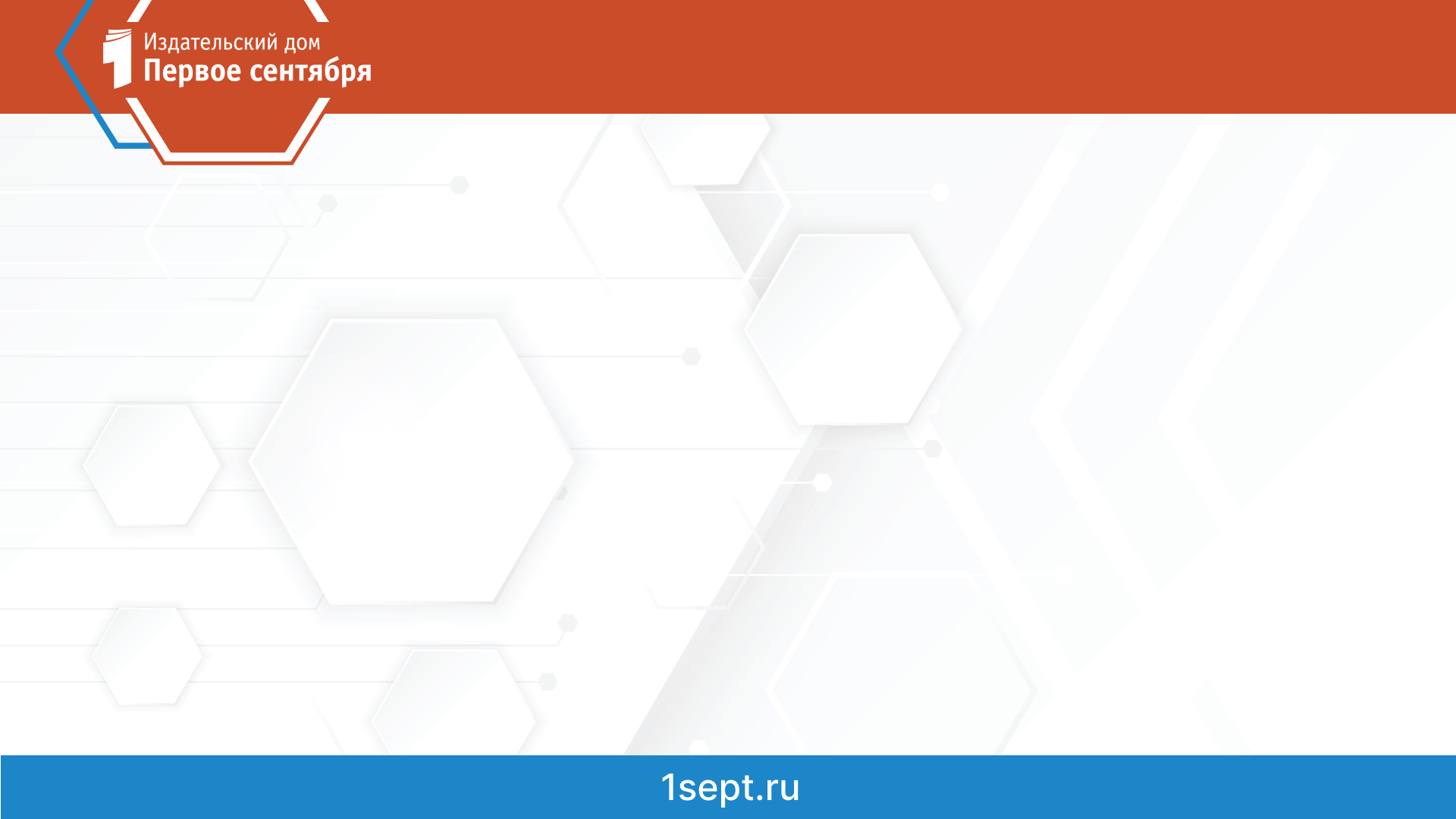 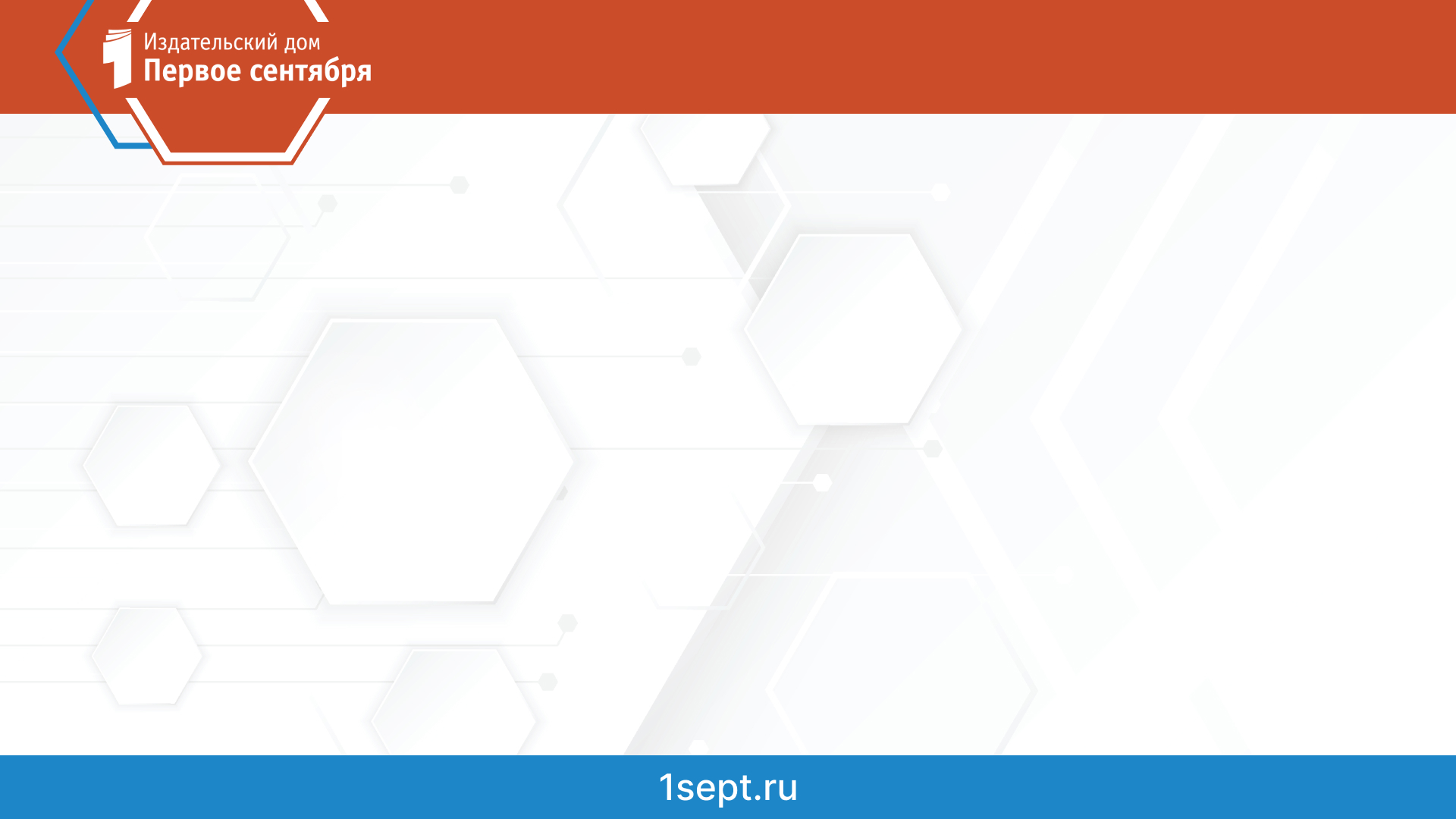 5. Рекомендации по написанию сжатого изложения.
6.Рекомендации по написанию сочинений-рассуждений:13.1,13.2, 13.3.  
7. 10 тестов в формате ОГЭ 2024 года. 
8. Ключи, позволяющие узнать правильный ответ. 
Набор типовых тренировочных заданий с 	методическими указаниями и ответами.
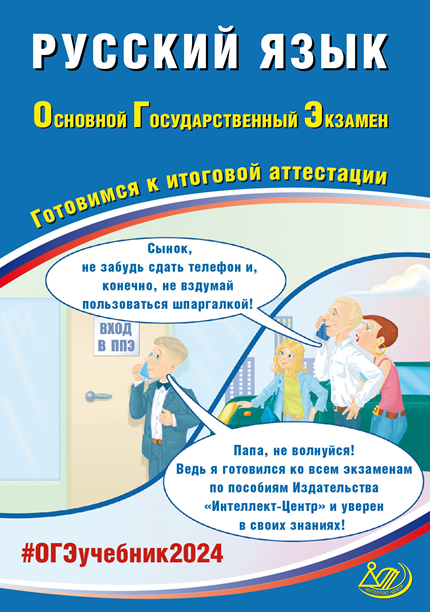 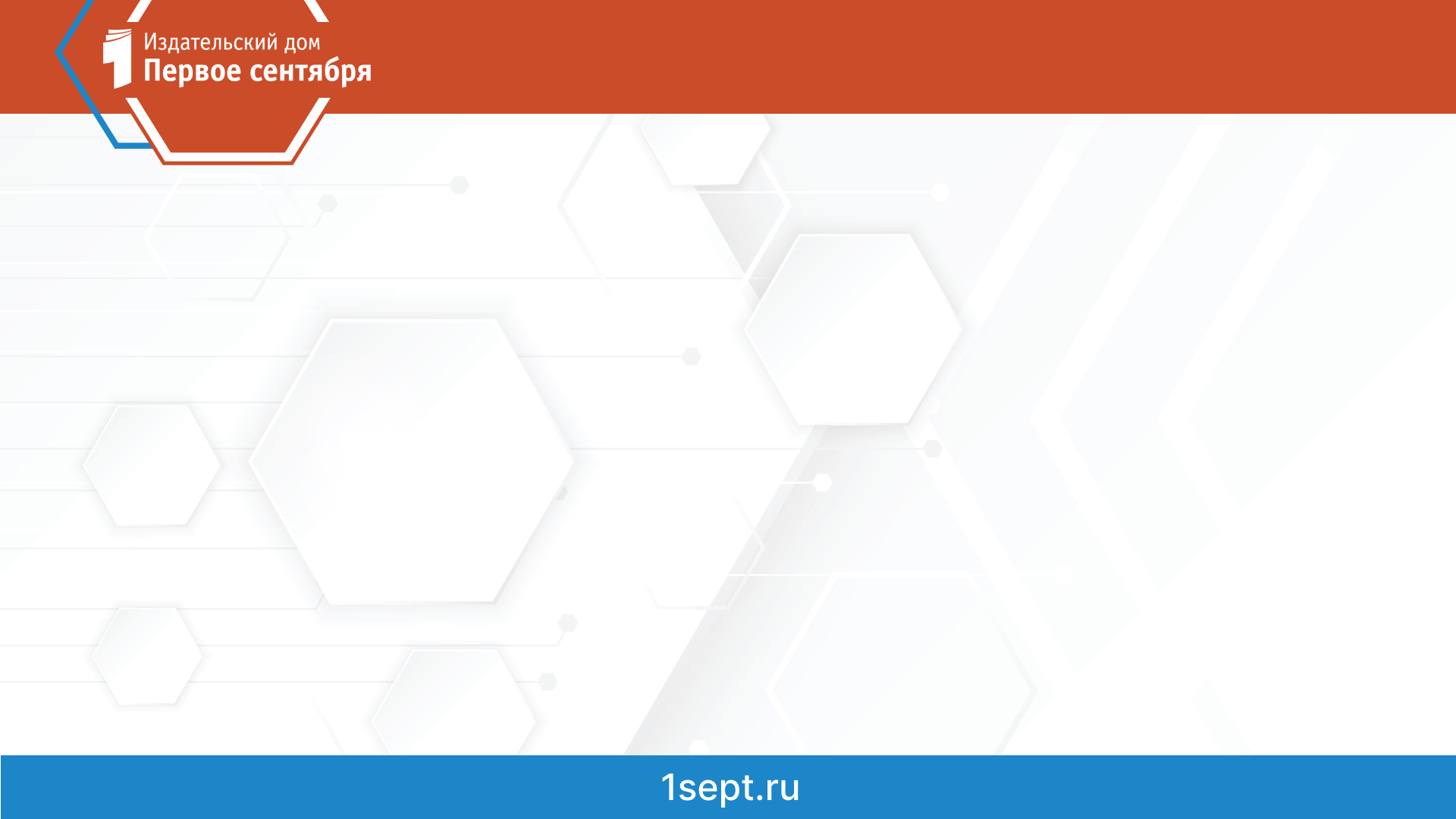 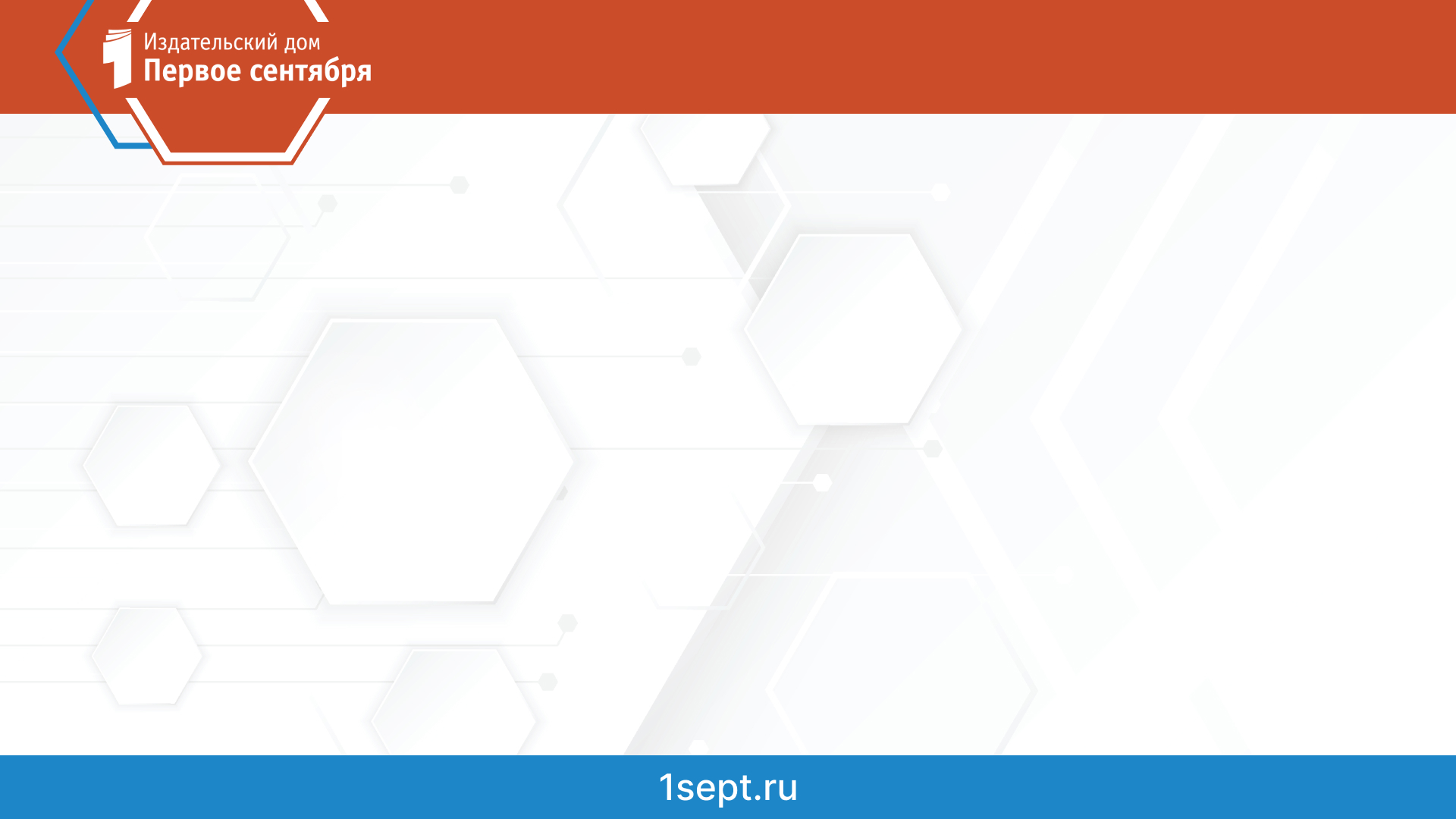 В пособии представлена пошаговая система подготовки к сдаче ЕГЭ по русскому языку, в основе которой лежит знакомство с содержанием экзаменационных заданий, алгоритмами и образцами рассуждения для их правильного выполнения. Излагается необходимый теоретический материал, представленный в сжатой и оптимально структурированной форме. Предлагается логически выстроенная последовательность действий, необходимых для выбора правильного ответа.
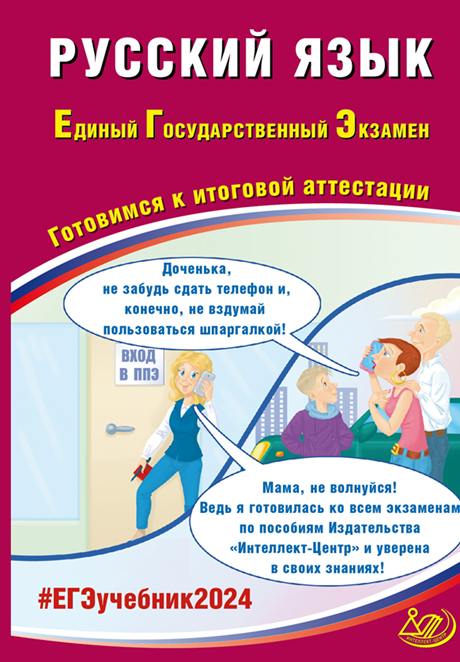 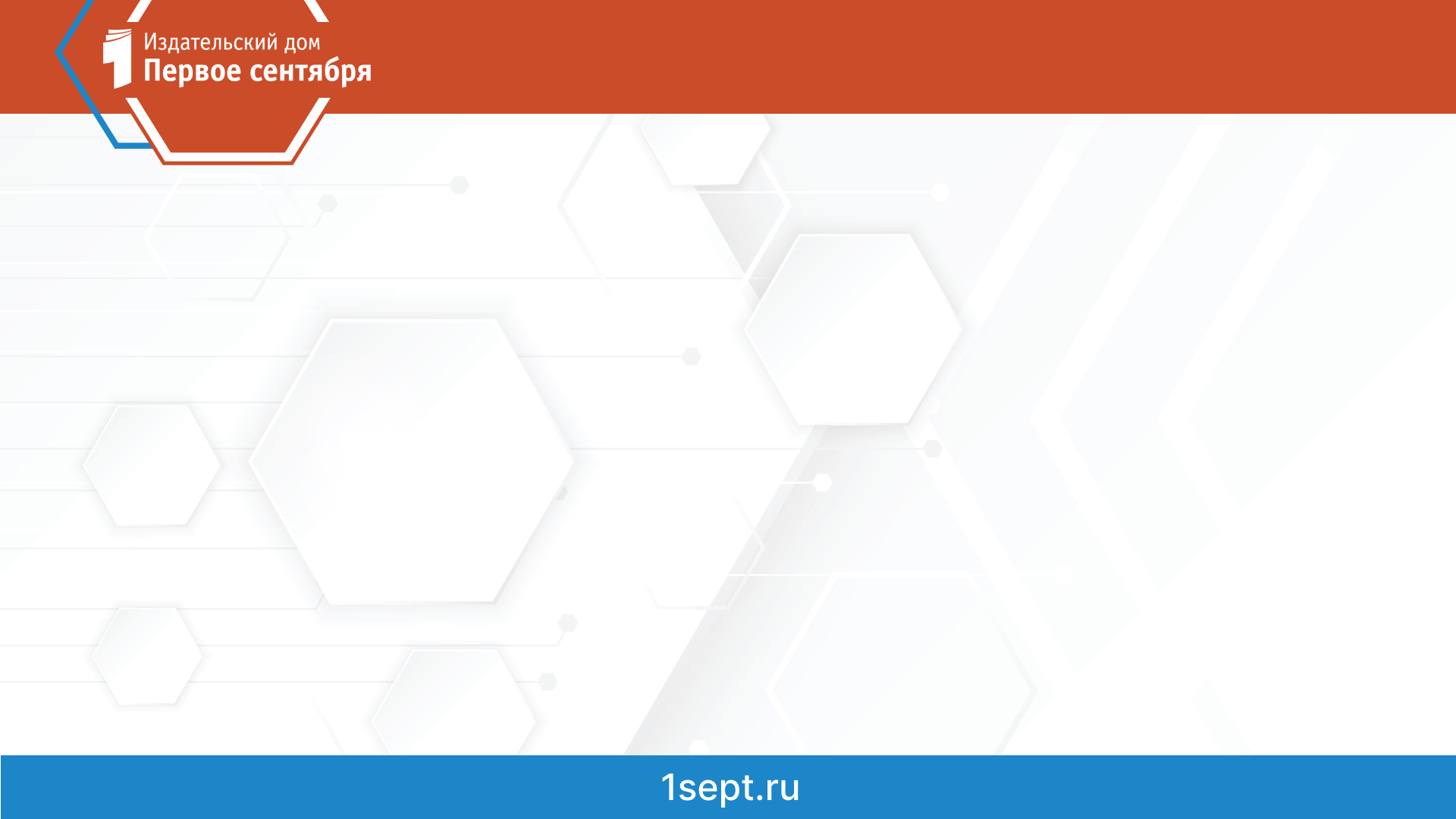 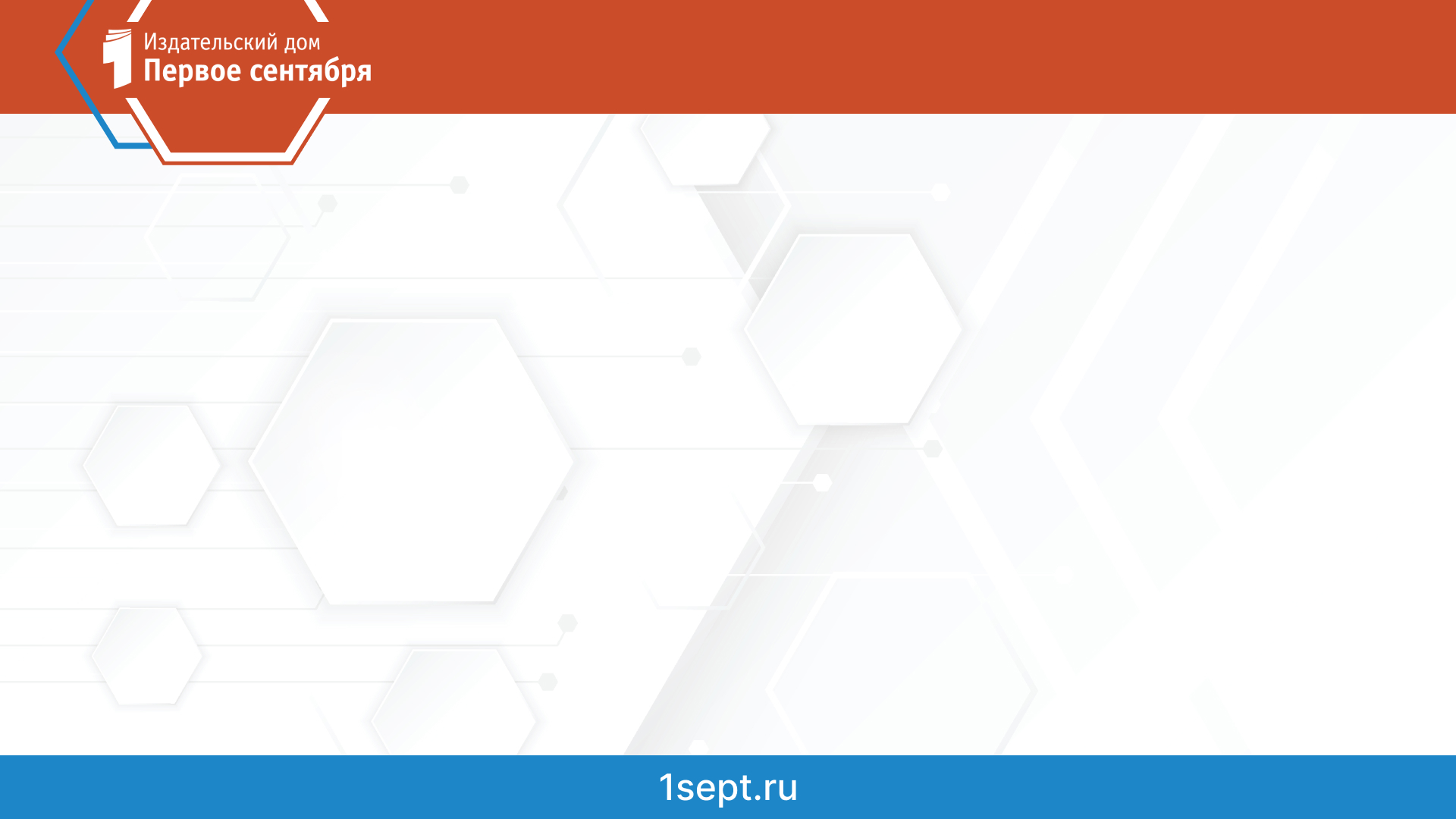 Содержатся методические рекомендации по написанию сочинения-рассуждения, приводятся образцы сочинений.
Набор типовых тренировочных заданий с методическими указаниями и ответами позволяет закрепить полученные знания и подготовиться к сдаче ЕГЭ по русскому языку.
В пособии помещены примерные варианты ЕГЭ 2024 года и отражены те изменения, 
которые произошли 
в содержании контрольно-
измерительных материалов 
 ЕГЭ по русскому 	
языку 2024 года.
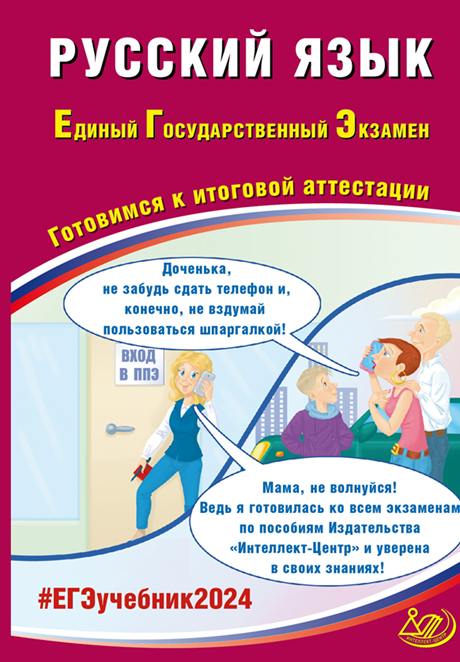 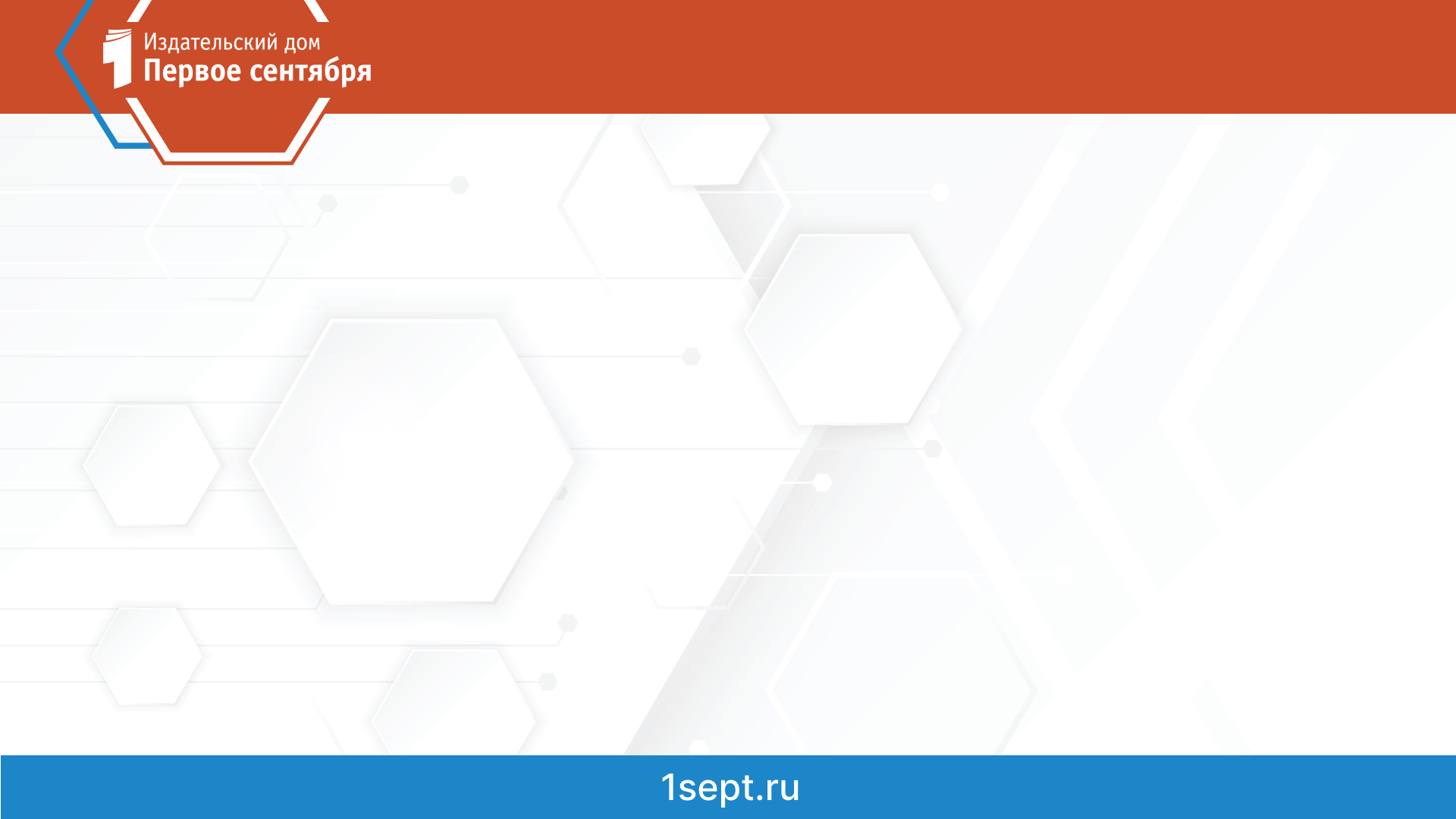 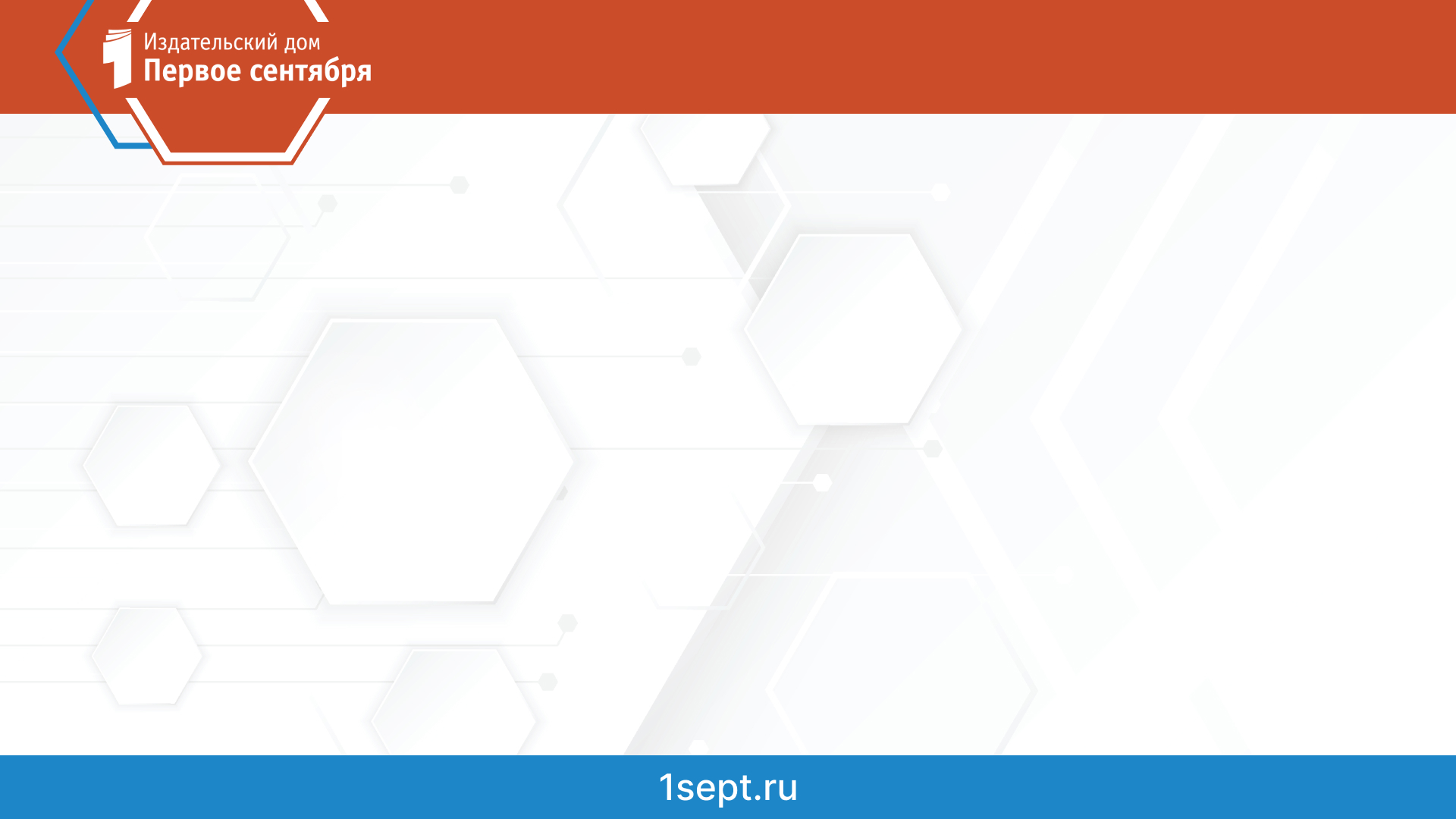 В пособии дан комментарий к каждому заданию тестовой части (к 26-ти заданиям) и помещены методические материалы для написания сочинения в формате ЕГЭ, то есть для выполнения 27-го задания. 
	Комментарий к каждому заданию тестовой части построен  по следующей схеме:
1. Формулировка задания.
2. Теоретический материал, представленный в сжатой и оптимально структурированной форме, повторение которого даёт возможность ученику справиться с тестовым заданием.
 3. Алгоритм выполнения задания.
10 вариантов в формате данного задания.
В конце пособия помещены 5 тестов в формате
 ЕГЭ 2024 и ключи, позволяющие узнать 
правильный ответ не только на тесты,
 но и на все задания, предлагаемые в пособии.
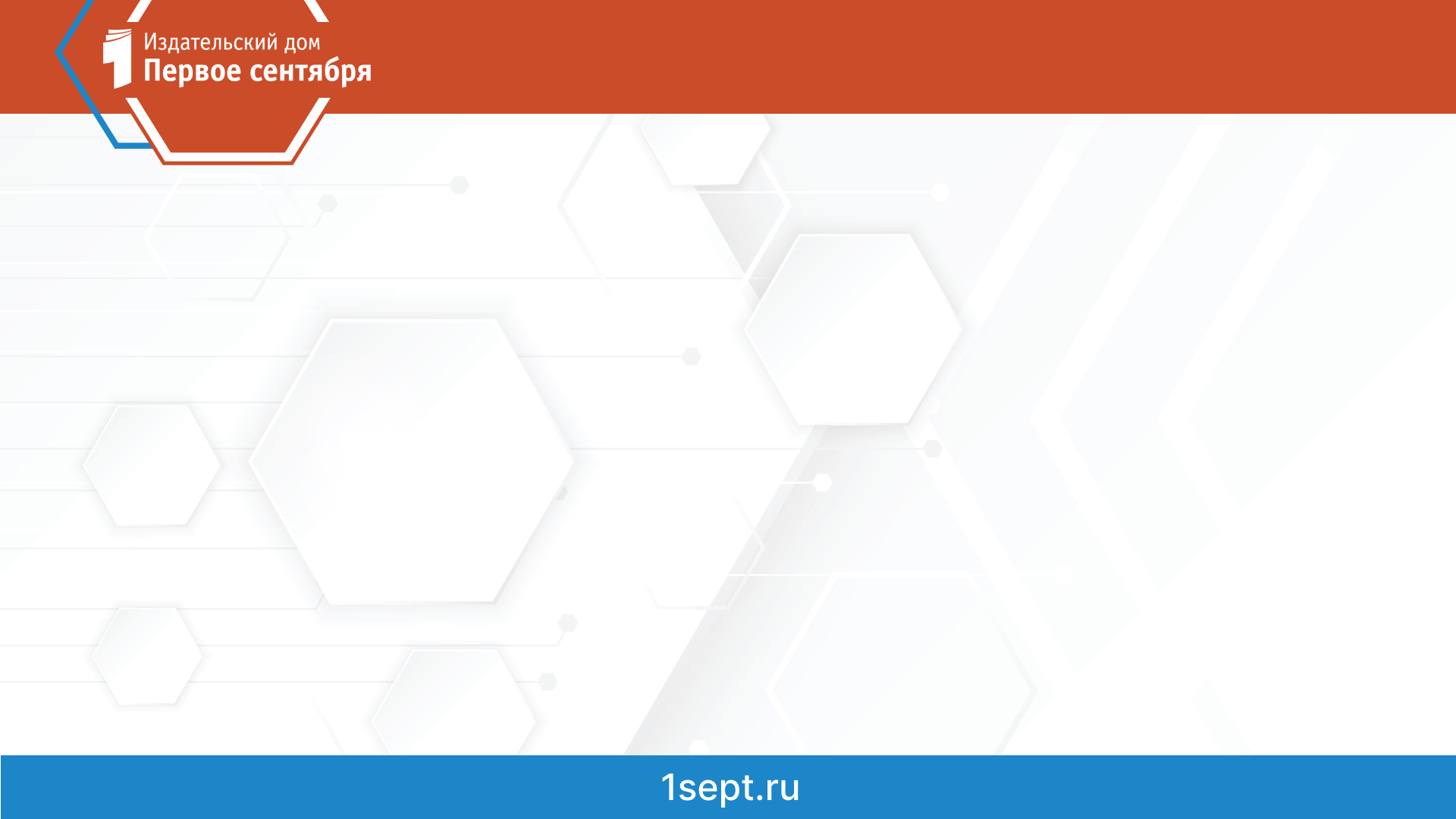 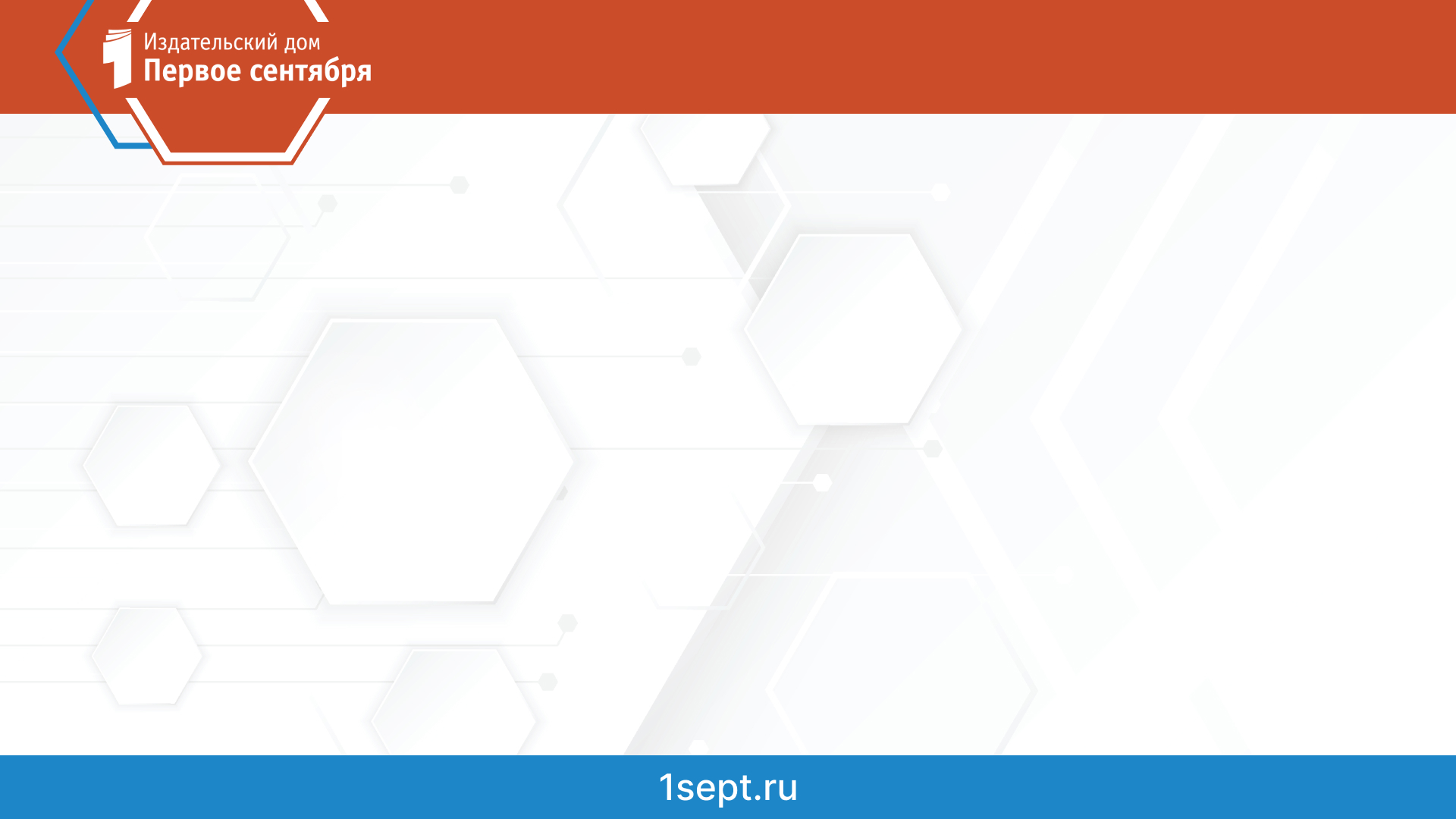 Изменения в кимах ЕГЭ 2024 года
Задание № 13	
Укажите варианты ответов, в которых НЕ с выделенным словом пишется 
РАЗДЕЛЬНО. Запишите номера ответов.
1) Сегодня, когда опреснение морской воды стало затратным и (НЕ)ПОЗВОЛЯЕТ обеспечить всех питьевой водой, в качестве выхода предлагается проект получения воды при растапливании айсбергов.
2) (НЕ)ОСОЗНАВАЯ сути правил коммуникации, люди знакомы с ними на словах, забывая о том, что их необходимо использовать каждый день.
3) Самостоятельно осваивать технологию обработки 
металла и получать профессию кузнеца – очень
 (НЕ)ПРОСТОЕ занятие.
4) Я не любитель романтических комедий и 
лёгких мелодрам, поэтому фильм я так и 
(НЕ)ДОСМОТРЕЛ до конца.
5) Стоит выйти на крыльцо, как осень начнёт
 дышать в лицо горьким 
запахом первого тонкого льда, сковавшего
 (НЕ)ПОДВИЖНЫЕ воды.
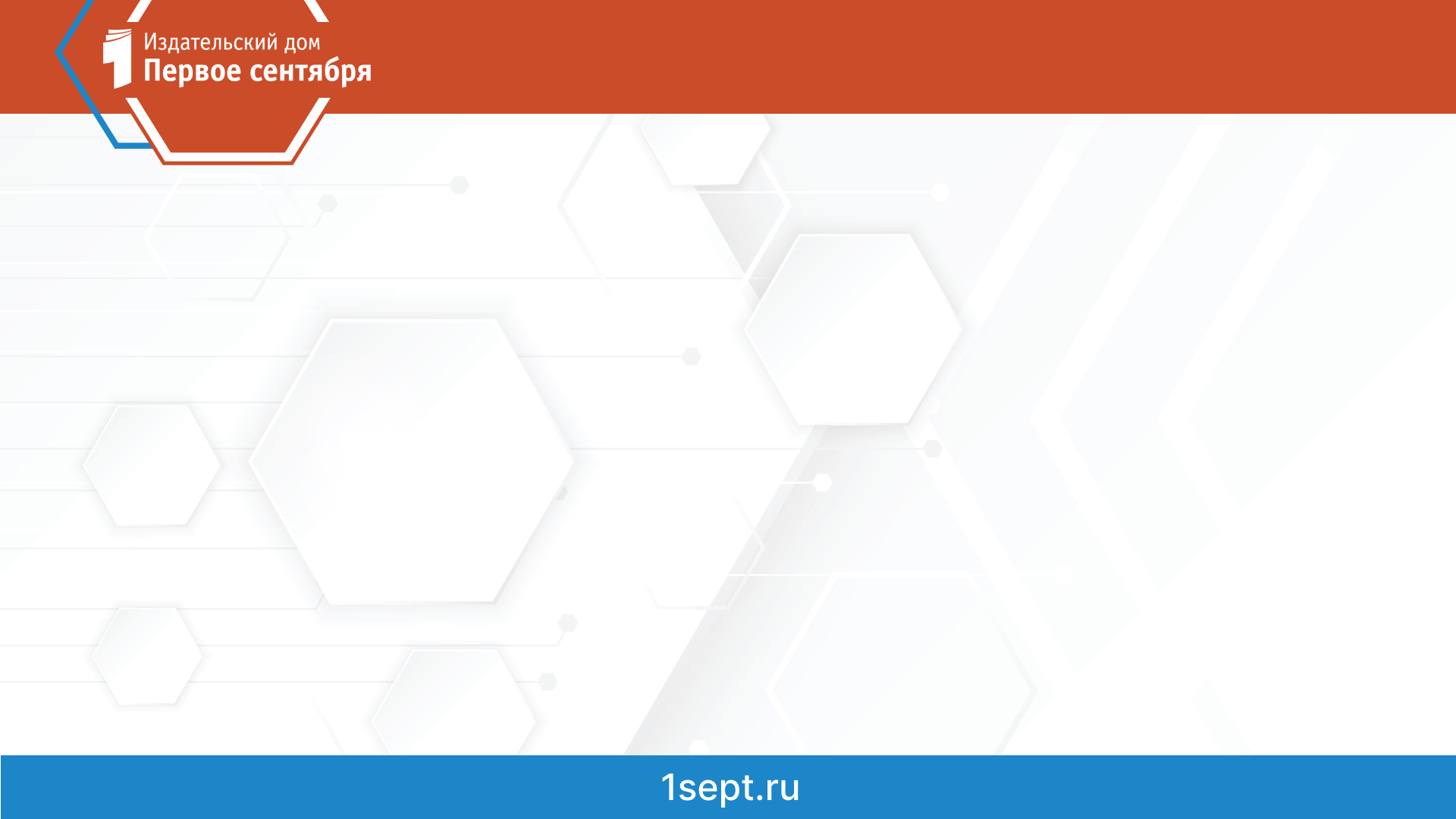 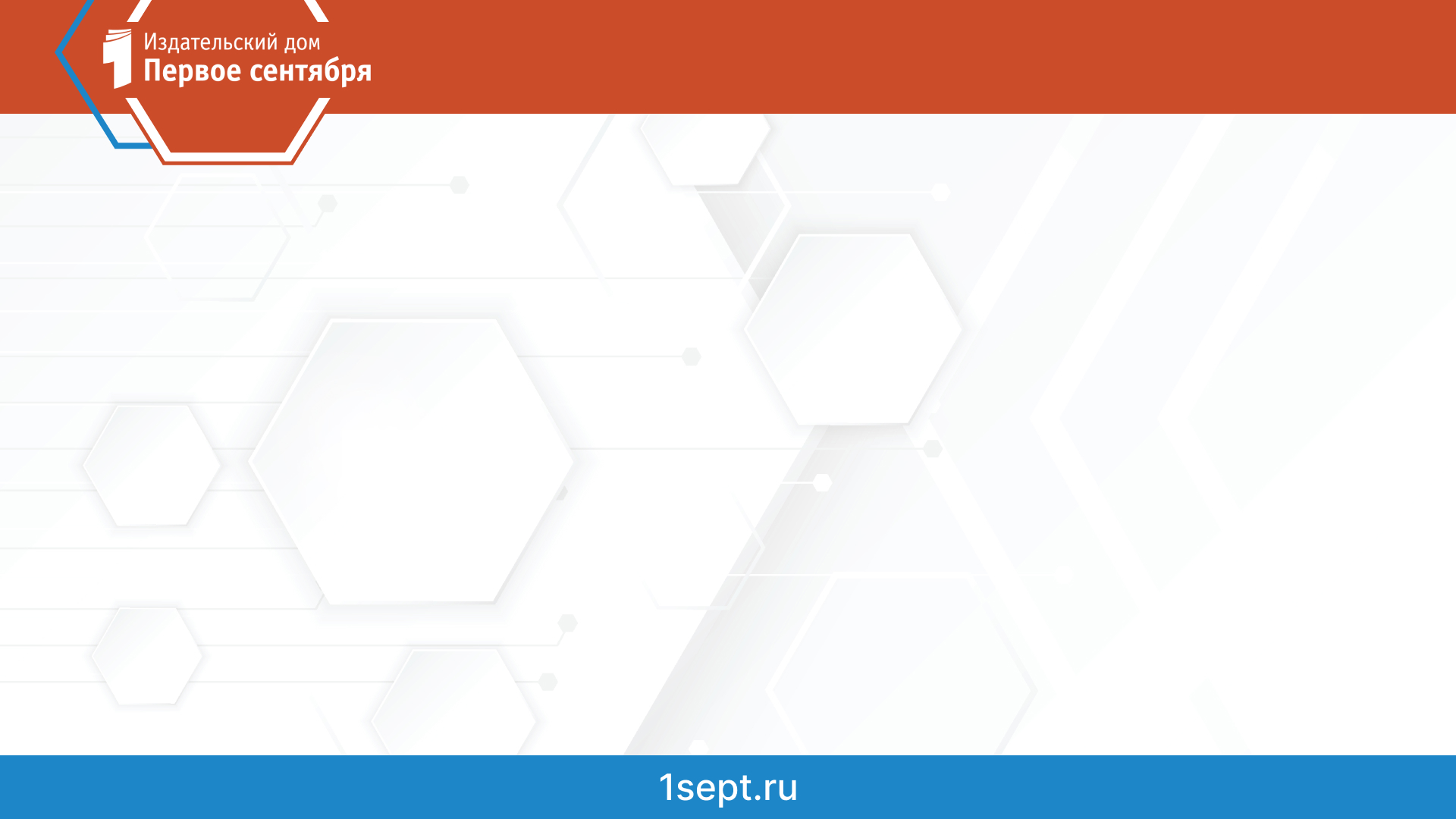 ИЛИ 
Укажите варианты ответов, в которых НЕ с выделенным словом пишется СЛИТНО. Запишите номера ответов.
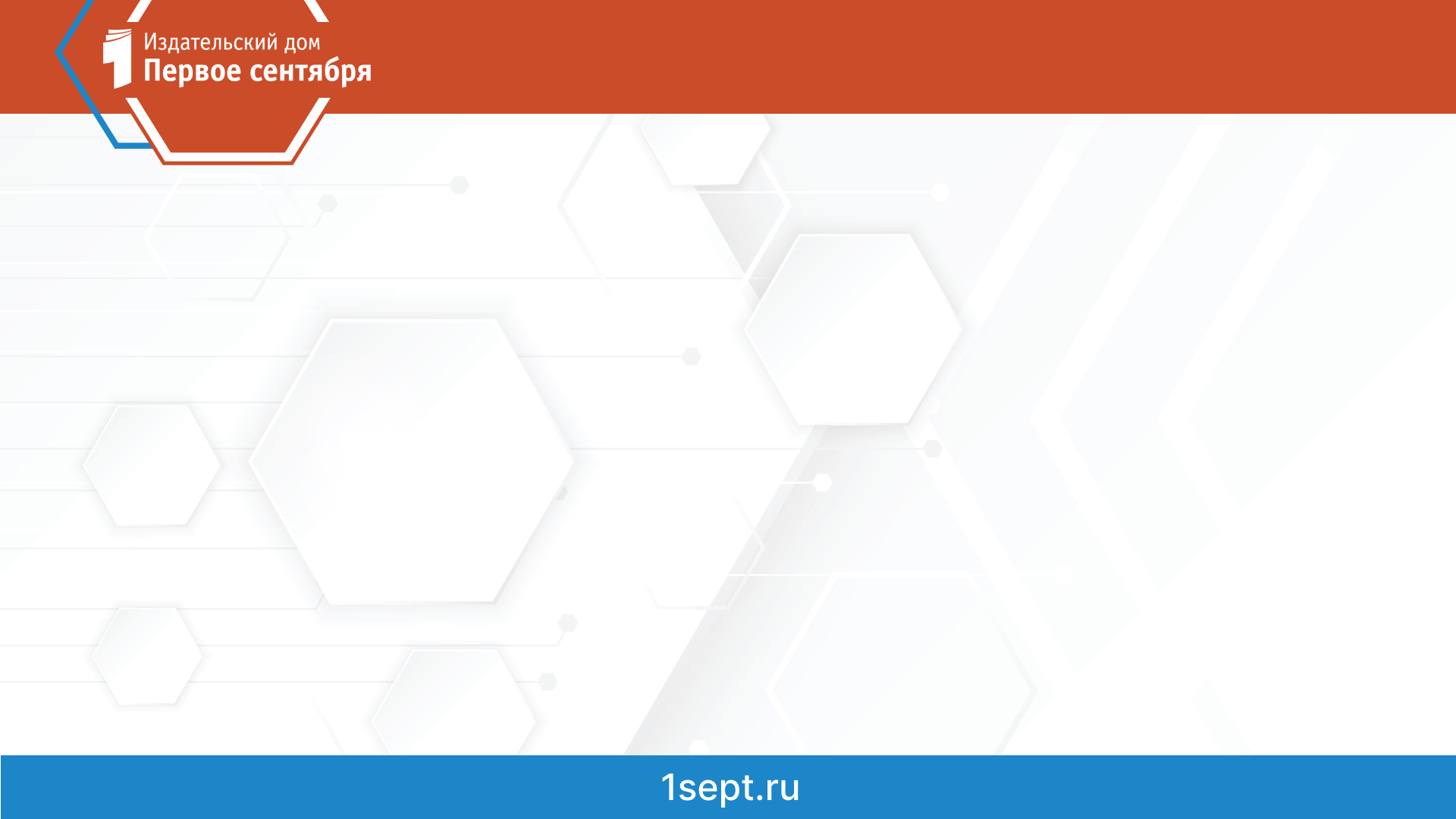 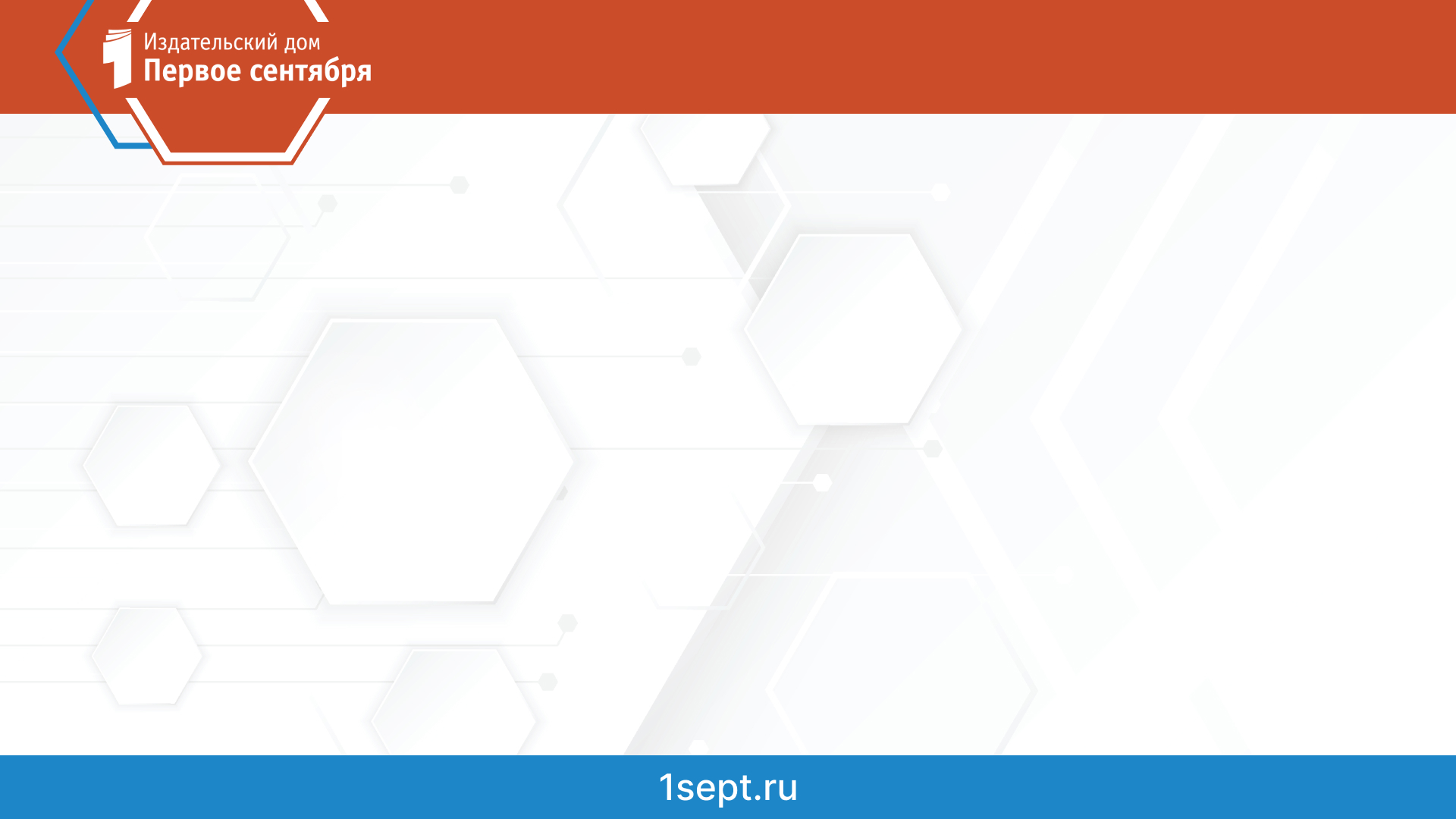 Задание № 14
 Укажите варианты ответов, в которых все выделенные слова пишутся ЧЕРЕЗ ДЕФИС. Запишите номера ответов. 
1) Старый мельник уже ДАВНЫМ(ДАВНО) стал в здешнем краю ЧЕМ(ТО) вроде живой легенды. 
2) Тем, кто идёт (ПО)ЗИМНЕМУ парку, зима всегда кажется КАКИМ(НИБУДЬ) неведомым волшебником. 
3) На то, ЧТО(БЫ) только продиктовать тезисы стенографистке, ушло (ПОЛ)ДНЯ. 
4) Ночевать туристы ушли в лес, и ПОЧЕМУ(ТО) 
не в чистый сухой бор, а на болото, (ПО)ВИДИМОМУ 
считая, что это место для ночлега безопаснее. 
5) Дорогу размыло, (ПО)ЭТОМУ добирались
 мы к леснику с большим 
трудом, (ЗА)ТО какое удовольствие
 мы испытали, когда расположились 
у камина в доме хозяина!
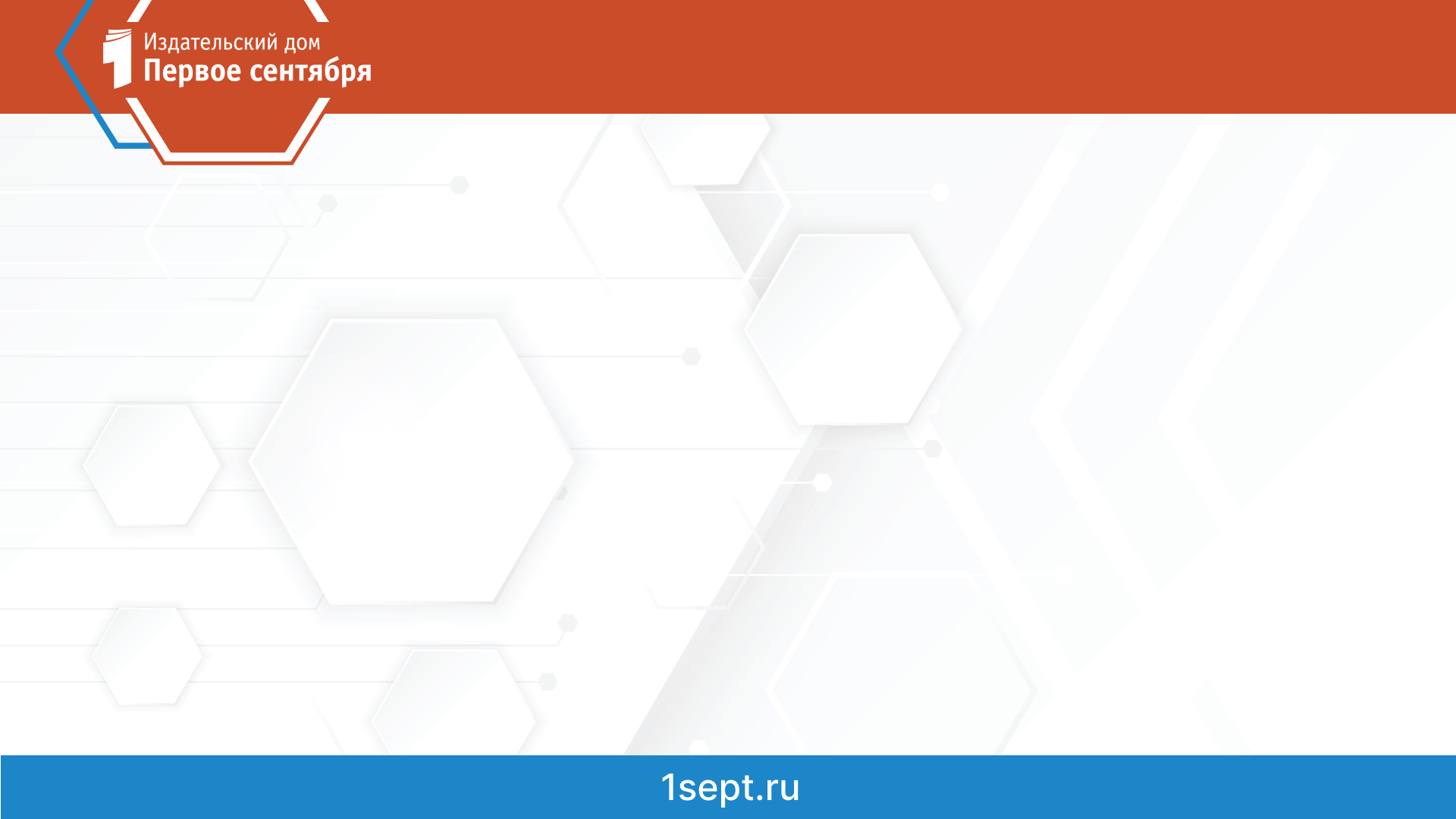 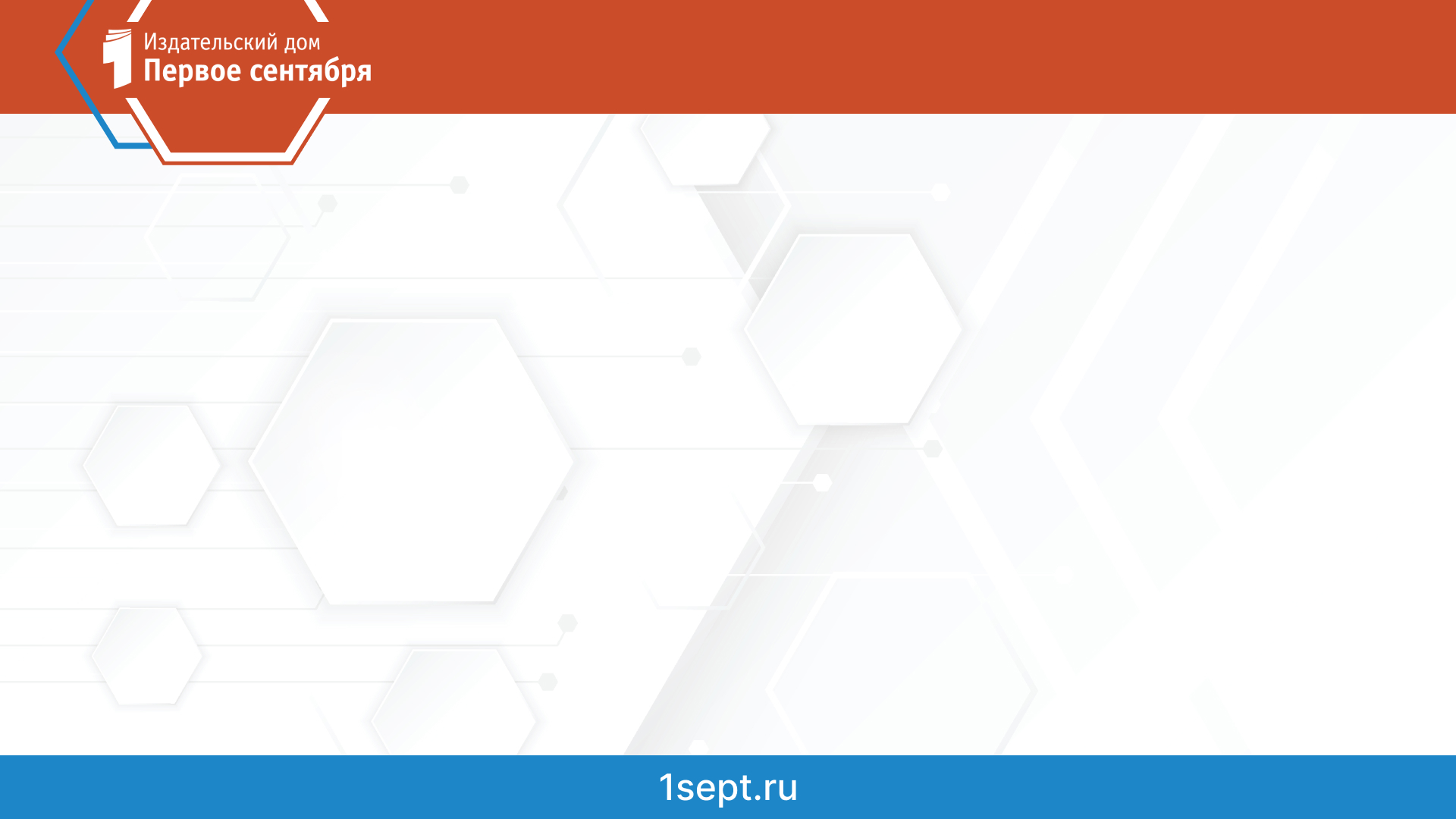 ИЛИ 
Укажите варианты ответов, в которых все выделенные слова пишутся РАЗДЕЛЬНО. Запишите номера ответов.

ИЛИ 
Укажите варианты ответов, в которых все выделенные слова пишутся СЛИТНО. 
Запишите номера ответов.
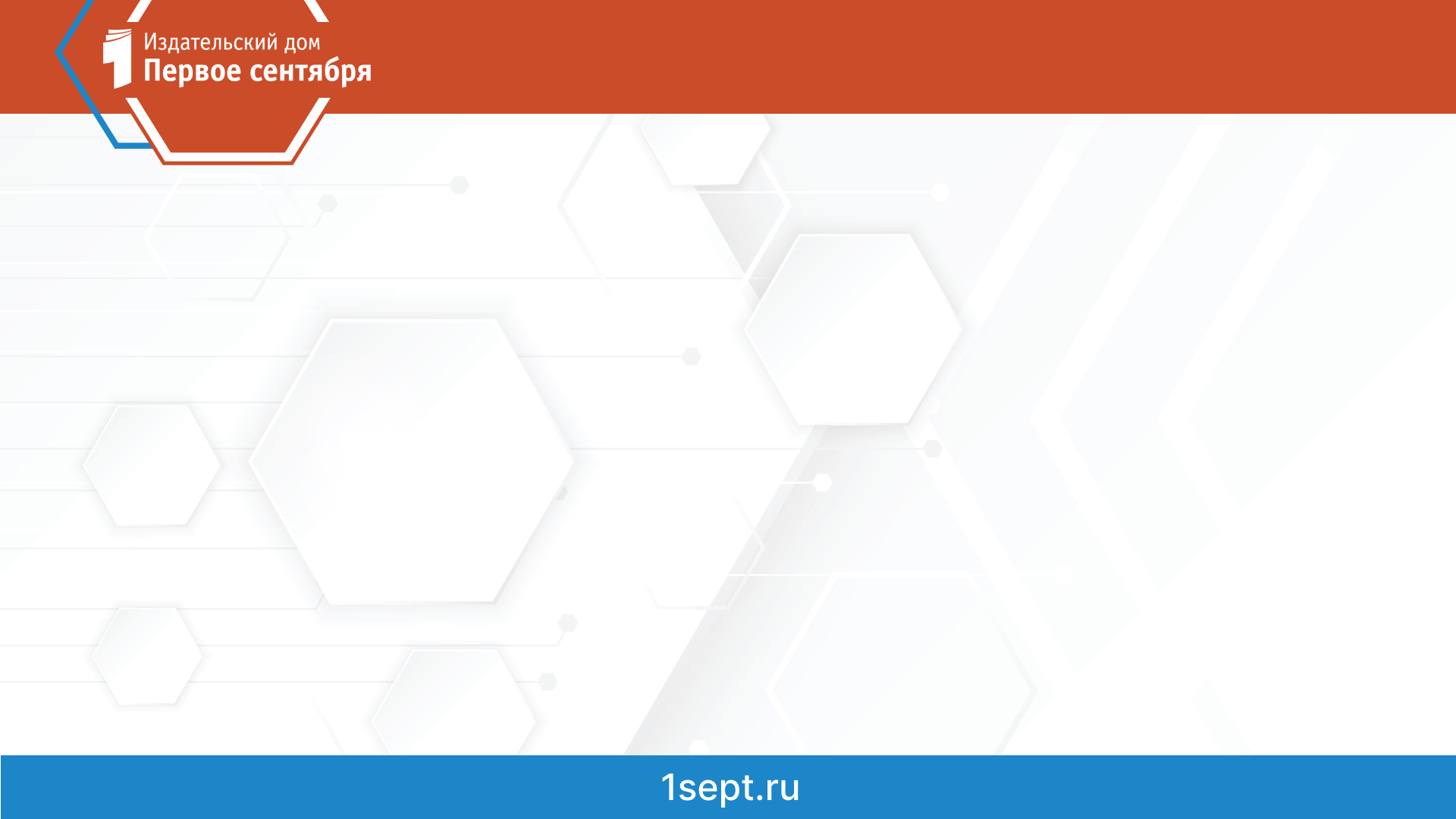 Напишите сочинение по прочитанному тексту. Сформулируйте одну из проблем, поставленных автором текста. Прокомментируйте сформулированную проблему. Включите в комментарий 
пояснения к двум примерам-иллюстрациям из прочитанного текста, которые важны для понимания проблемы исходного текста (избегайте чрезмерного цитирования). Проанализируйте указанную смысловую связь между примерами-иллюстрациями. Сформулируйте позицию автора (рассказчика). Сформулируйте и обоснуйте своё отношение к позиции автора (рассказчика) по проблеме исходного текста. 
Включите в обоснование пример-аргумент, опирающийся на жизненный, читательский или историко-культурный опыт. 
Объём сочинения – не менее 150 слов. 
Работа, написанная без опоры на прочитанный
 текст (не по данному тексту), 
не оценивается. Если сочинение
 представляет собой полностью 
переписанный или пересказанный 
исходный текст без каких бы то ни было 
комментариев, то такая работа оценивается 0 баллов. 
Сочинение пишите аккуратно и разборчиво.
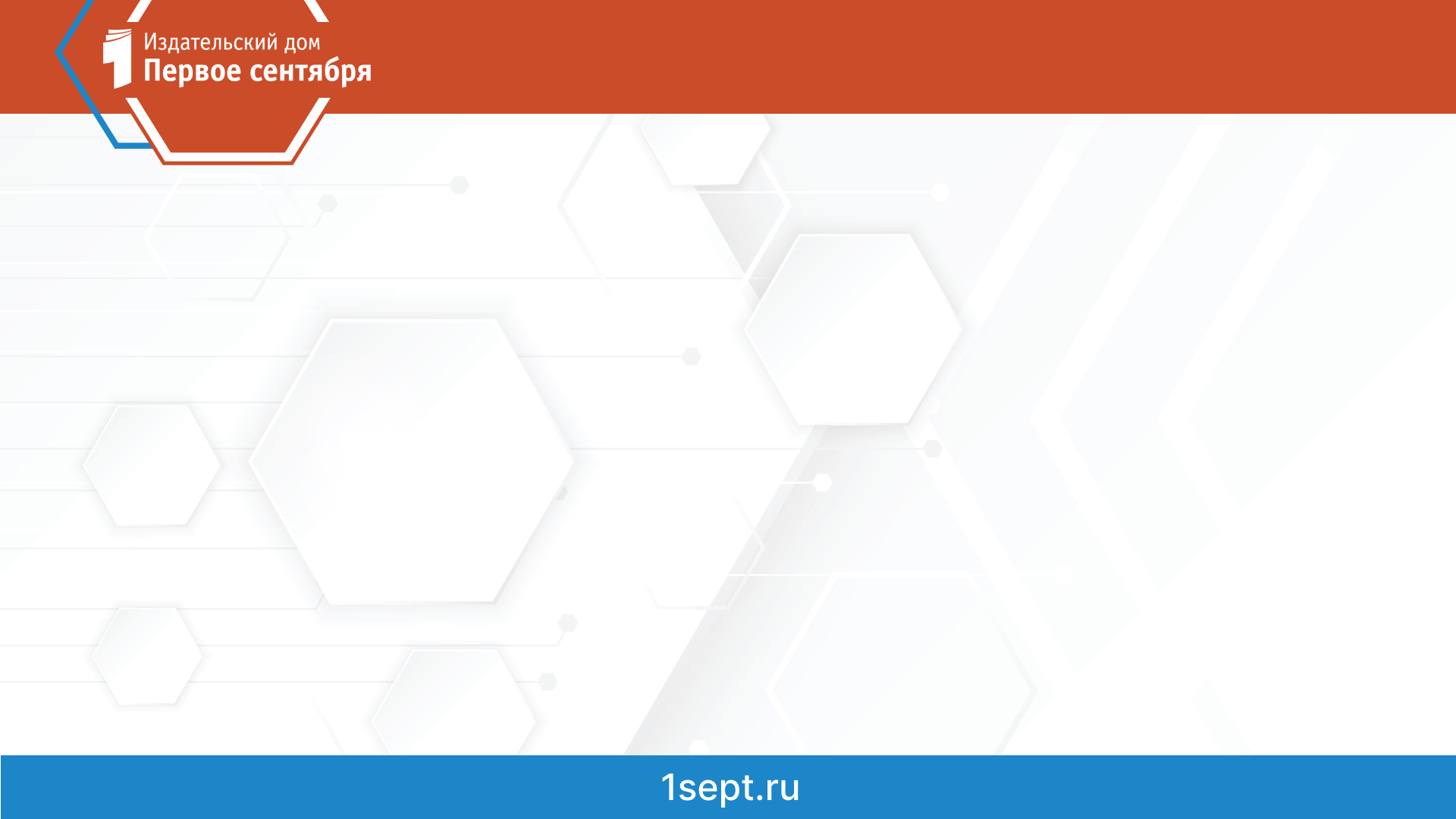 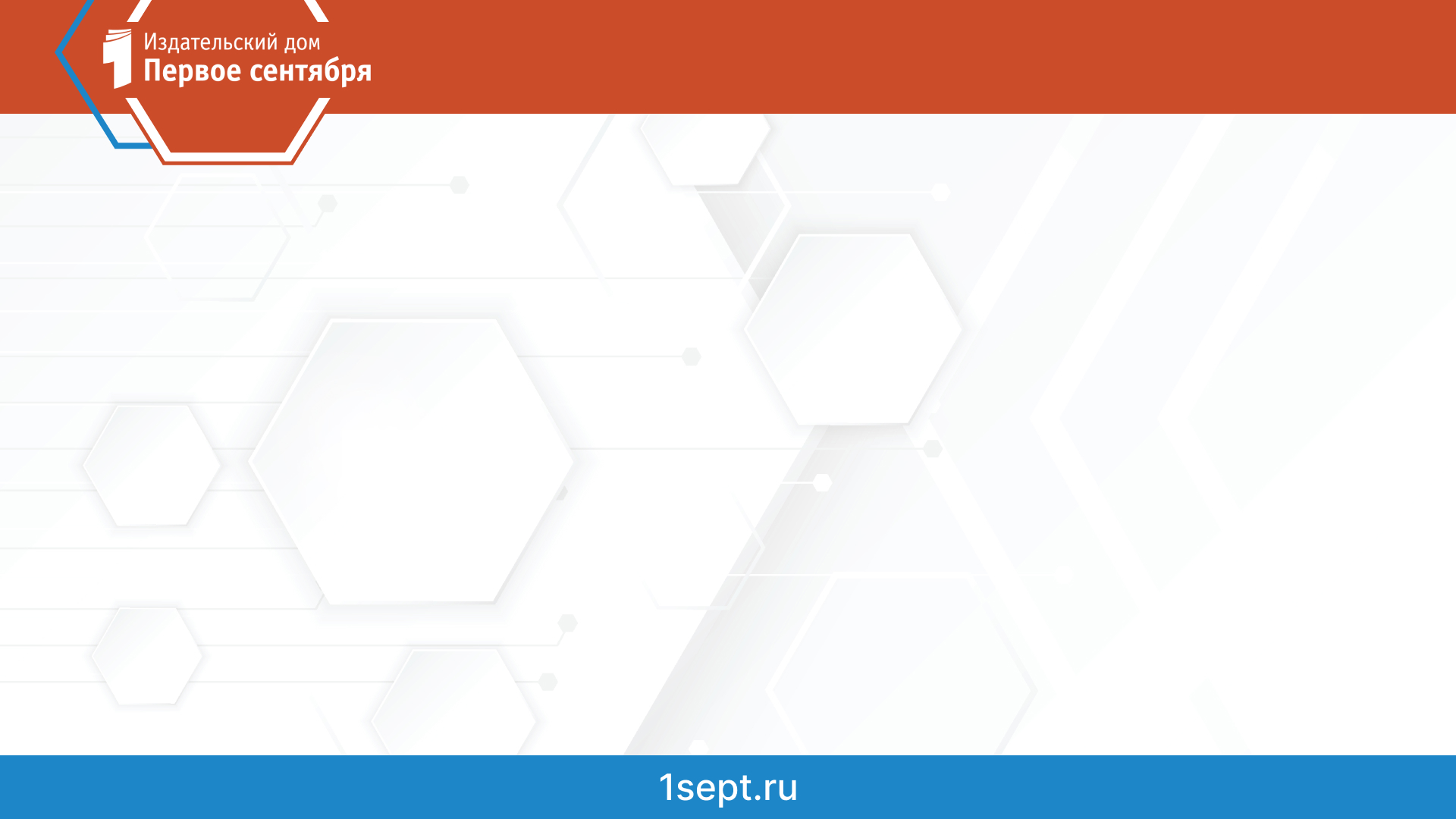 Изменена система оценивания политомических заданий с кратким ответом. В частности, для задания 8 уменьшено максимальное количество первичных баллов с 3 до 2, следовательно, изменена шкала оценивания.
 Кроме того, для задания 26 скорректированы требования для получения 1 балла: чтобы получить 1 балл, экзаменуемый может допустить только 2 ошибки. Максимальный балл за 26 задание – 3 балла.
 По критерию К2 («Комментарий к проблеме исходного текста») уменьшено 
максимальное количество первичных баллов с 5 до 3.
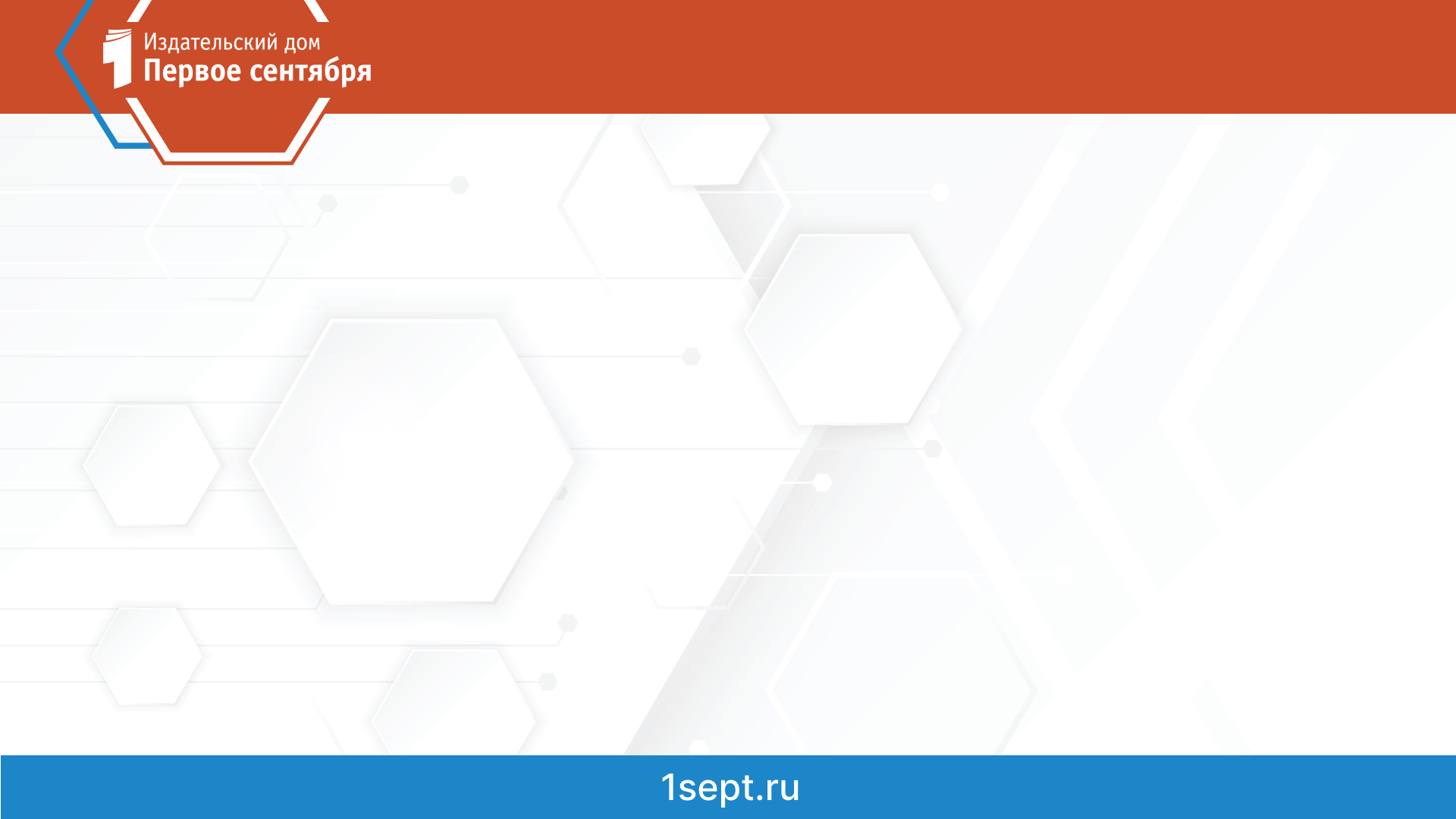 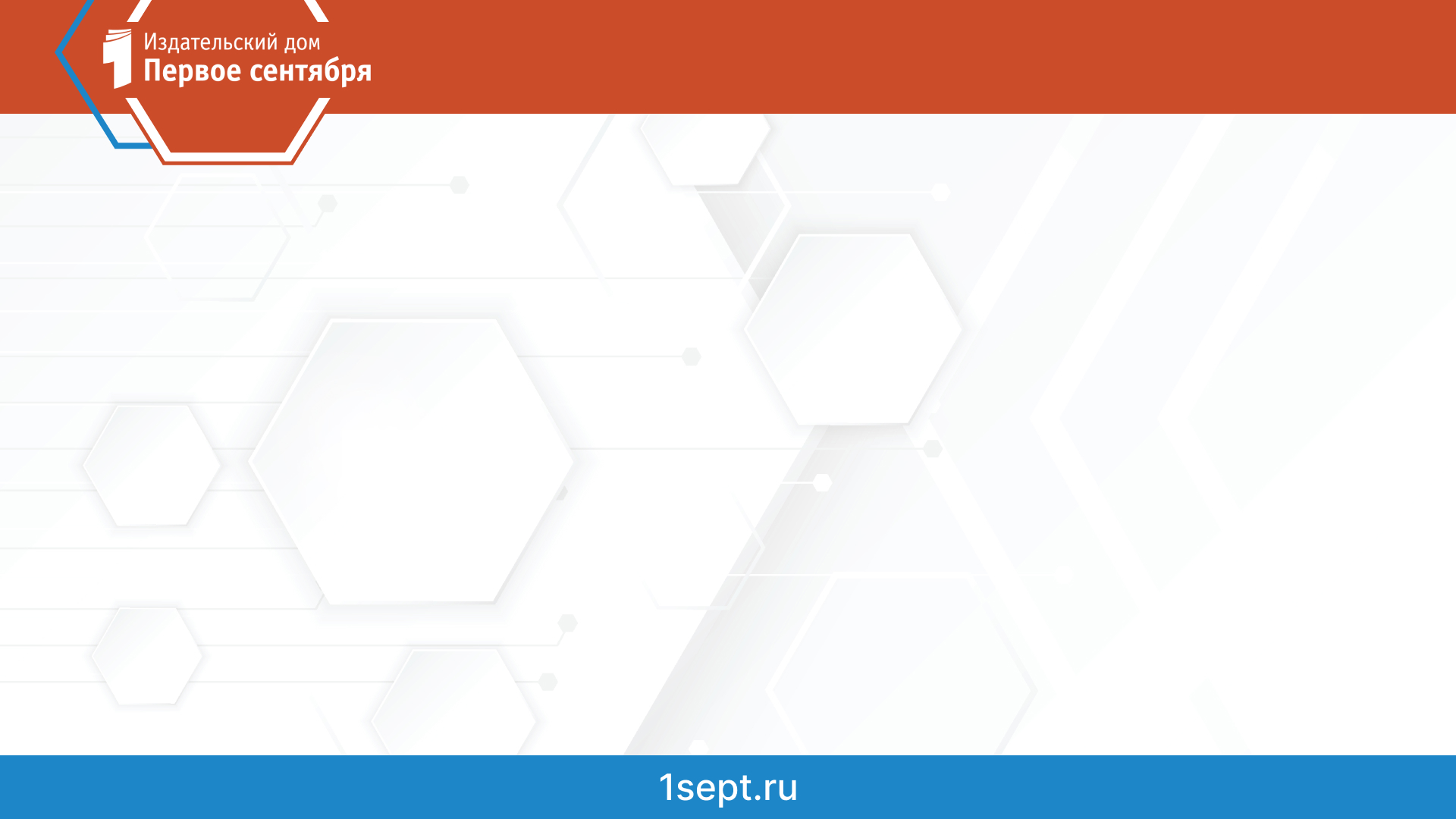 По переименованному критерию К6 («Богатство речи») уменьшено максимальное количество первичных баллов с 2 до 1. При этом критерий К6 стал независимым от критерия К10.
Критерий 6
Богатство речи
Работа характеризуется богатством словаря, разнообразием грамматического строя речи – 1 балл.
Работа характеризуется бедностью словаря и/или однообразием грамматического строя речи – 0 баллов.

Максимальный первичный балл
 за работу – 50. 
Общее время выполнения работы 
– 3 часа 30 минут (210 минут).
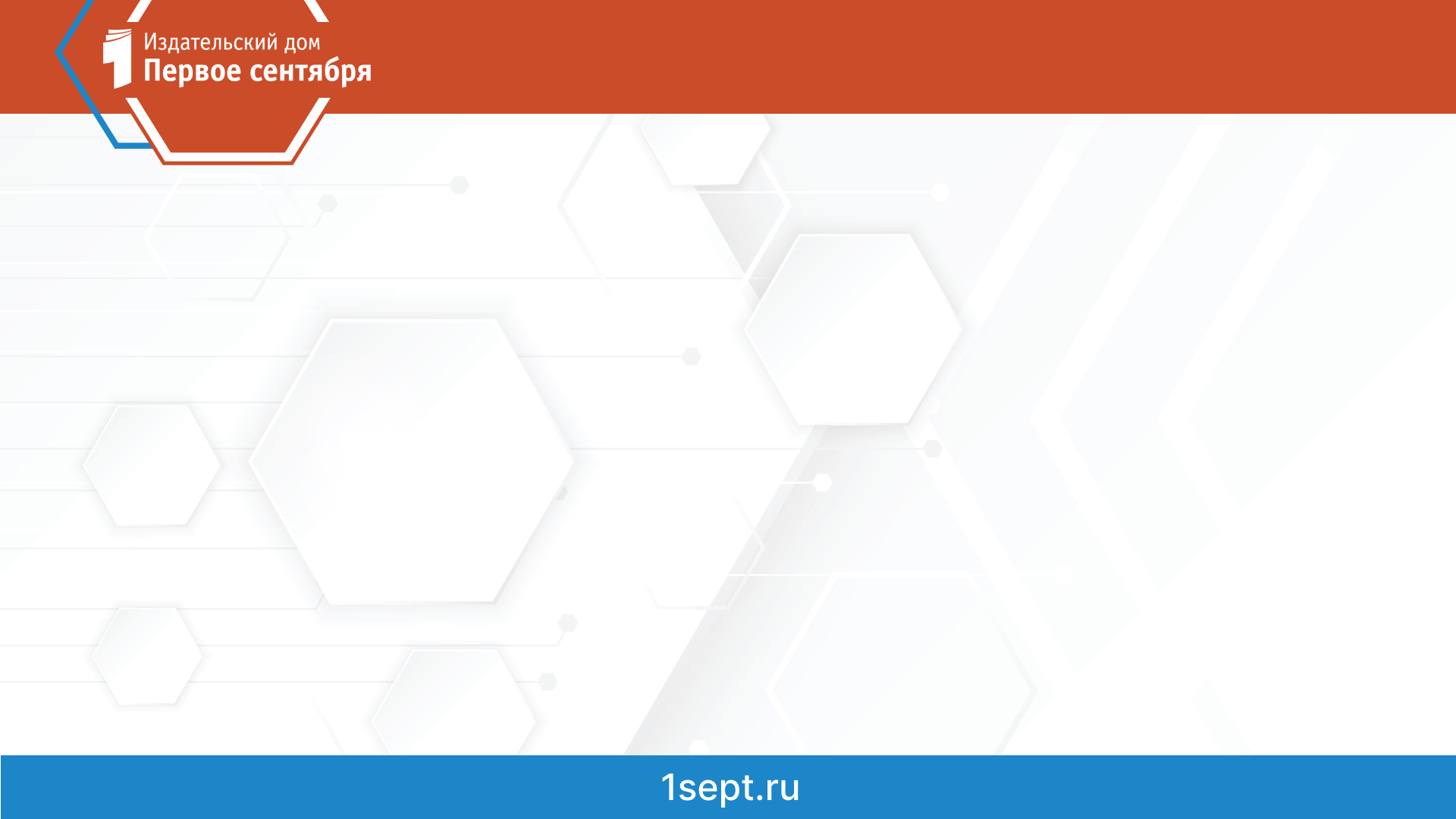 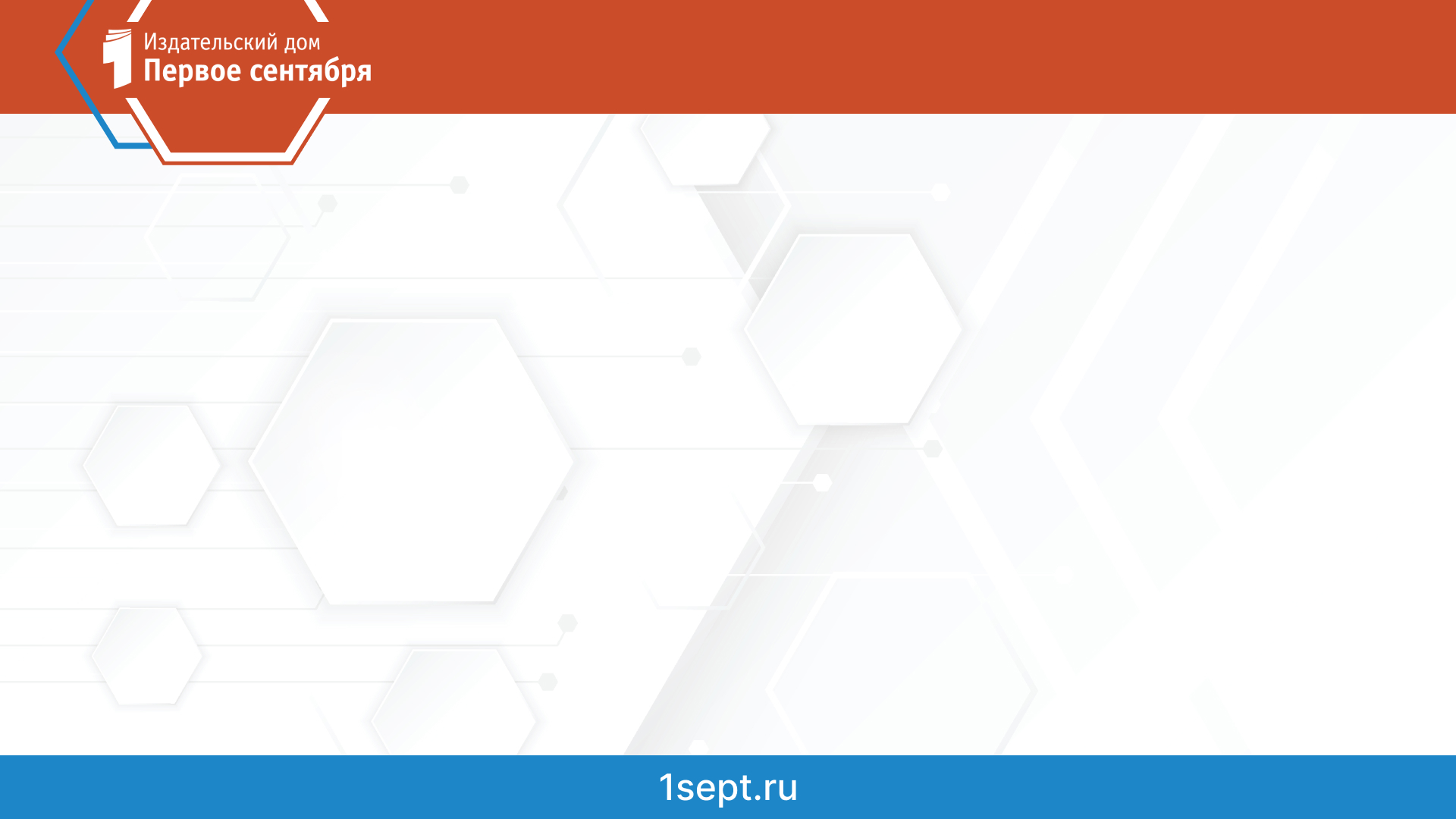 В системе оценивания развёрнутого ответа (задание 27) при проверке соблюдения орфографических норм более не предусмотрено понятие «однотипная ошибка». Каждая орфографическая ошибка считается заотдельную ошибку, не объединяясь с ошибками одной 
орфографической группы. 
8. Первичный балл за выполнение
 работы изменён с 54 до 50. 
За 27 задание – 21 балл.
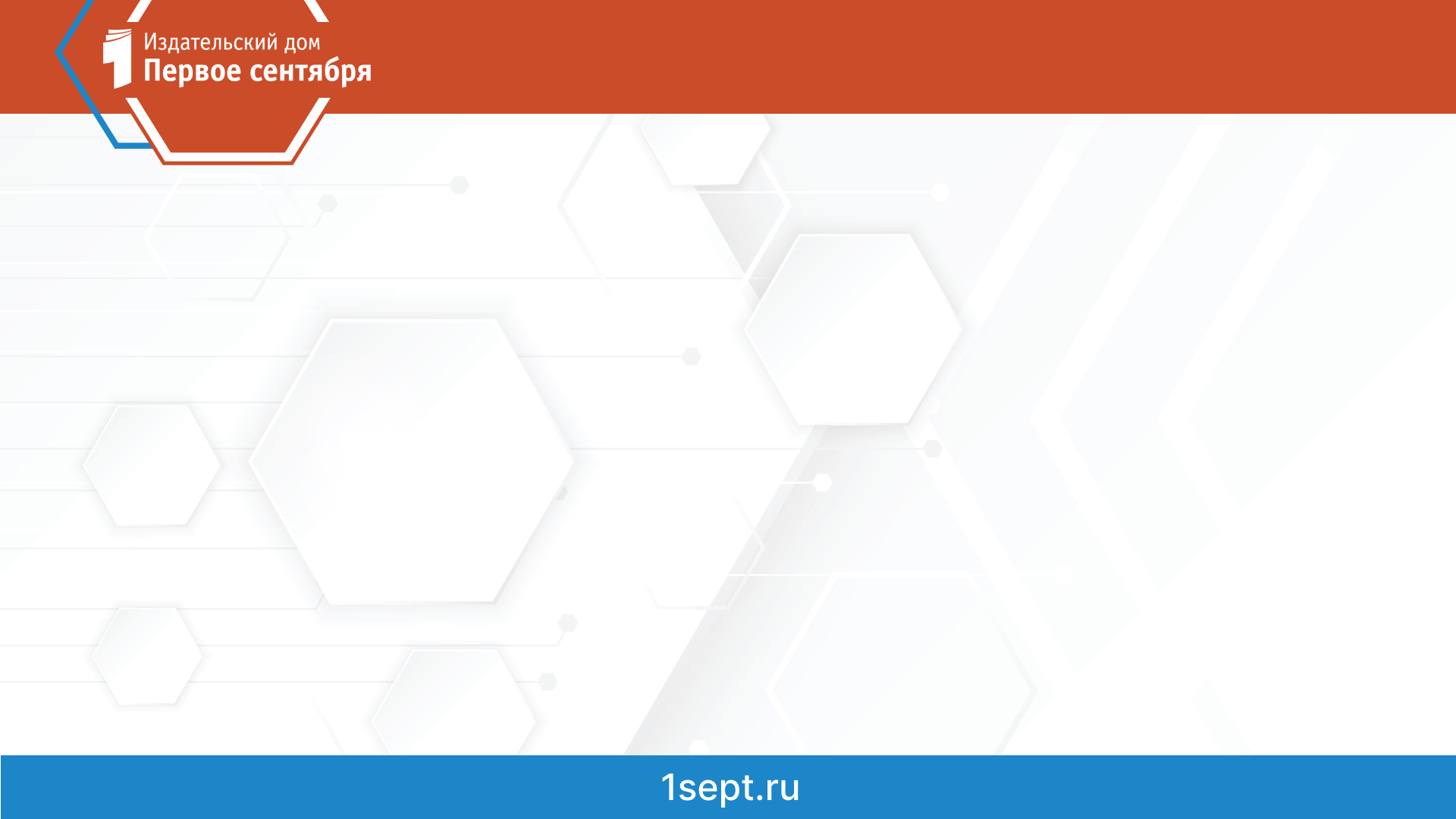 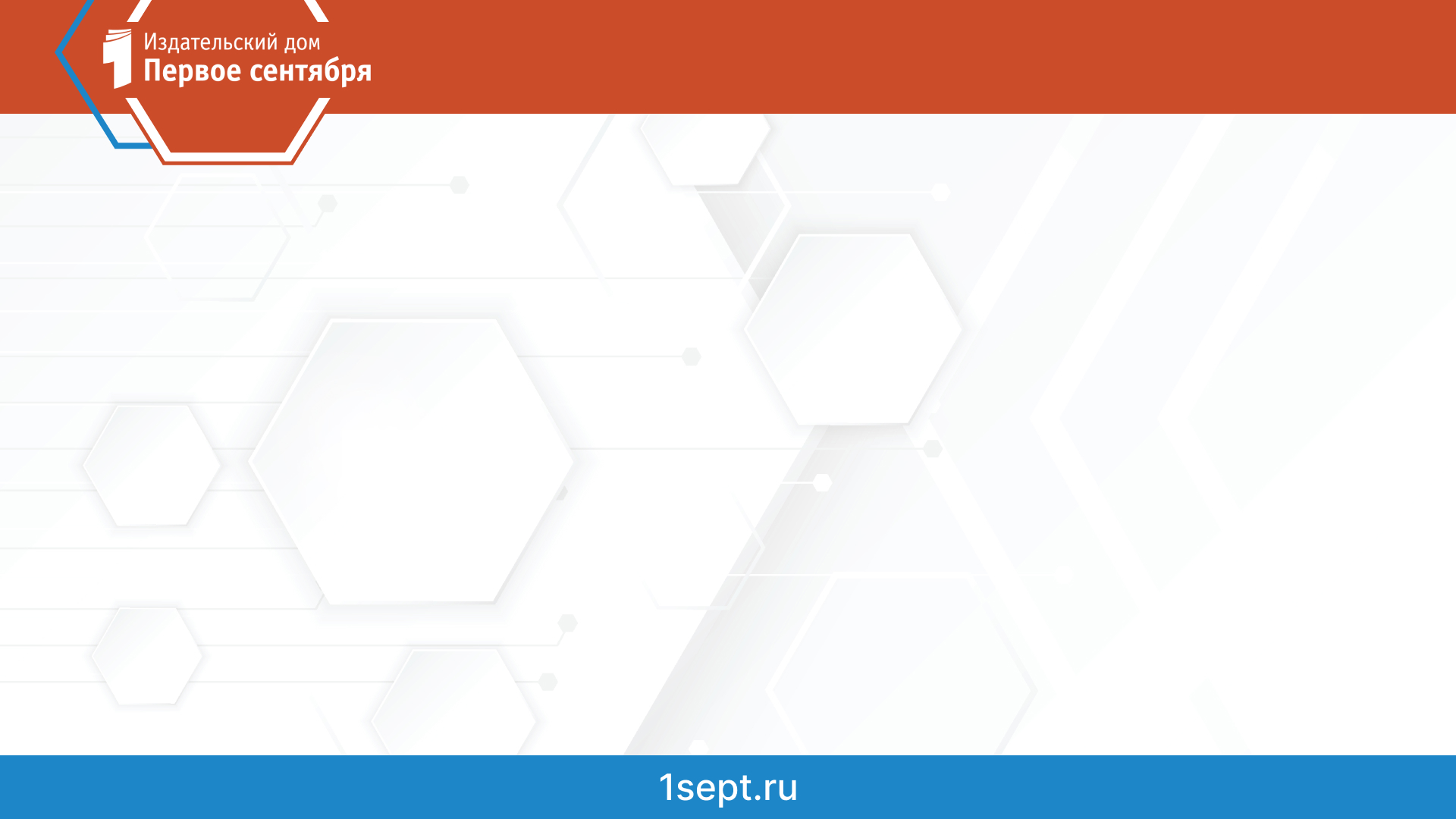 В настоящем пособии представлена пошаговая система подготовки к сдаче ЕГЭ по русскому языку для получения выпускником максимального балла. К каждому виду заданий экзамена дан необходимый подробный комментарий,
теоретический материал, и приведены тесты. 	В конце пособия даны ответы к ним.
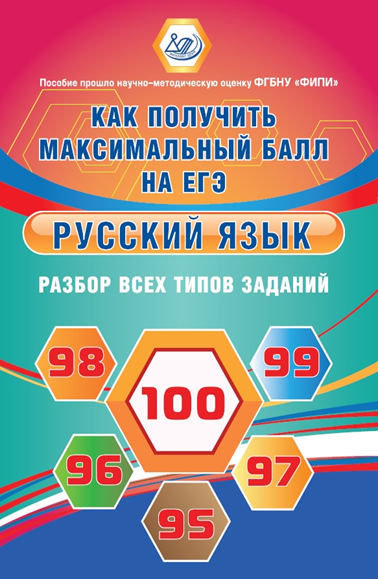 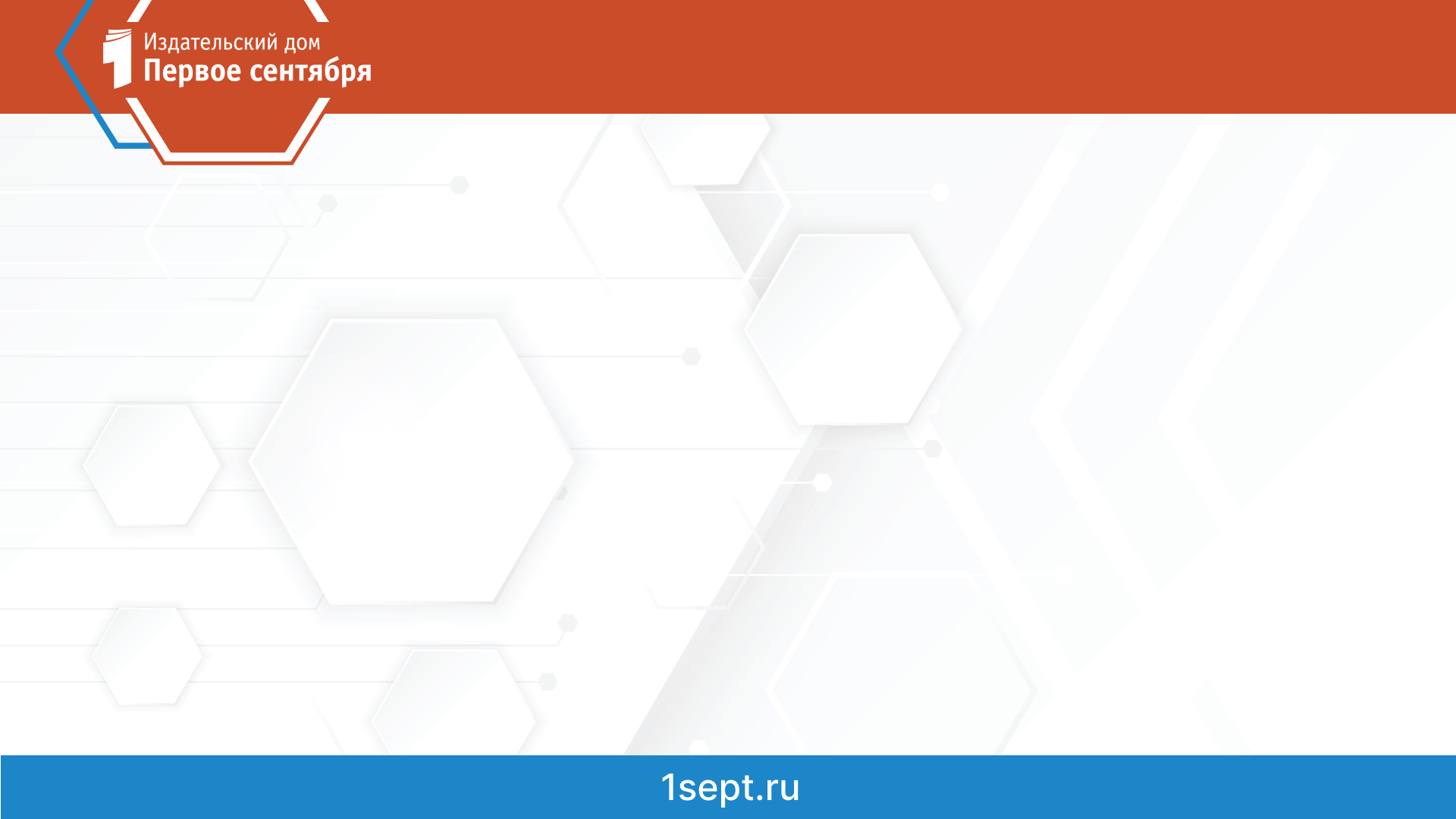 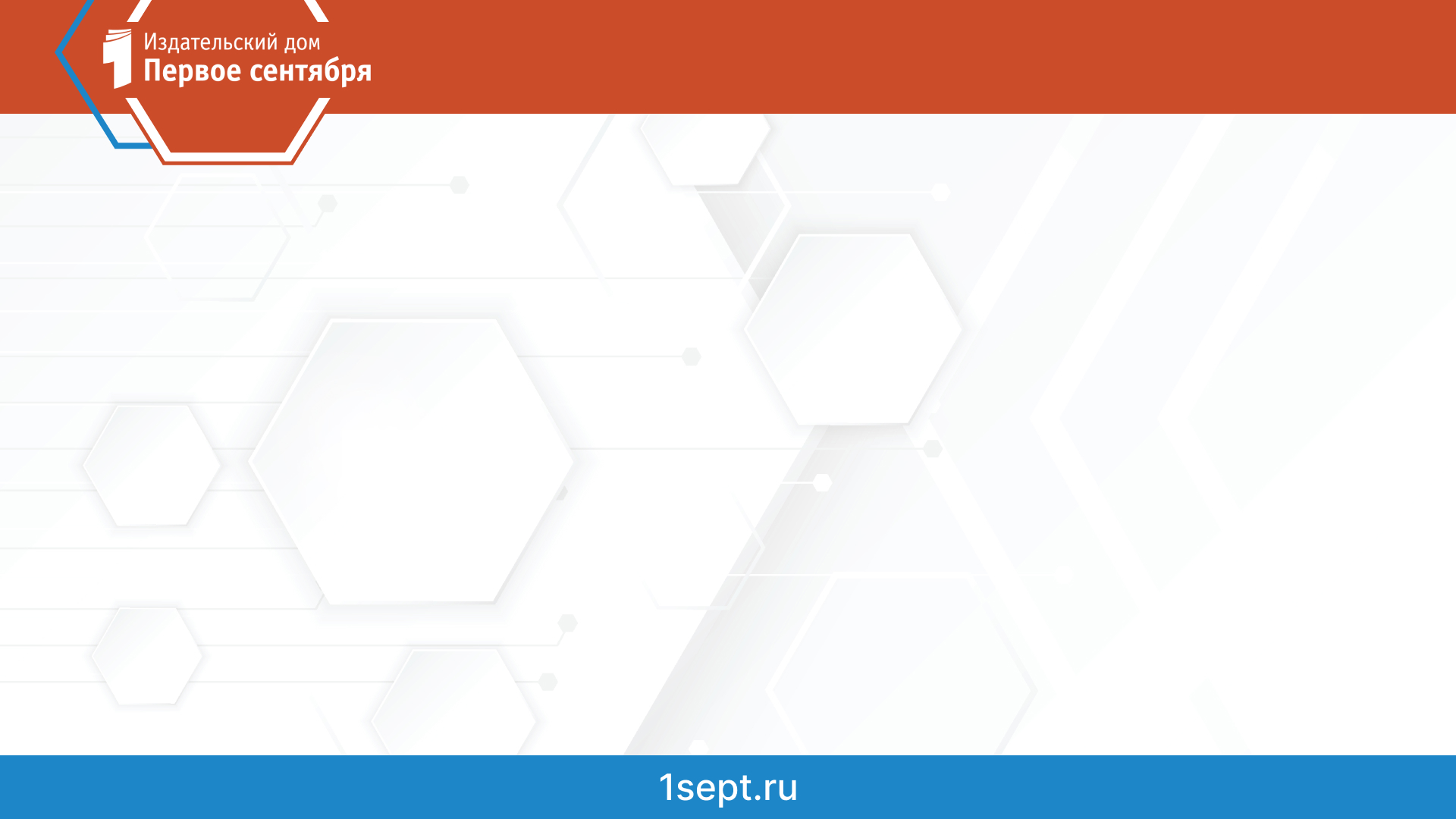 Особое внимание уделено тем заданиям, которые вызывают затруднения у школьников. Подробно рассматривается и вторая часть экзамена: сочинение-рассуждение. Приводятся критерии оценивания сочинения, 	подробный план. Даны рекомендации по обозначению   проблемы, создания комментария ,как обозначить позицию автора и дать обоснование собственному  мнению.
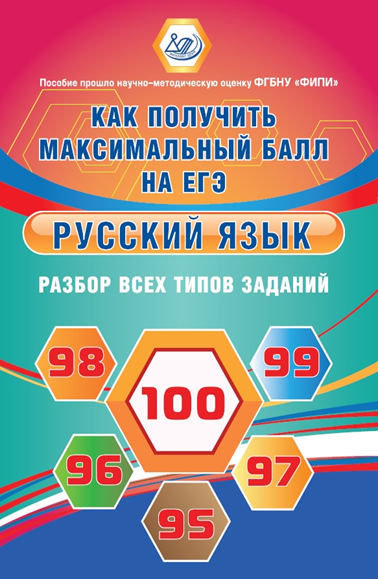 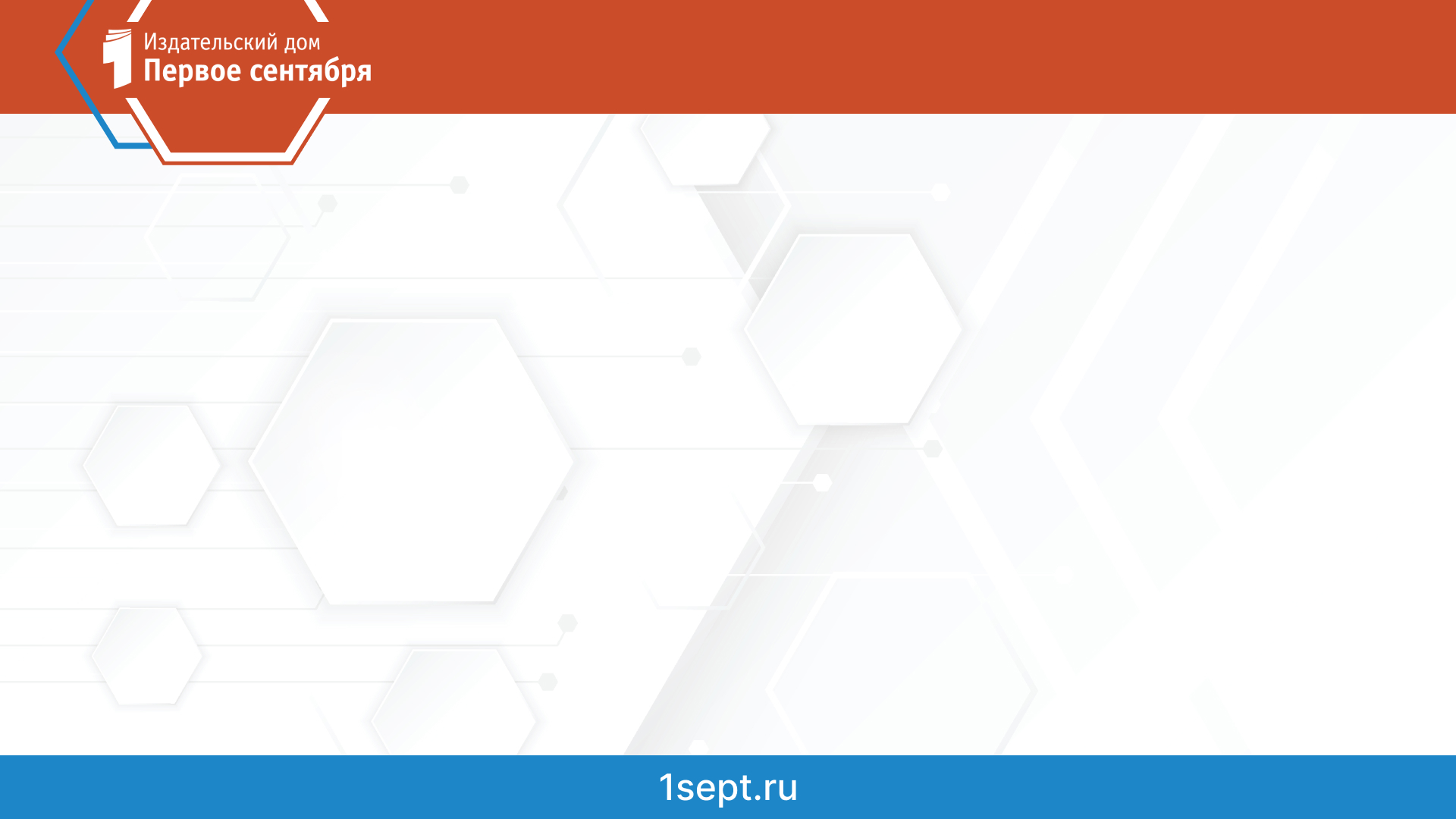 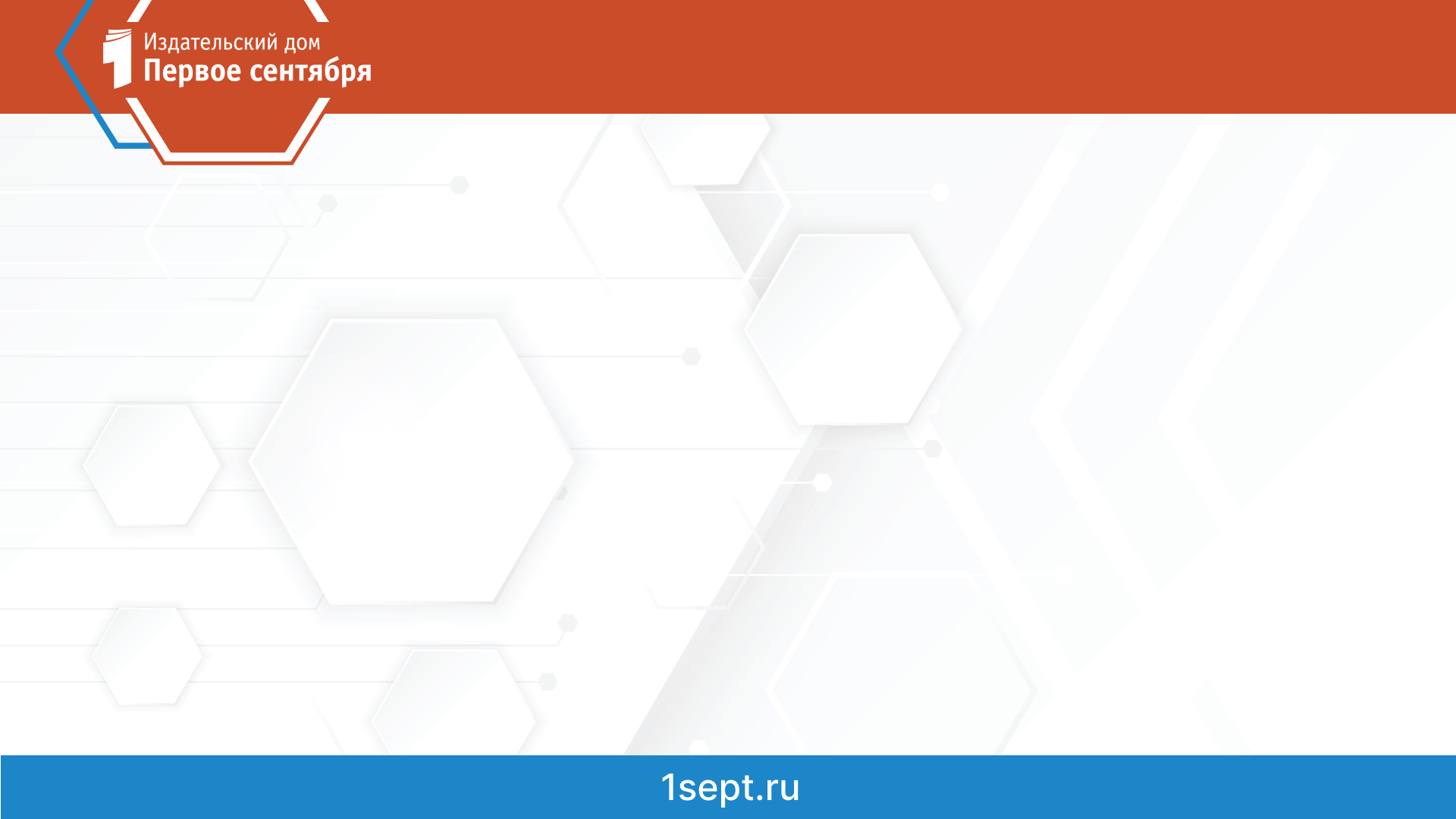 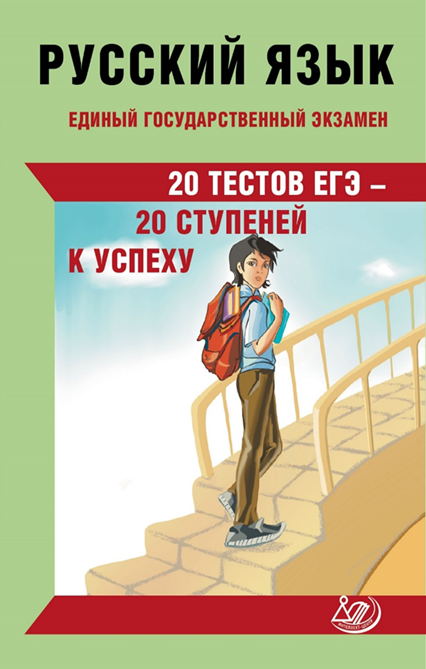 Поможет подготовиться к экзамену и пособие «Русский язык. ЕГЭ. 	«Двадцать ступеней к успеху». 
В нём приведены 20 тестов в формате ЕГЭ.
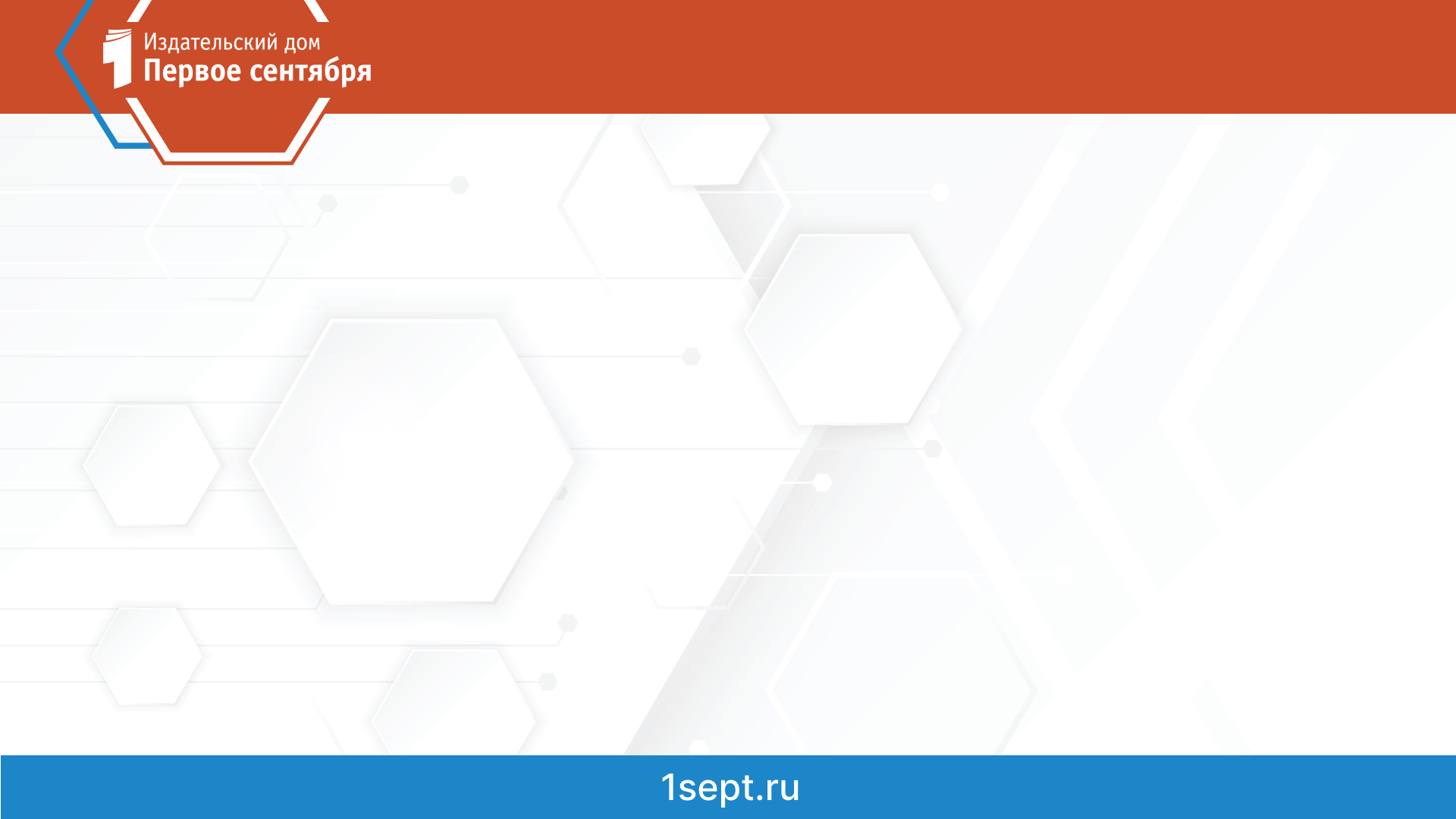 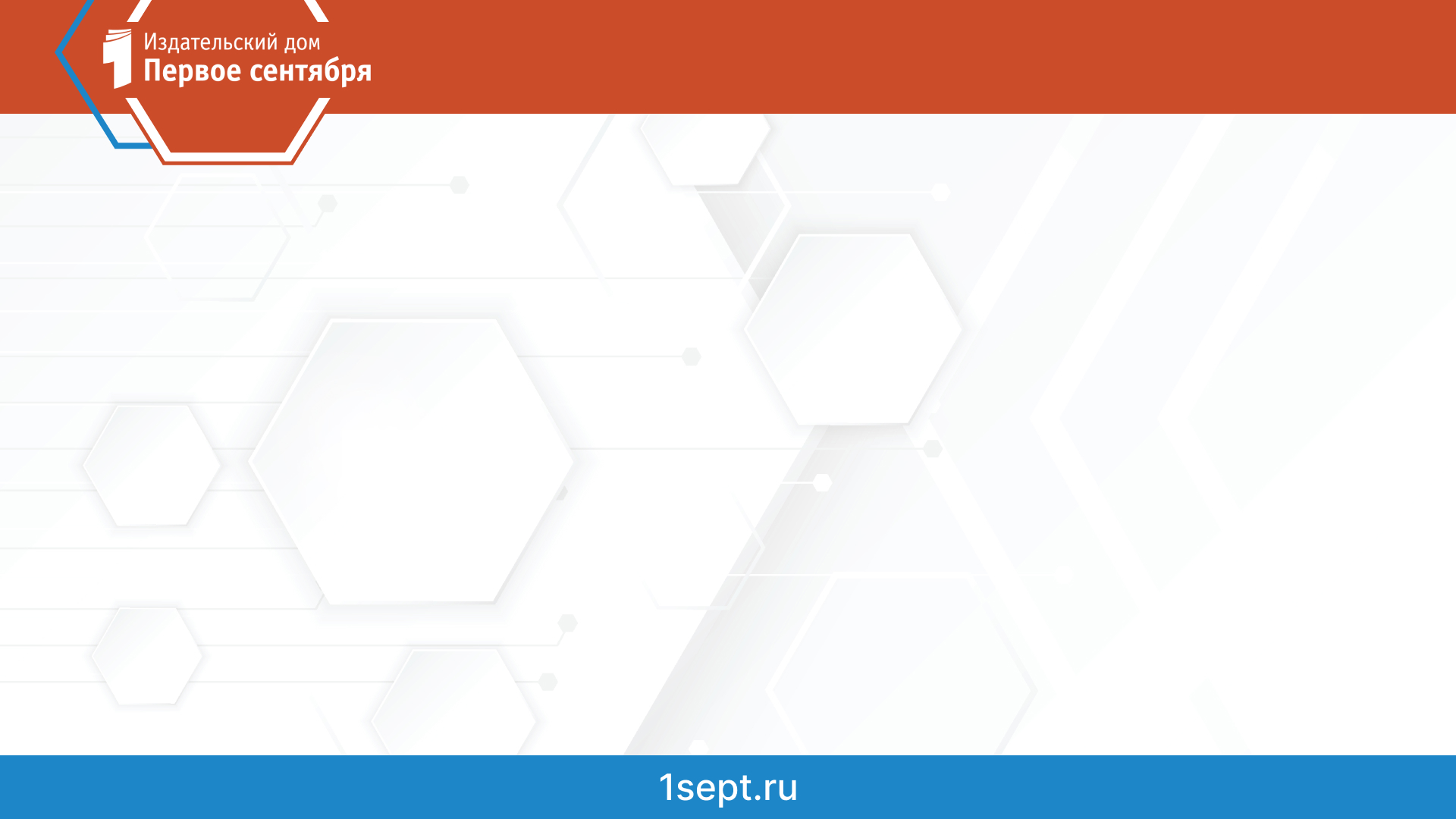 Пособие «Русский язык. Единый государственный экзамен. Учимся писать сочинение» поможет выполнить вторую часть задания ЕГЭ по русскому языку: написать сочинение-рассуждение в соответствии с критериями 2024 года. В пособии пошагово представлена система подготовки к 	написанию сочинения-рассуждения: 
даются 	практические 
советы по написанию 
каждой из частей 
экзаменационной работы.
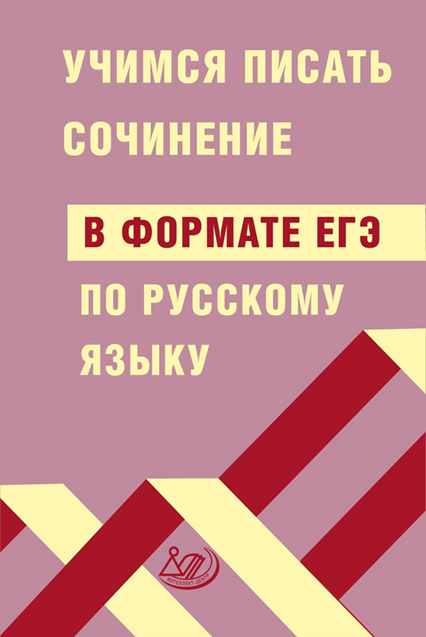 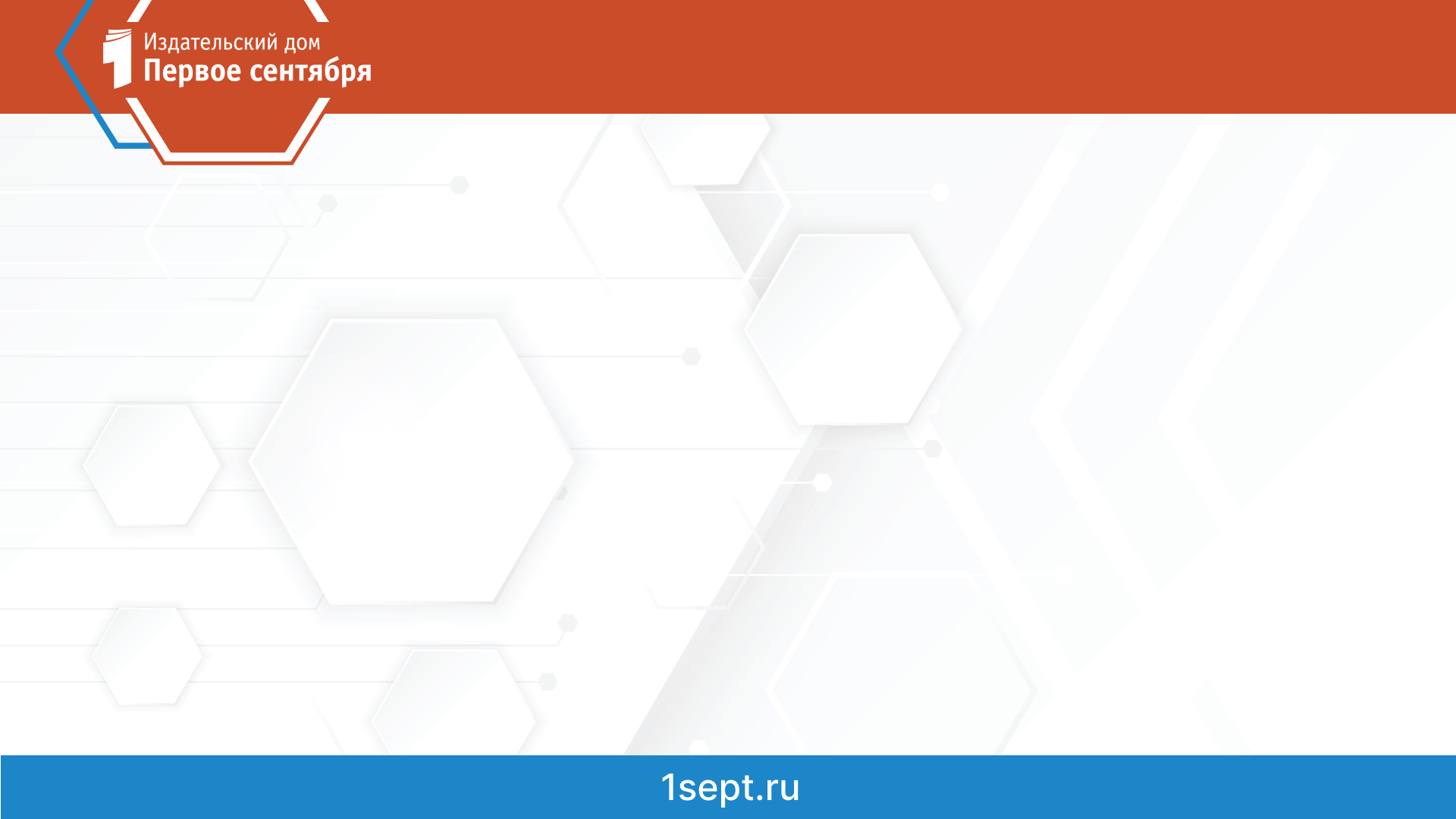 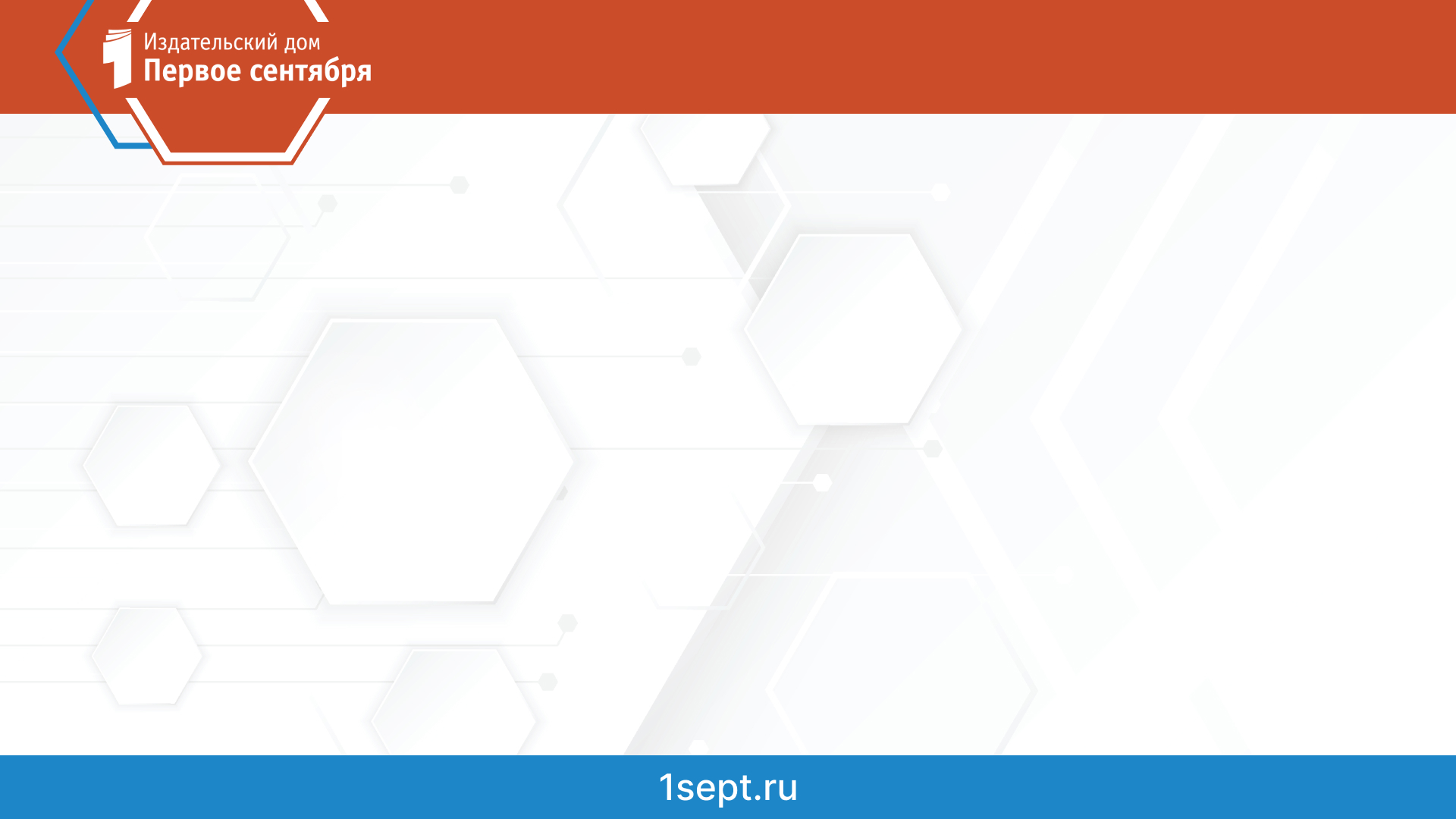 Приводятся   подробные пошаговые рекомендации для определения проблемы текста, создания комментария, обозначения позиции автора и обоснования собственного мнения. Особое внимание уделяется анализу типичных ошибок, допускаемых выпускниками при написании сочинения.
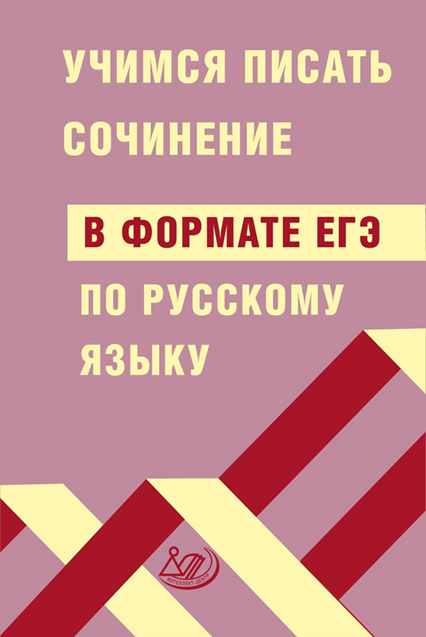 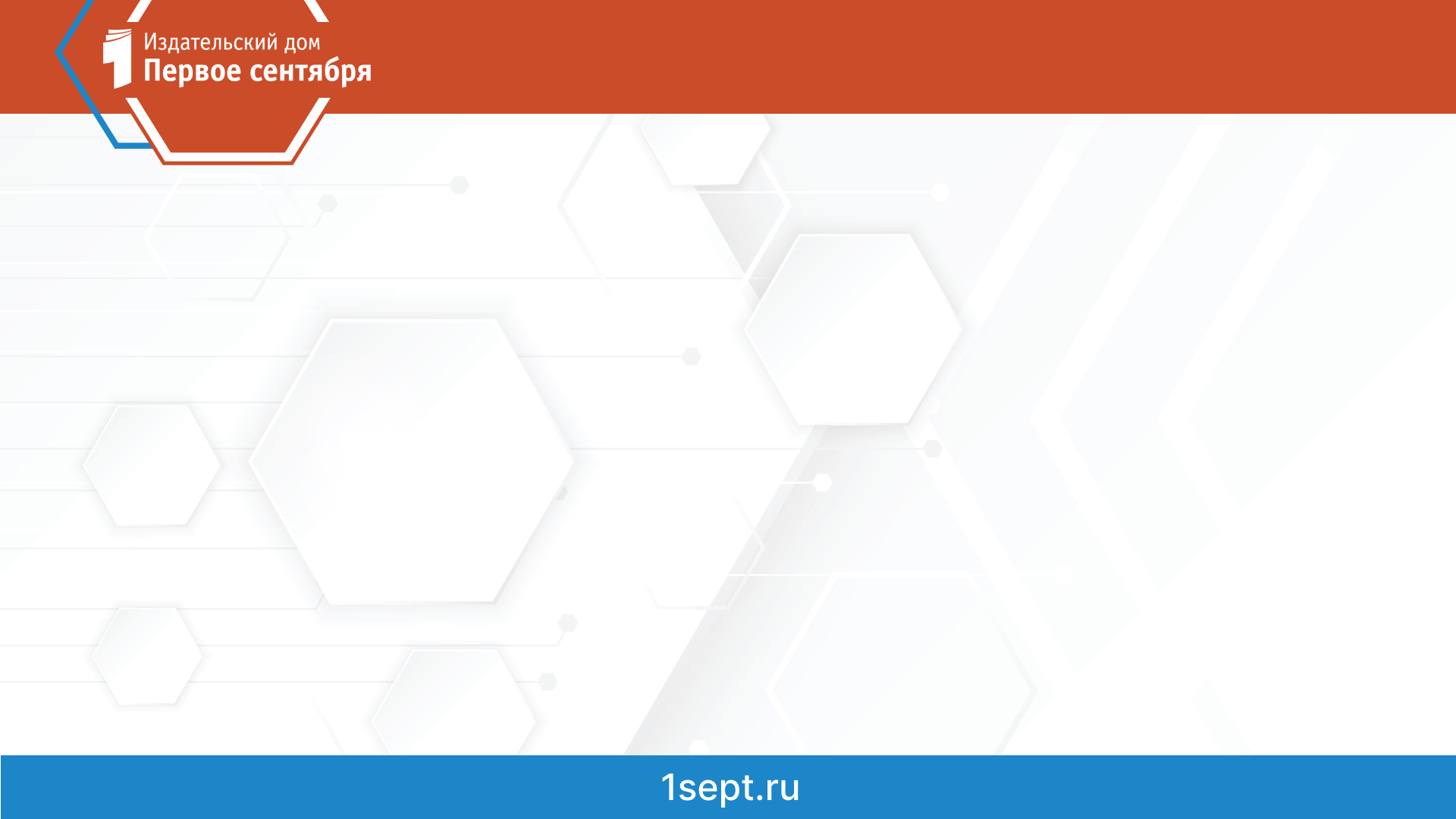 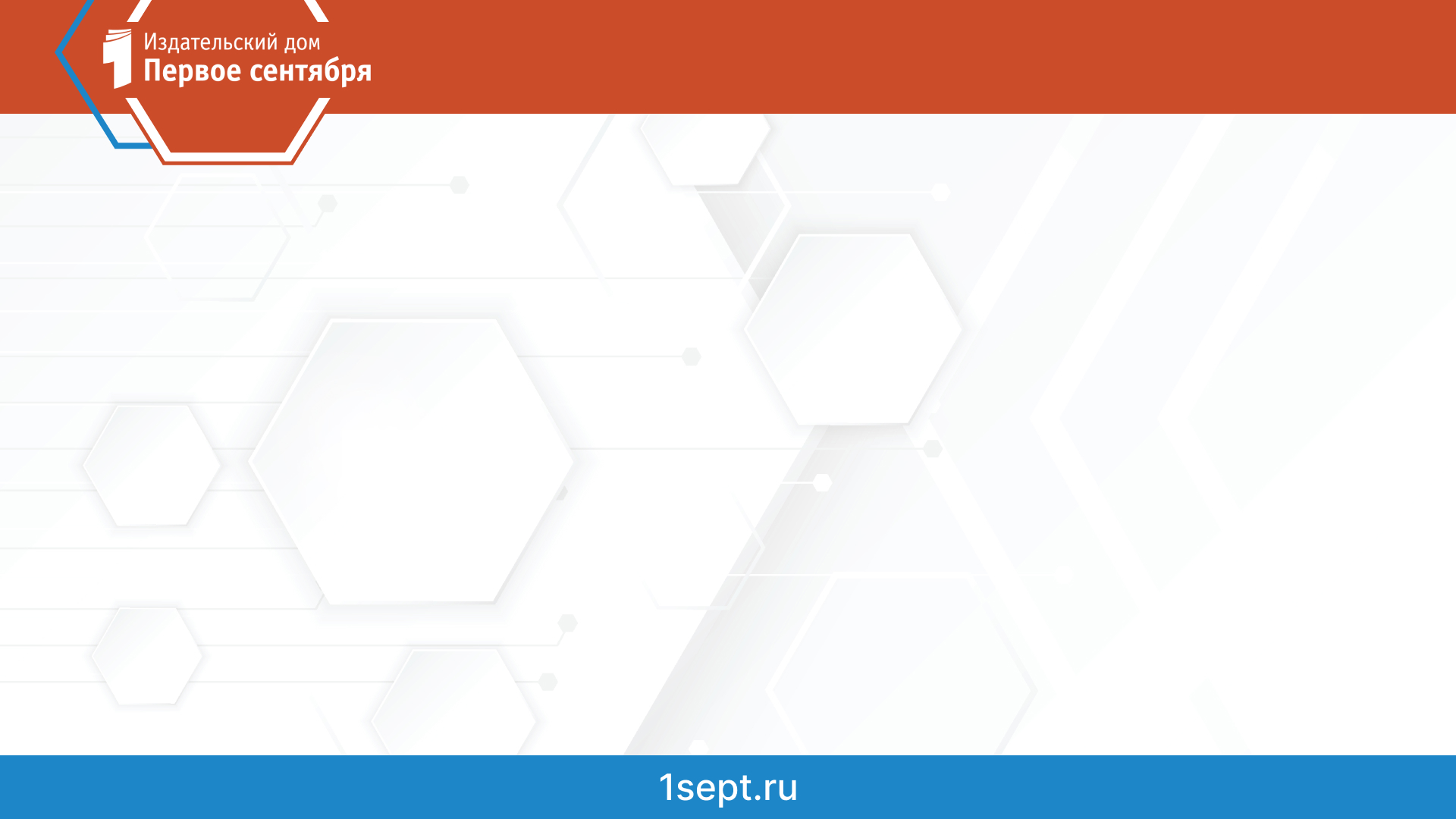 Помогают подготовиться к итоговой аттестации и успешно пройти программный материал серия пособий «Практикумы по орфографии и пунктуации 5-9 класс». Эти пособия дают возможность повысить уровень общей практической грамотности школьников 5-9 классов и успешно не только пройти программу школьного курса обучения, но и подготовиться к экзаменам в формате ОГЭ и ЕГЭ.  Материал, включённый в пособия, способствует развитию речи и мышления учащихся на межпредметной основе: лингворечевая деятельность учащихся реализуется при работе с дидактическими материалами. В пособиях дан опорный теоретический материал, необходимый для овладения навыками практической грамотности, помещён орфографический и пунктуационный тренинг, составленный  с повышением  уровня сложности заданий,  тестовые задания в формате ОГЭ и ЕГЭ, предназначенные не только для
 проведения итогового тематического контроля, 
но и для ознакомления учеников 
со структурно-содержательным аспектом 
контрольно-измерительных материалов ОГЭ и ЕГЭ.
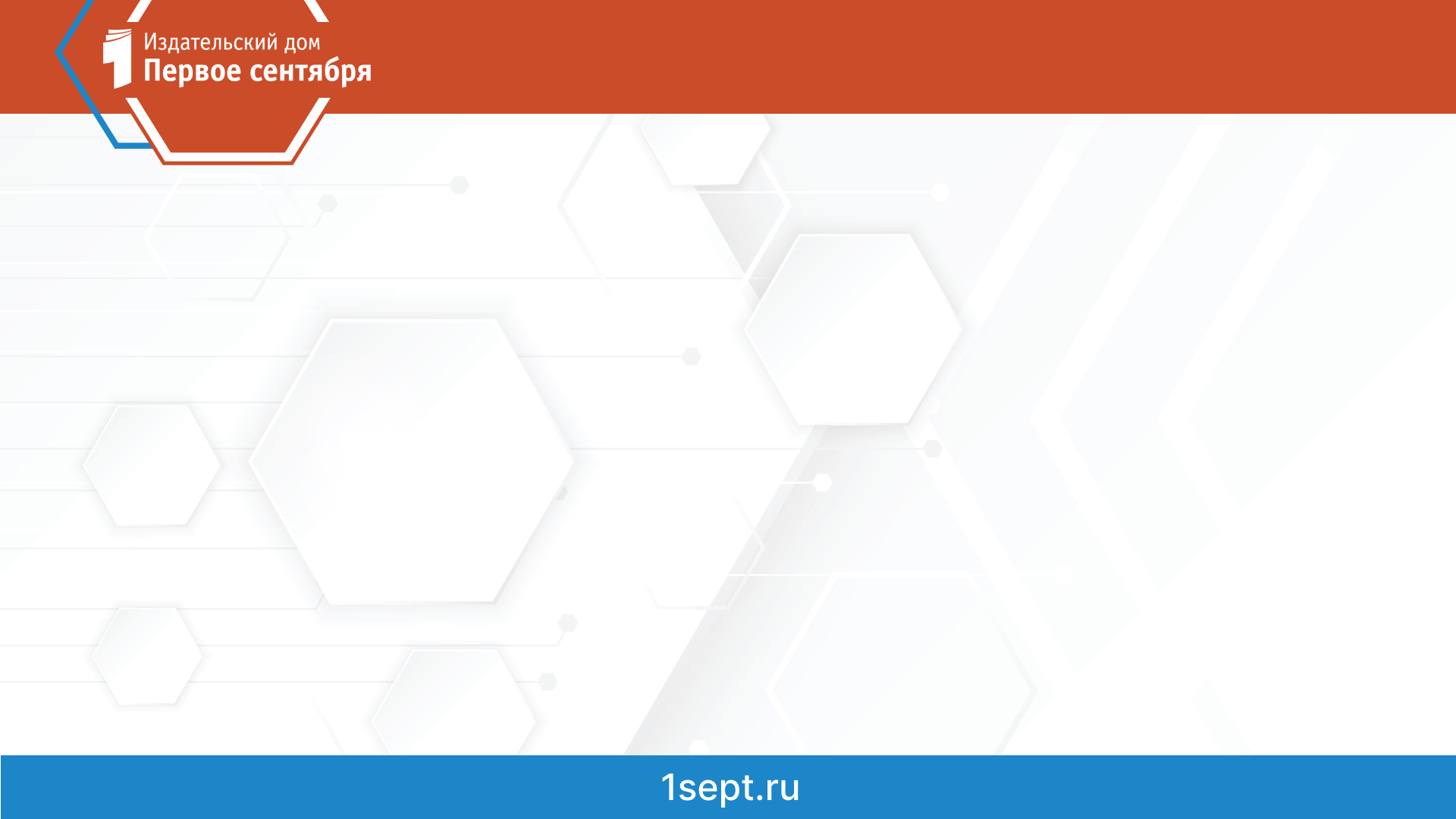 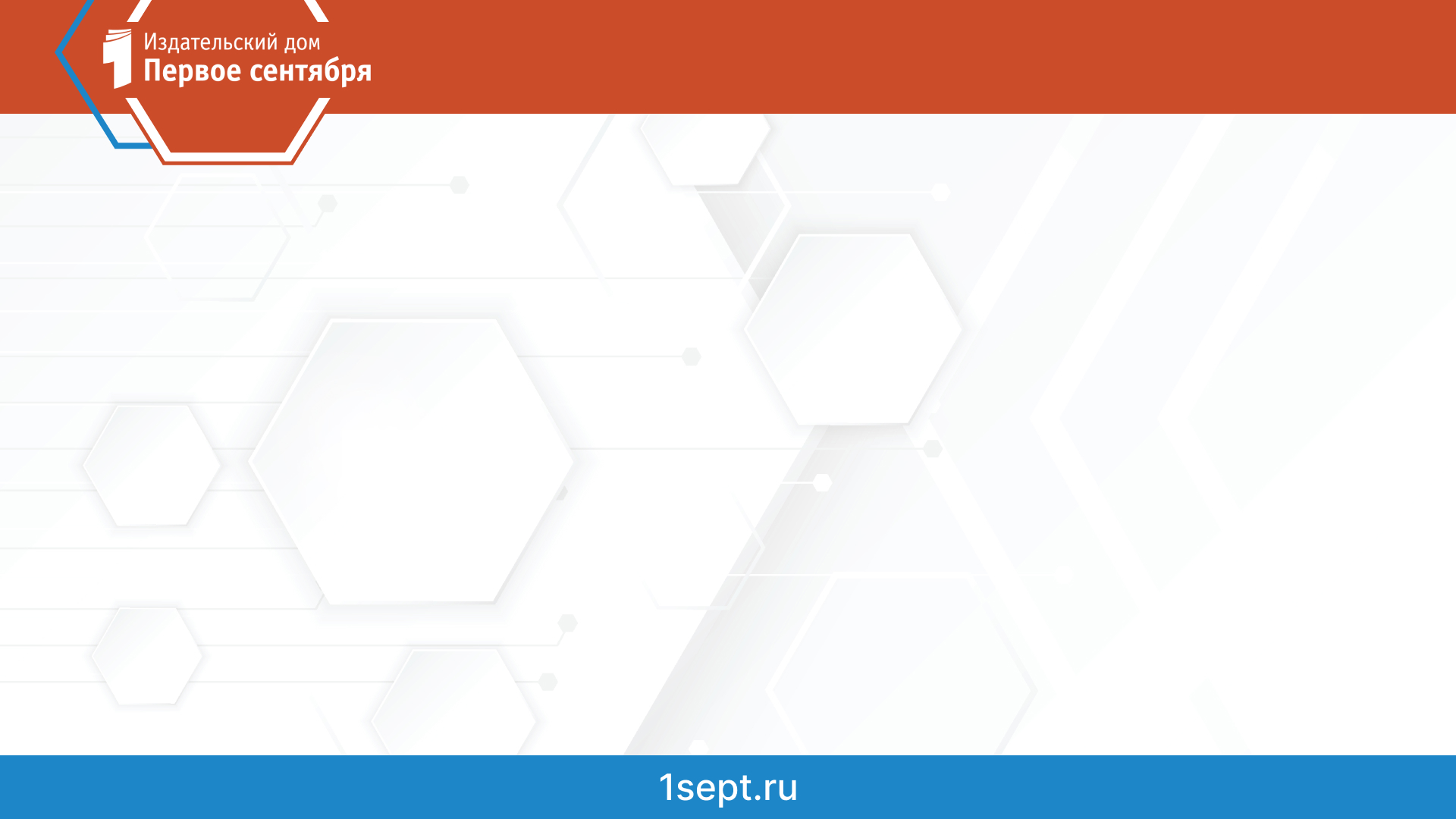 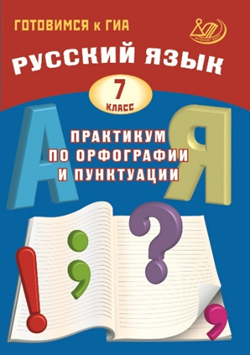 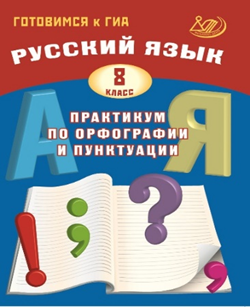 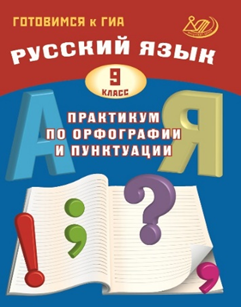 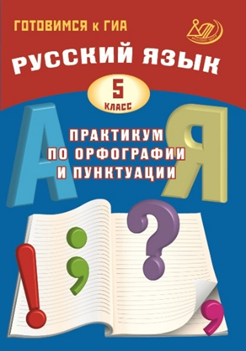 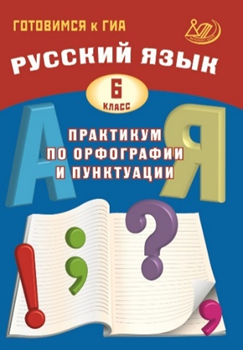 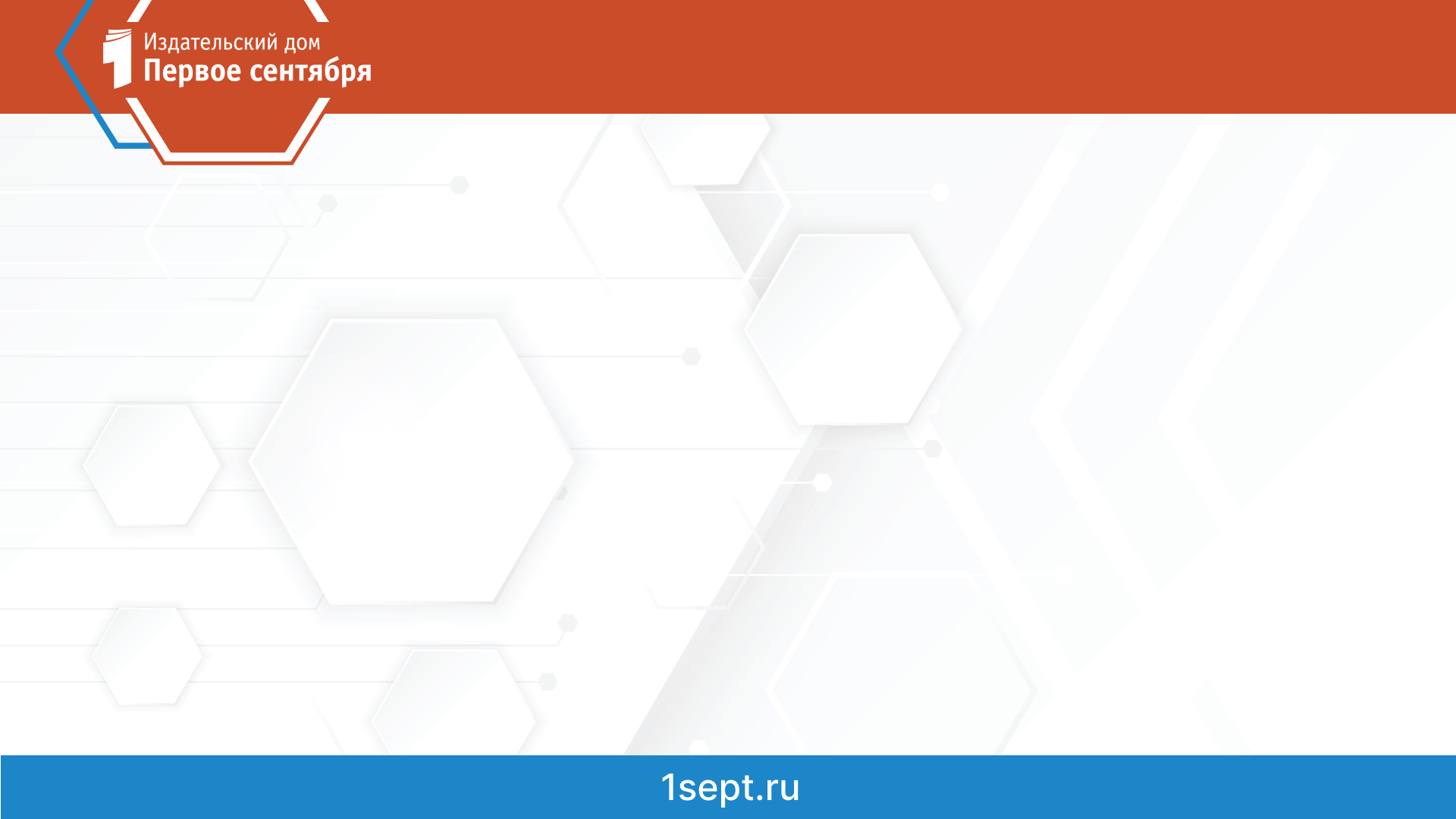 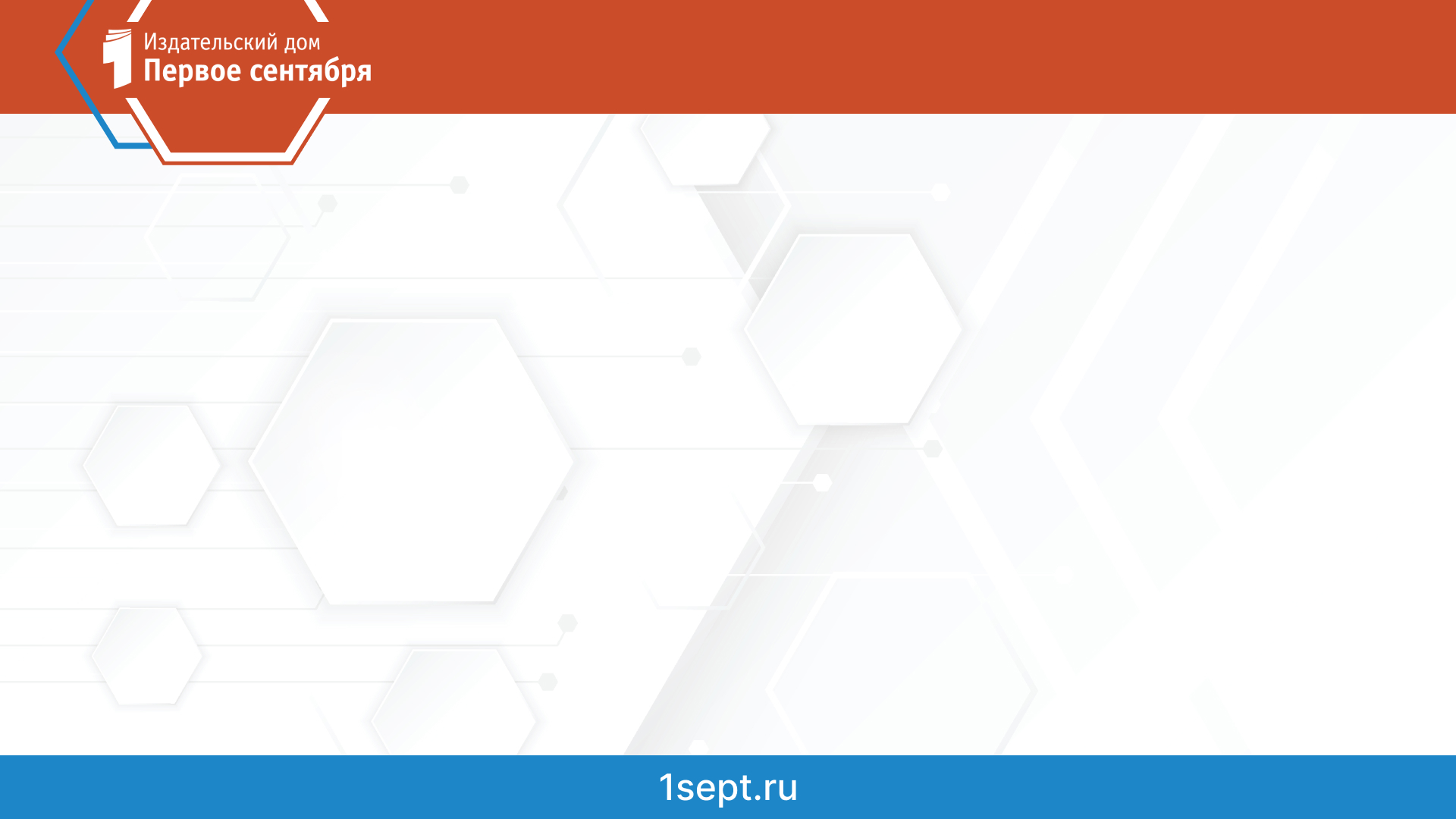 Для учеников старших классов большую помощь в  подготовке к единому государственному экзамену по русскому языку окажет знакомство с пособиями «Практикумы по орфографии и пунктуации 10-11 класс». Эти пособия по русскому языку для учащихся старших классов, продолжают и завершают серию практикумов по орфографии и пунктуации с 5 по 9 класс. Они направлены 
на углубление знаний 		
учащихся о системе
  языка, прохождение 
программы 	10-11 
класса и успешную 
сдачу итоговой аттестации в 			формате ЕГЭ.
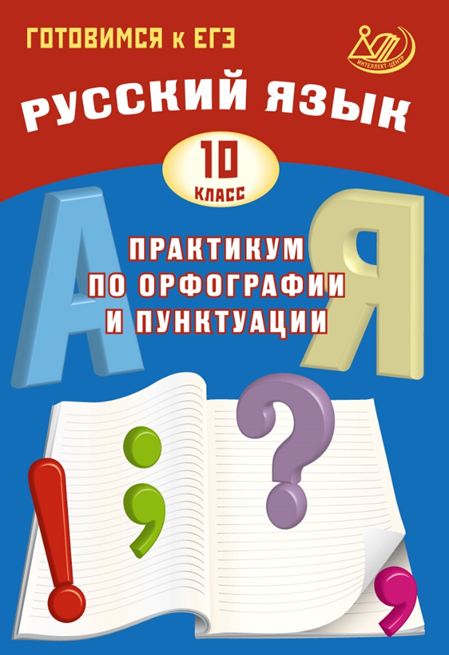 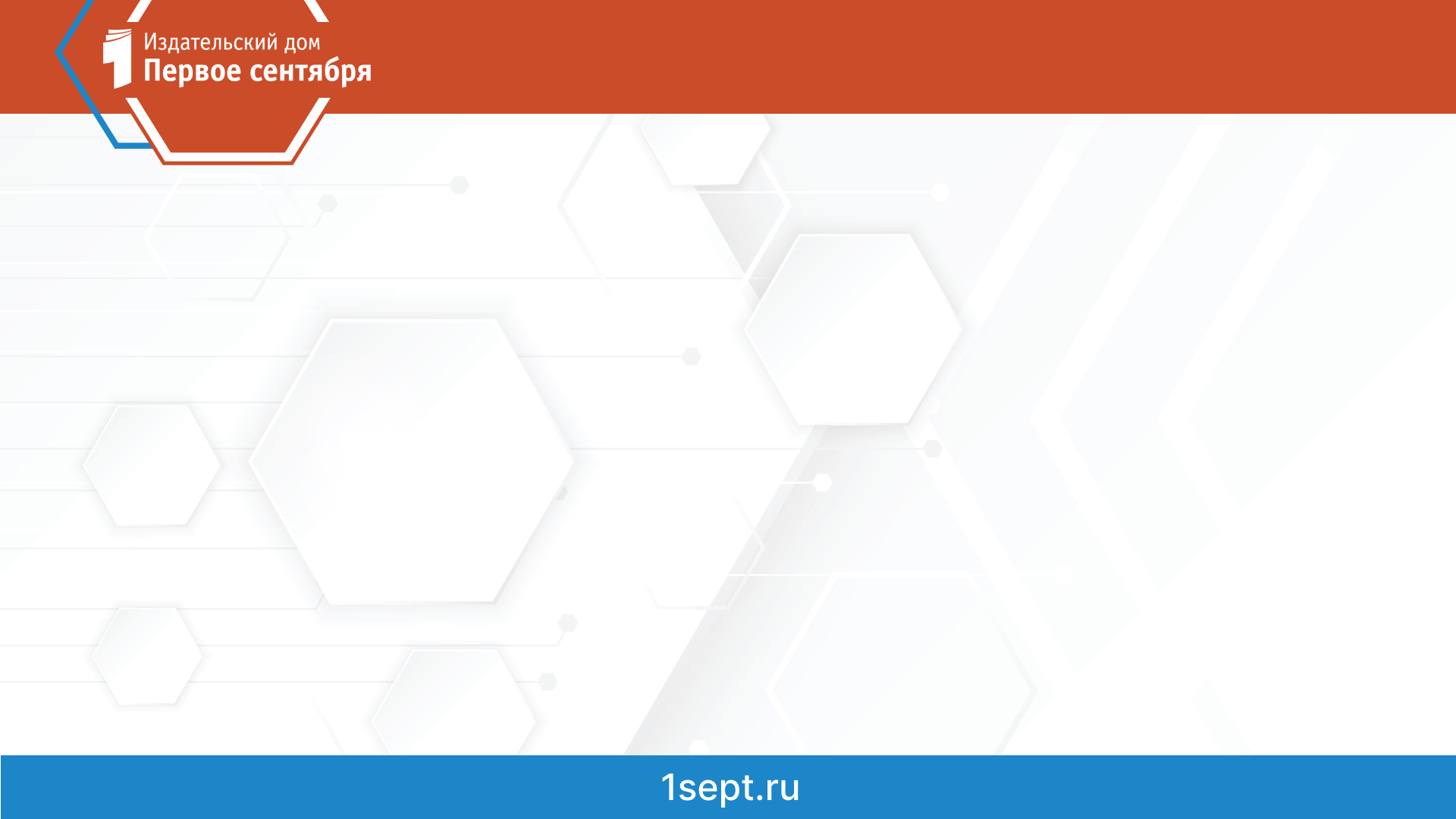 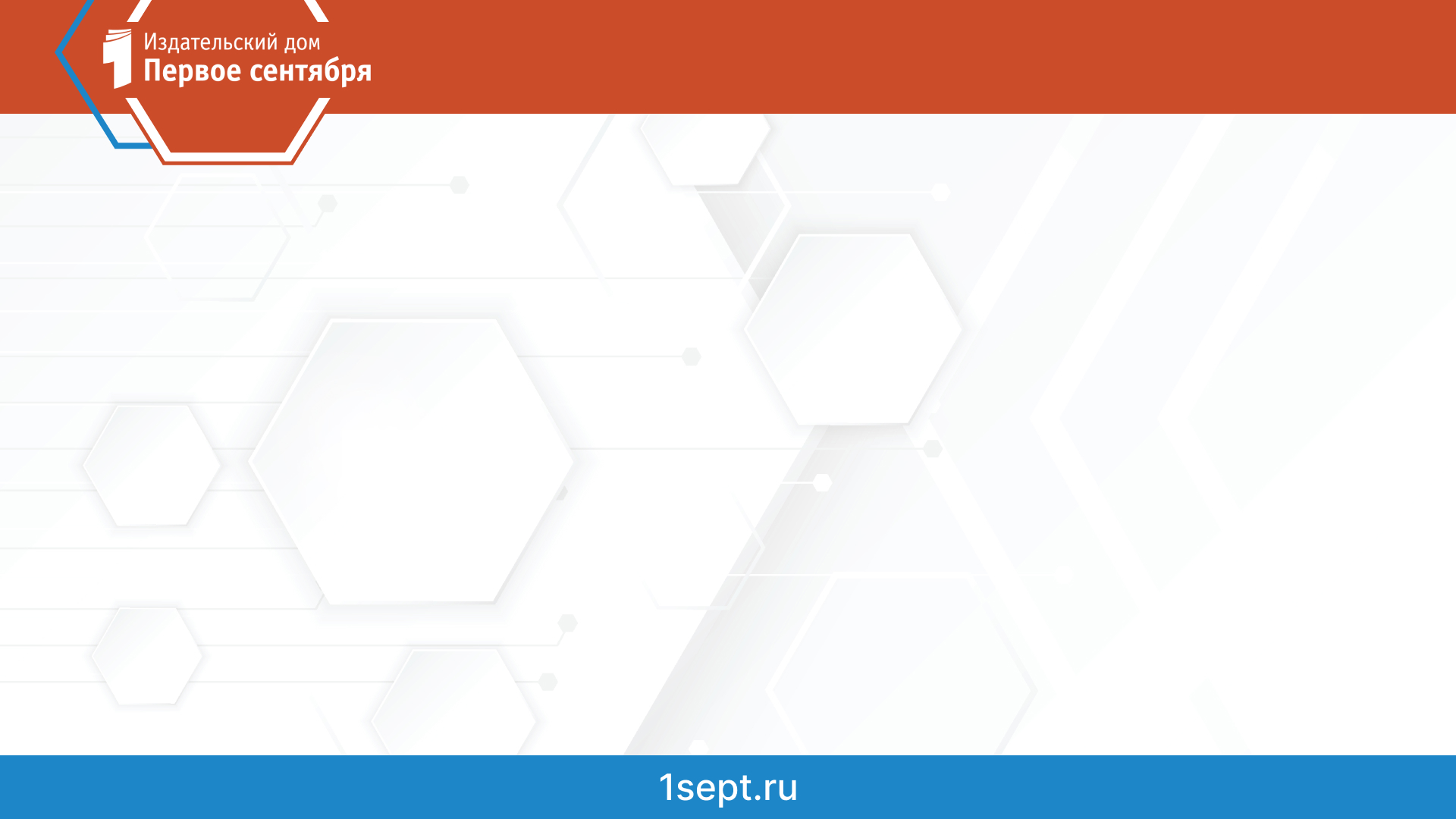 В пособия включены тестовые задания в формате ЕГЭ-2024, предназначенные не 	только для проведения итогового тематического контроля, но и для ознакомления учеников со структурно-содержательным аспектом контрольно-измерительных материалов ЕГЭ. В конце каждого  пособия приводятся два теста, составленные с учётом обновлённой 		
спецификации и 
демоверсии 
ЕГЭ-2024 года  			
по русскому языку.
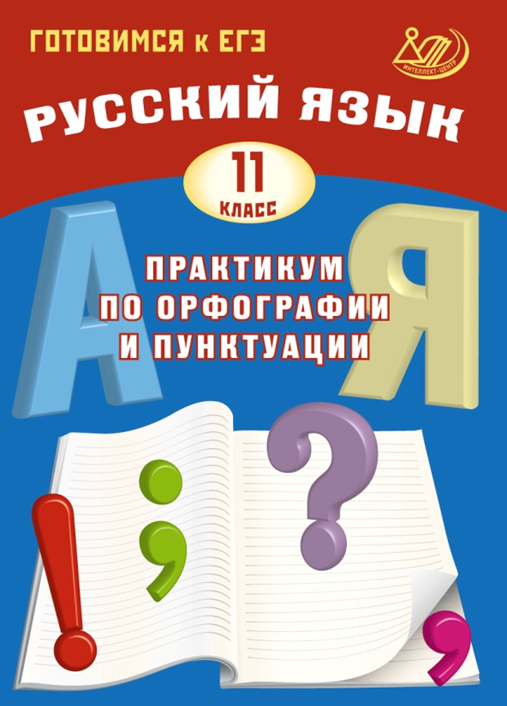 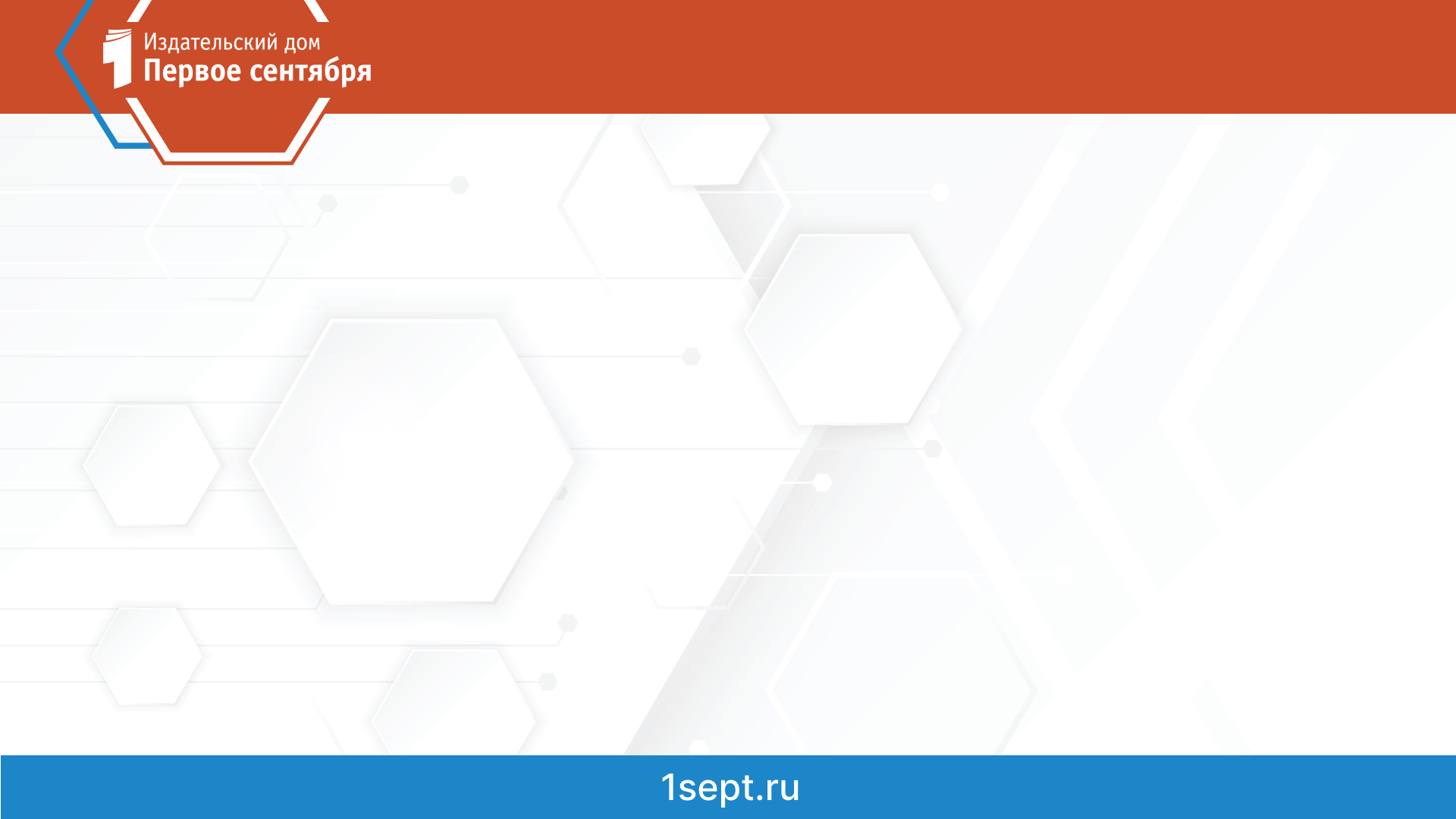 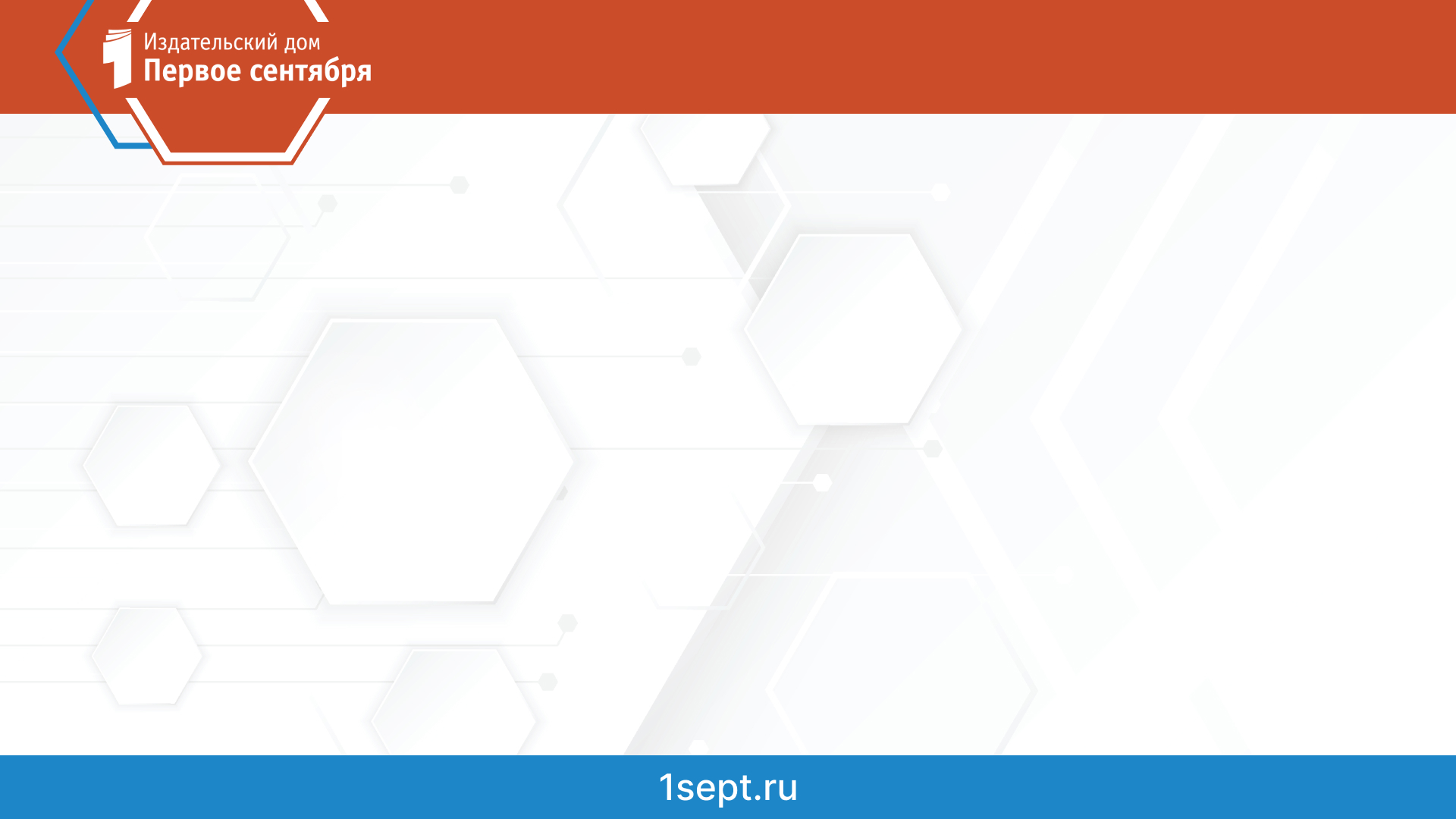 В настоящем пособии представлена информация о подготовке к написанию итогового сочинения. Предлагается необходимый материал для написания сочинения, которое будет являться допуском к единому государственному экзамену (ЕГЭ) в 2024 	году. Даны методические рекомендации по написанию итогового сочинения в 2023-2024
учебном году, указаны 
тематические блоки и 
критерии к проверке 			
этого вида работы. 
Помещены образцы сочинений.
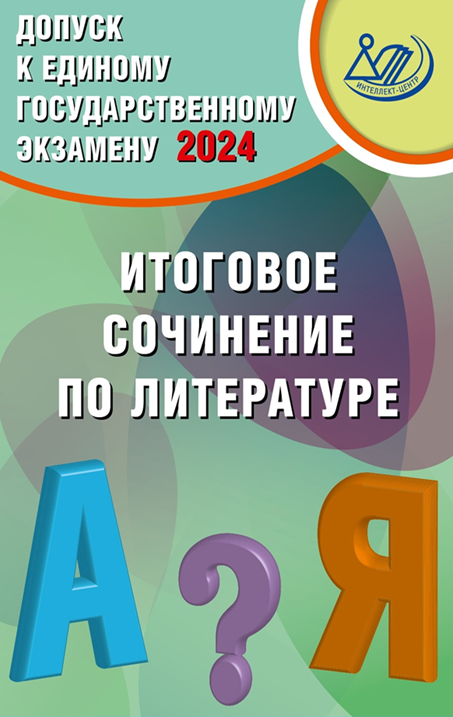 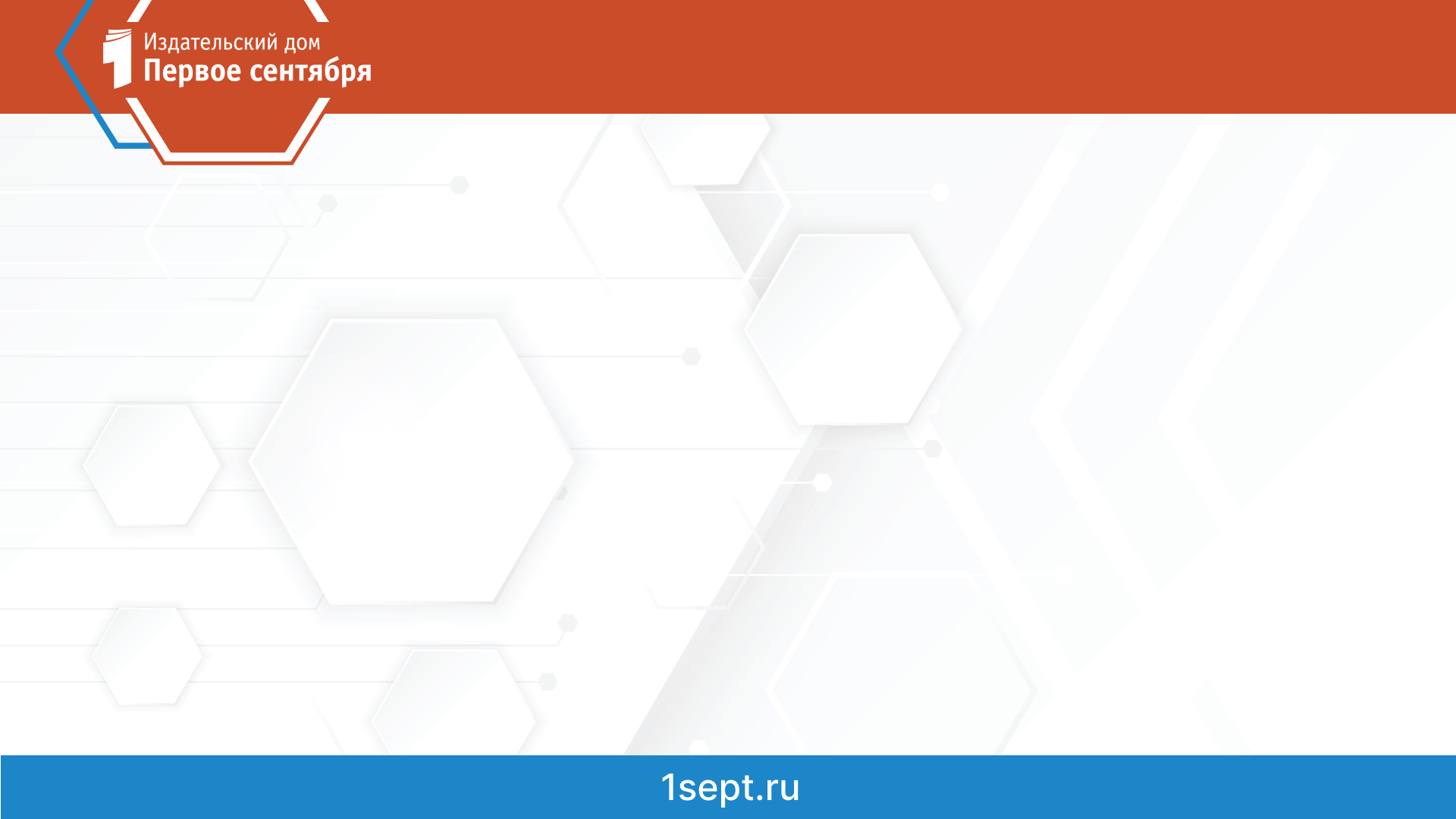 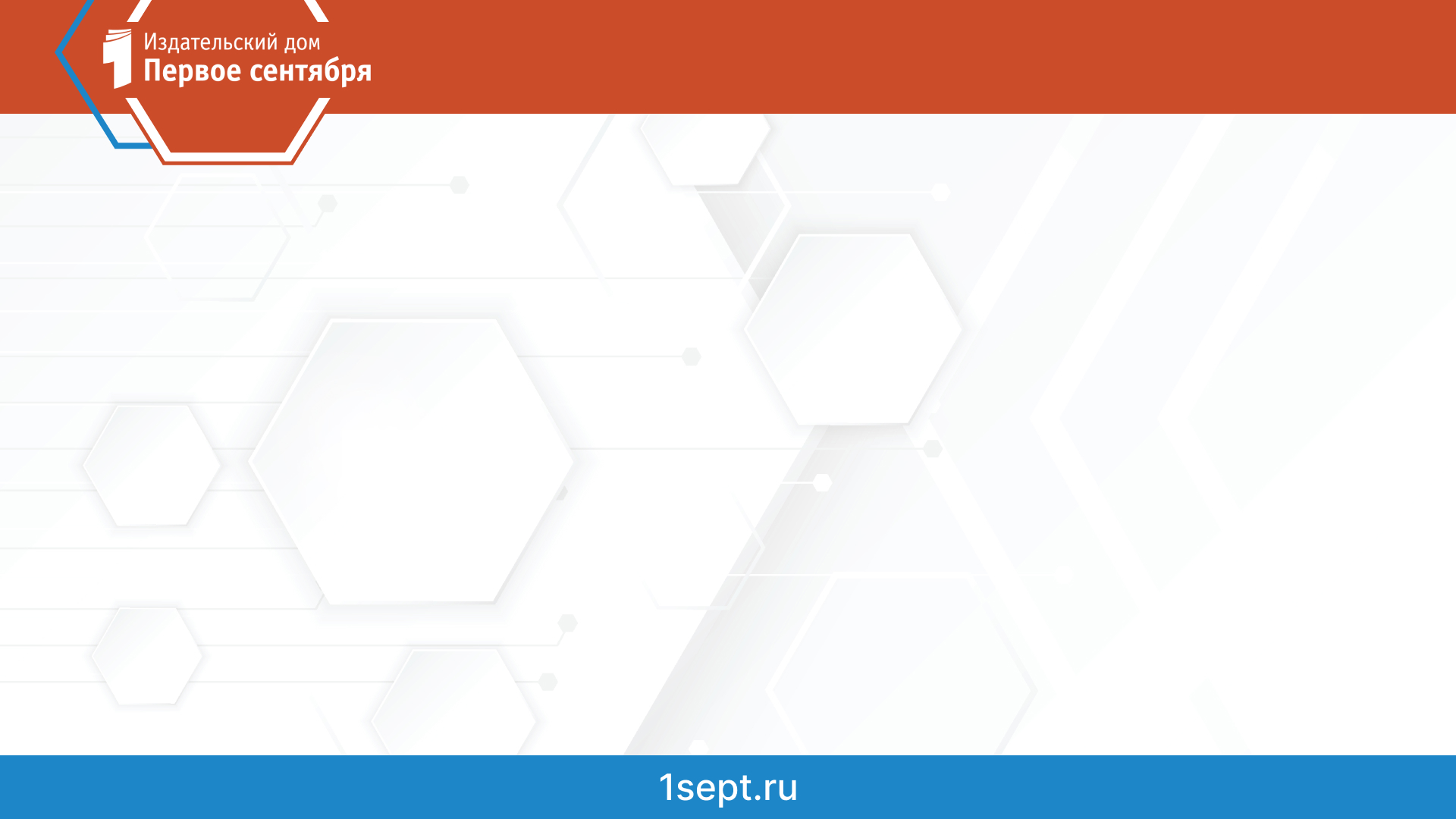 Утверждены три открытых направления тем сочинения на 2023/2024 учебный год:
 1.  Духовно-нравственные ориентиры в жизни человека. 
2.  Семья, общество, Отечество в жизни человека. 
3.  Природа и культура в жизни человека. Язык и языковая личность.
На экзамене учащимся будут предложены 
по две темы в рамках каждого
 направления, то есть всего 6 тем.
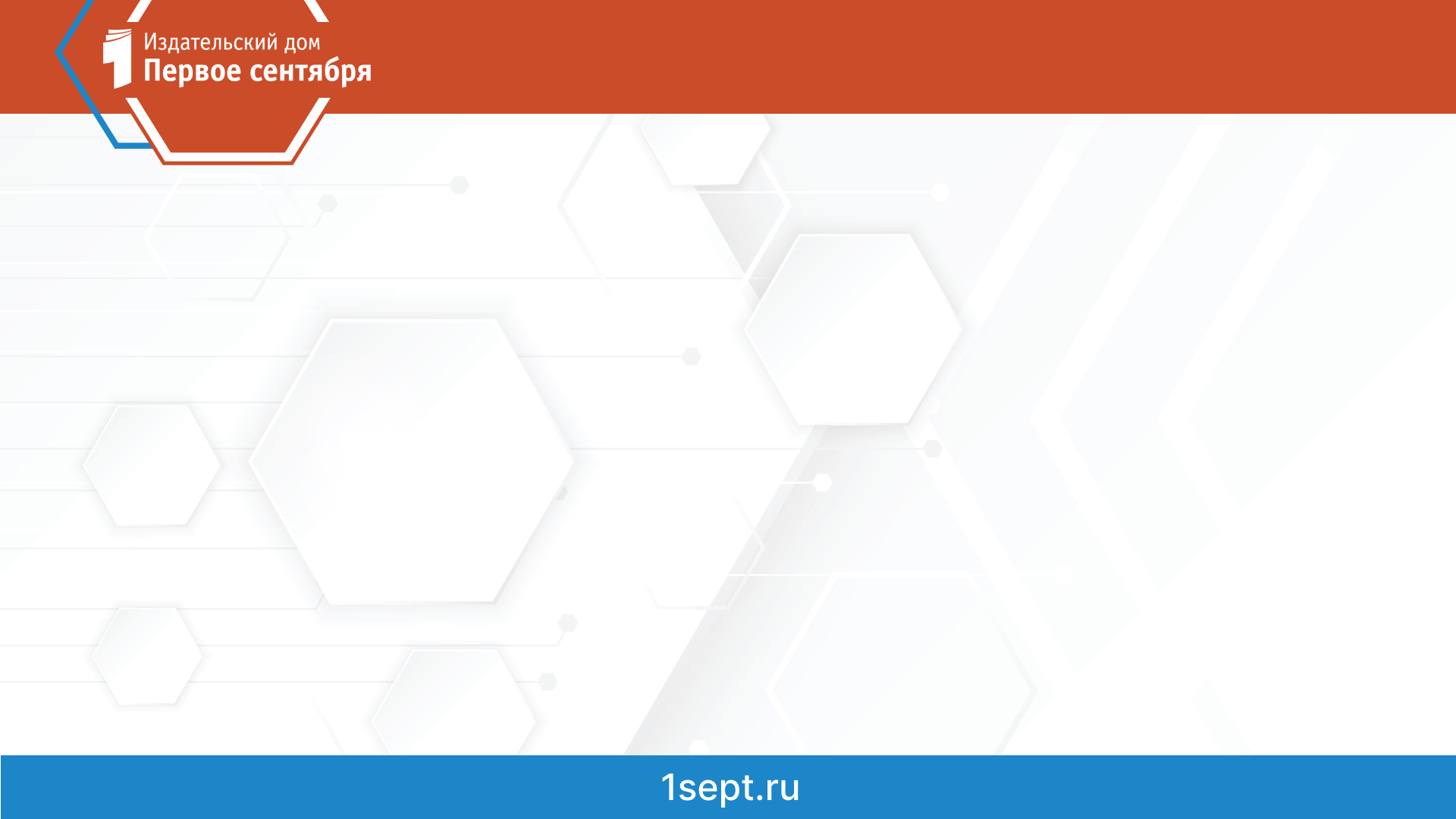 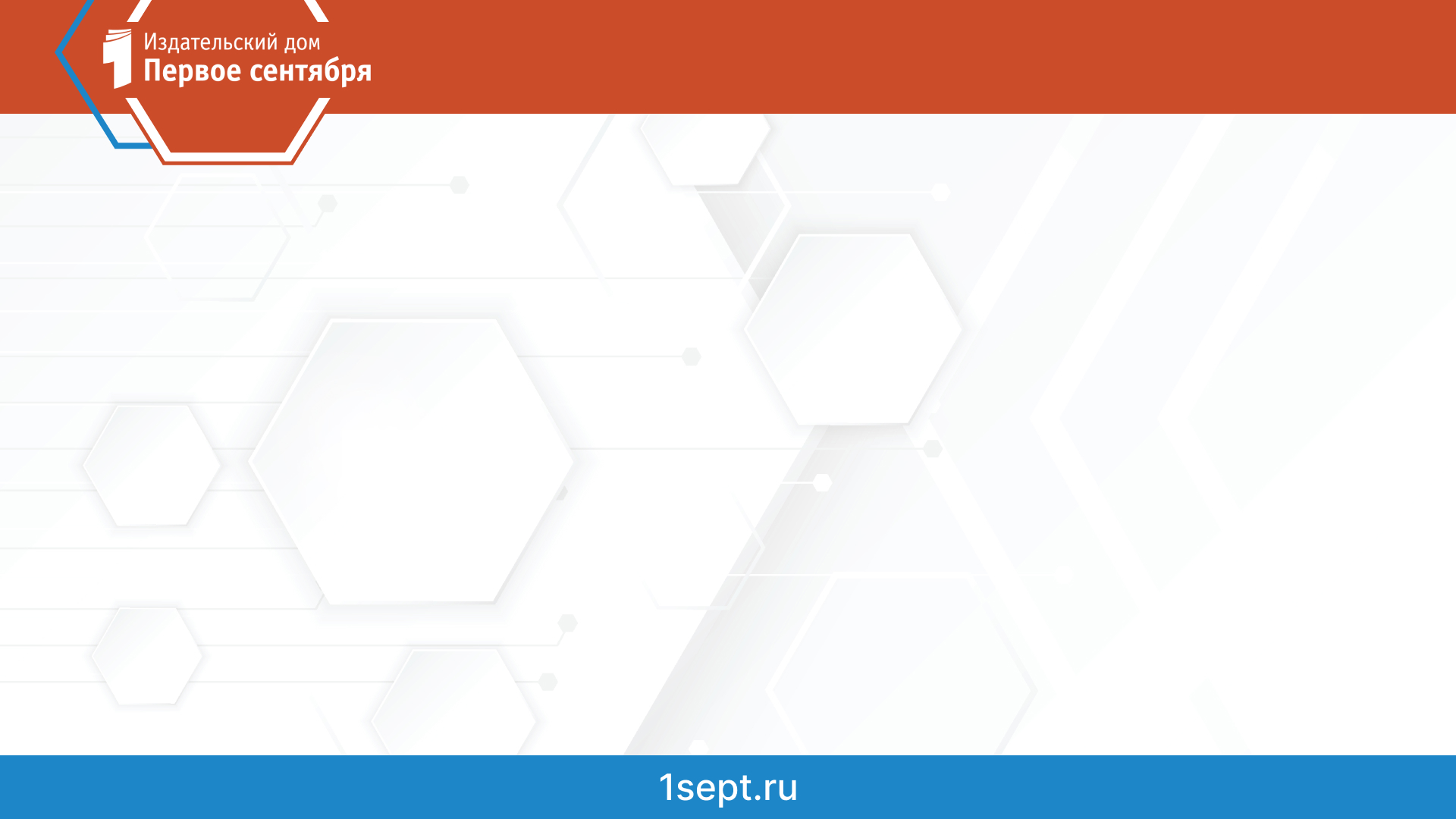 То есть из каждого направления (всего их три) будут предложены 2 темы для написания итогового сочинения. 
Темы итогового сочинения будут собираться из тех тем, которые использовались в прошлые годы, но в дальнейшем закрытый 
 банк тем итогового 
сочинения будет 
ежегодно пополняться 
новыми темами.
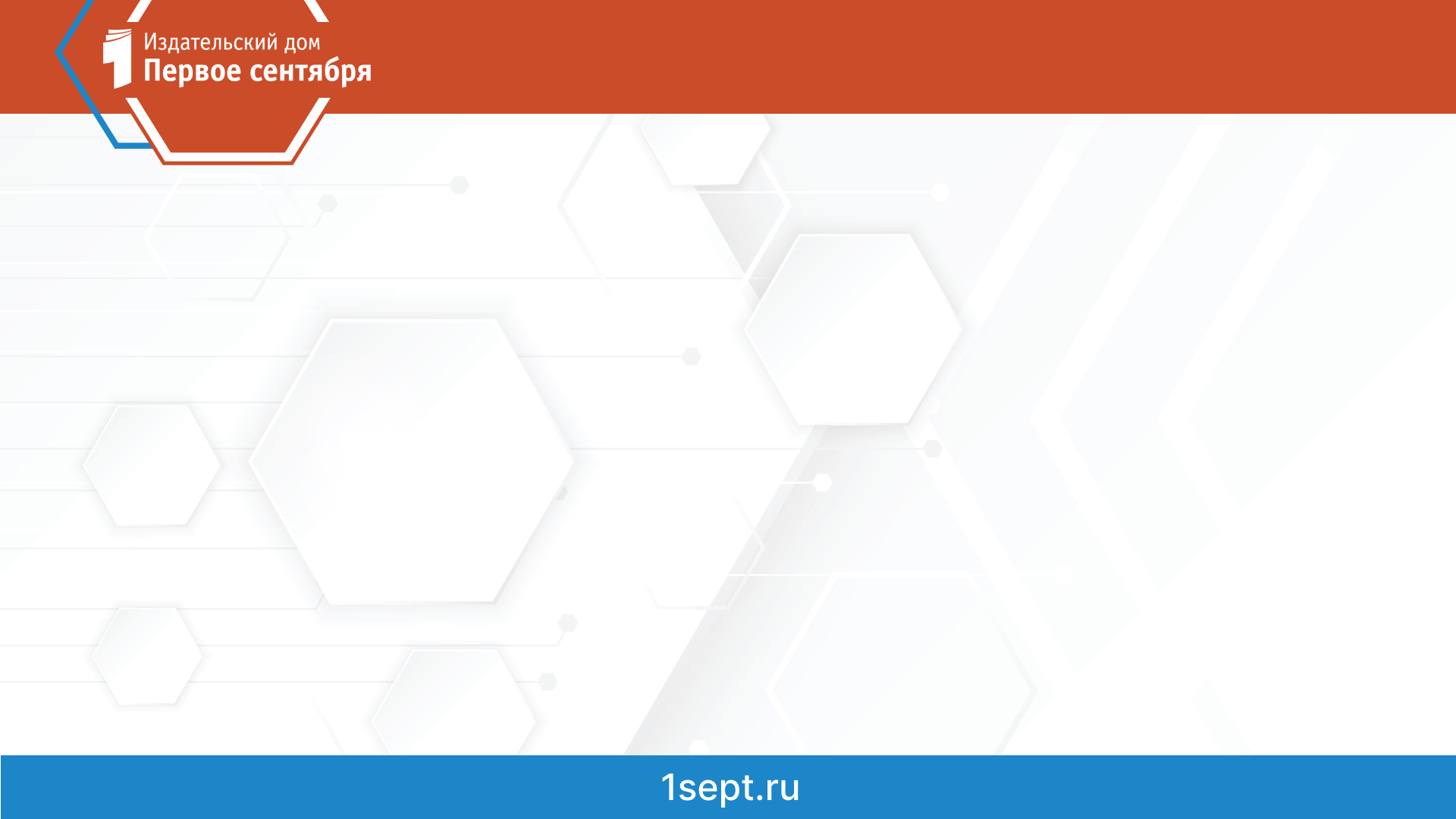 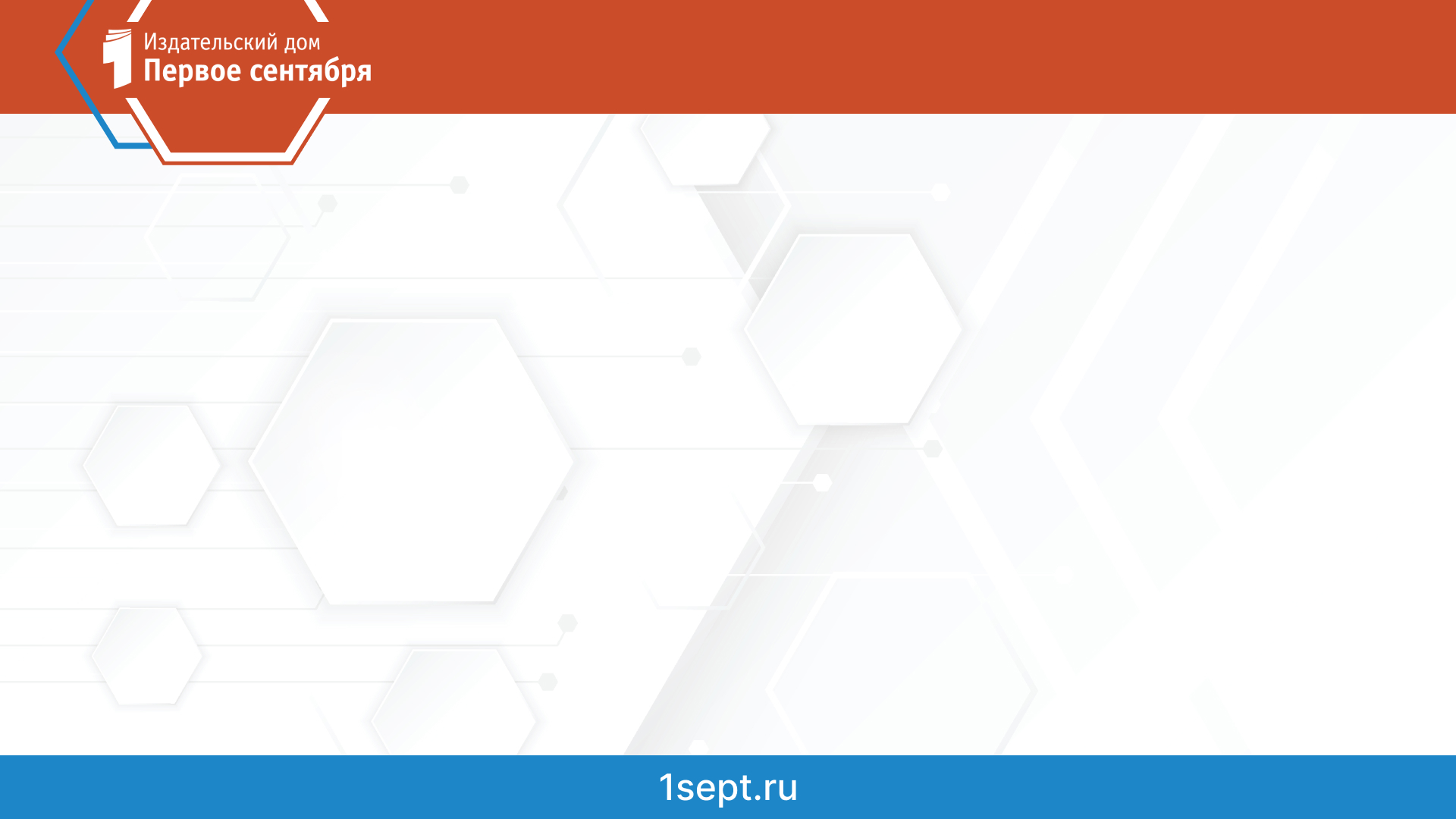 Раздел 1. Духовно-нравственные ориентиры в жизни человека
Темы этого раздела связаны с вопросами, которые человек задаёт себе сам, в том числе в ситуации нравственного выбора; 
- нацеливают на рассуждение о нравственных идеалах и моральных нормах, сиюминутном и вечном, добре и зле, о свободе и ответственности;
касаются размышлений о смысле жизни, гуманном и антигуманном поступках, их мотивах, причинах внутреннего разлада и об угрызениях совести;
позволяют задуматься об образе жизни 
человека, о выборе им жизненного пути, значимой
 цели и средствах её достижения, любви и дружбе;
побуждают к самоанализу, осмыслению опыта
 других людей (или поступков  литературных героев),
 стремящихся понять себя.
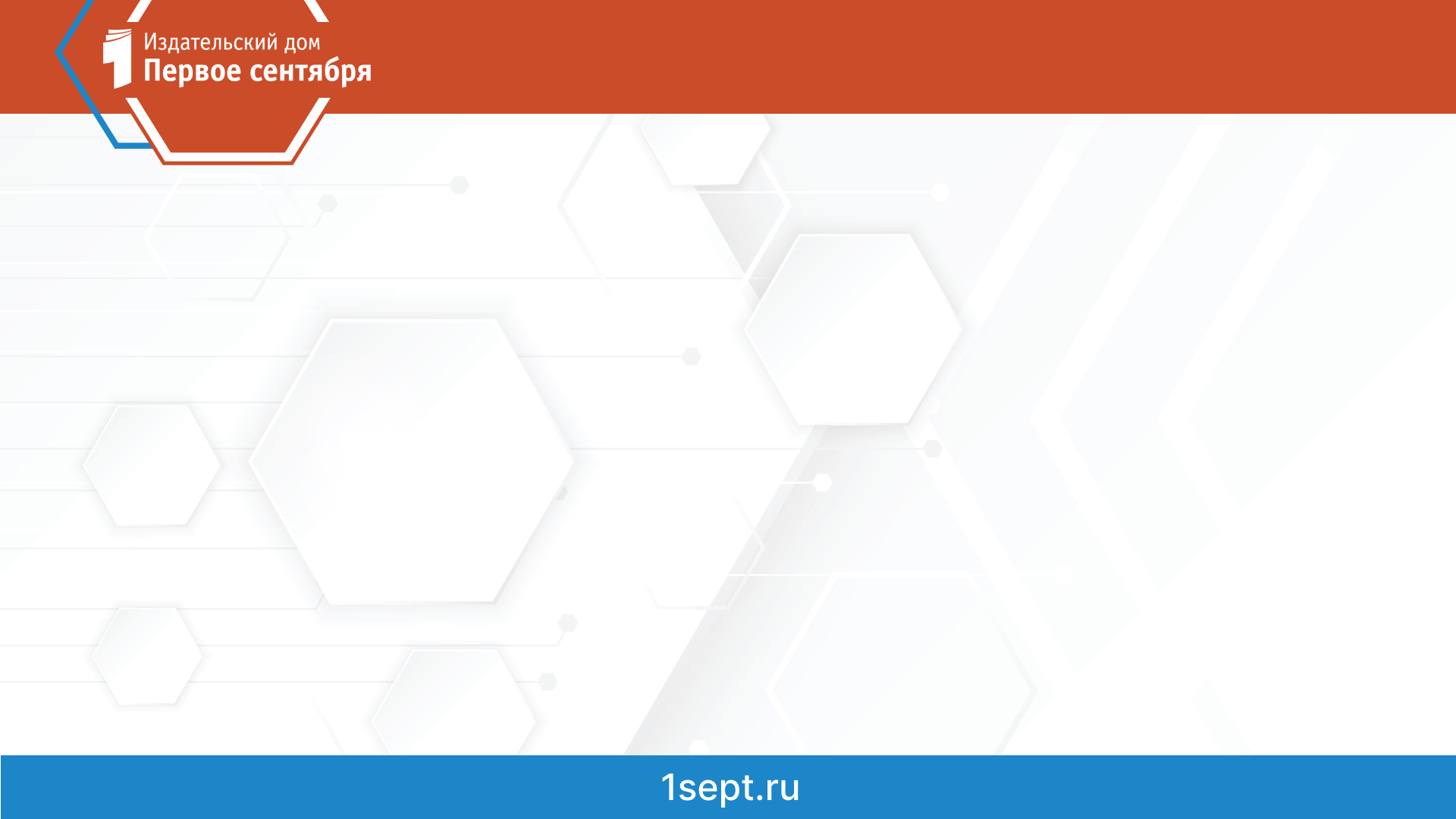 Раздел 2. Семья, общество, Отечество в жизни человека 
Темы этого раздела связаны со взглядом на человека как представителя семьи, социума, народа, поколения, эпохи;
- нацеливают на размышление о семейных и общественных ценностях, традициях и обычаях, межличностных отношениях и влиянии среды на человека;
- касаются вопросов исторического времени, гражданских идеалов, важности  сохранения исторической памяти, роли личности в истории;
позволяют задуматься о славе и бесславии, 
личном и общественном, своём  вкладе в 
общественный прогресс;
побуждают рассуждать об образовании и 
о воспитании, споре поколений и об 
общественном благополучии, о народном подвиге 
и направлениях развития  общества.
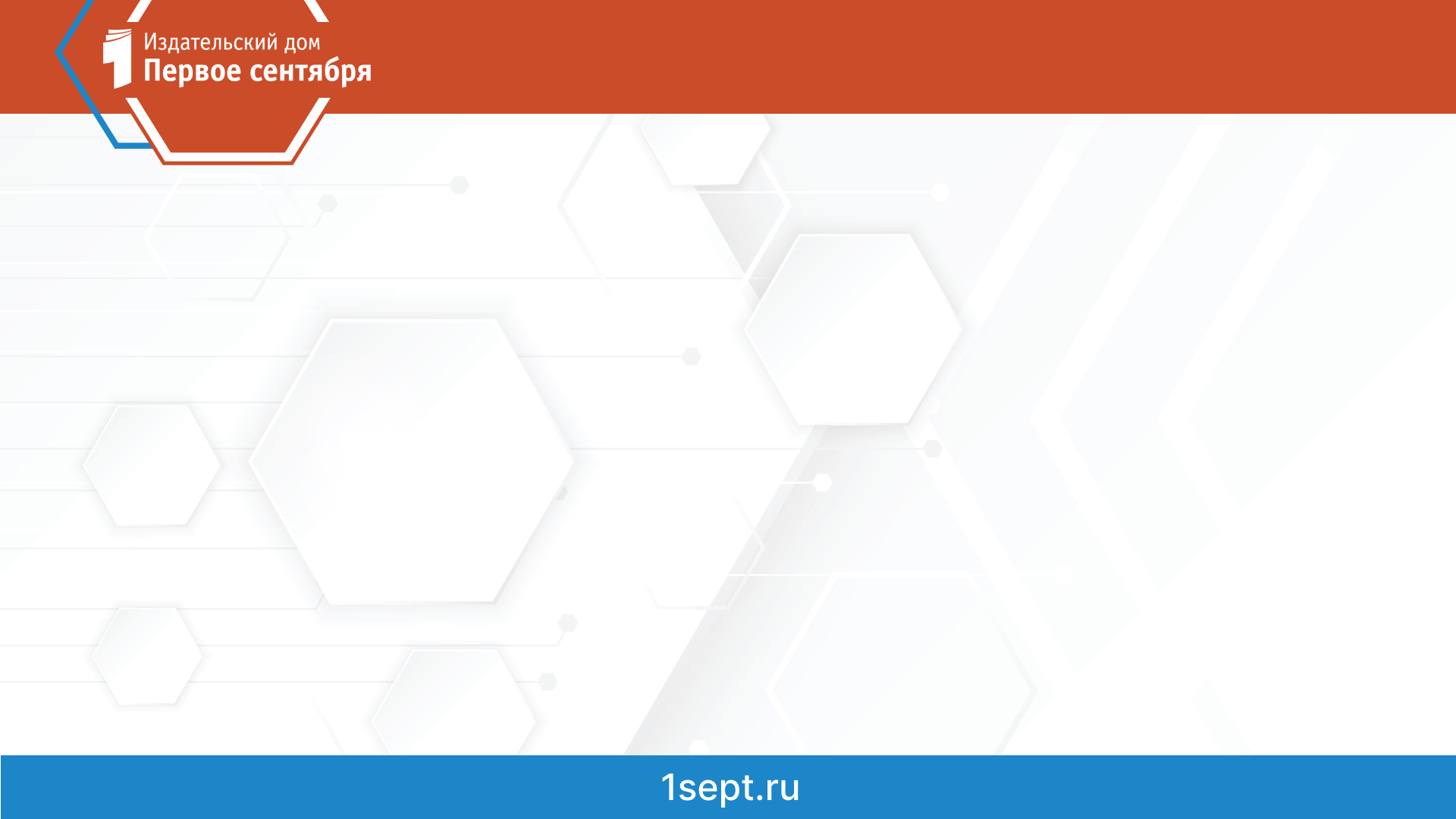 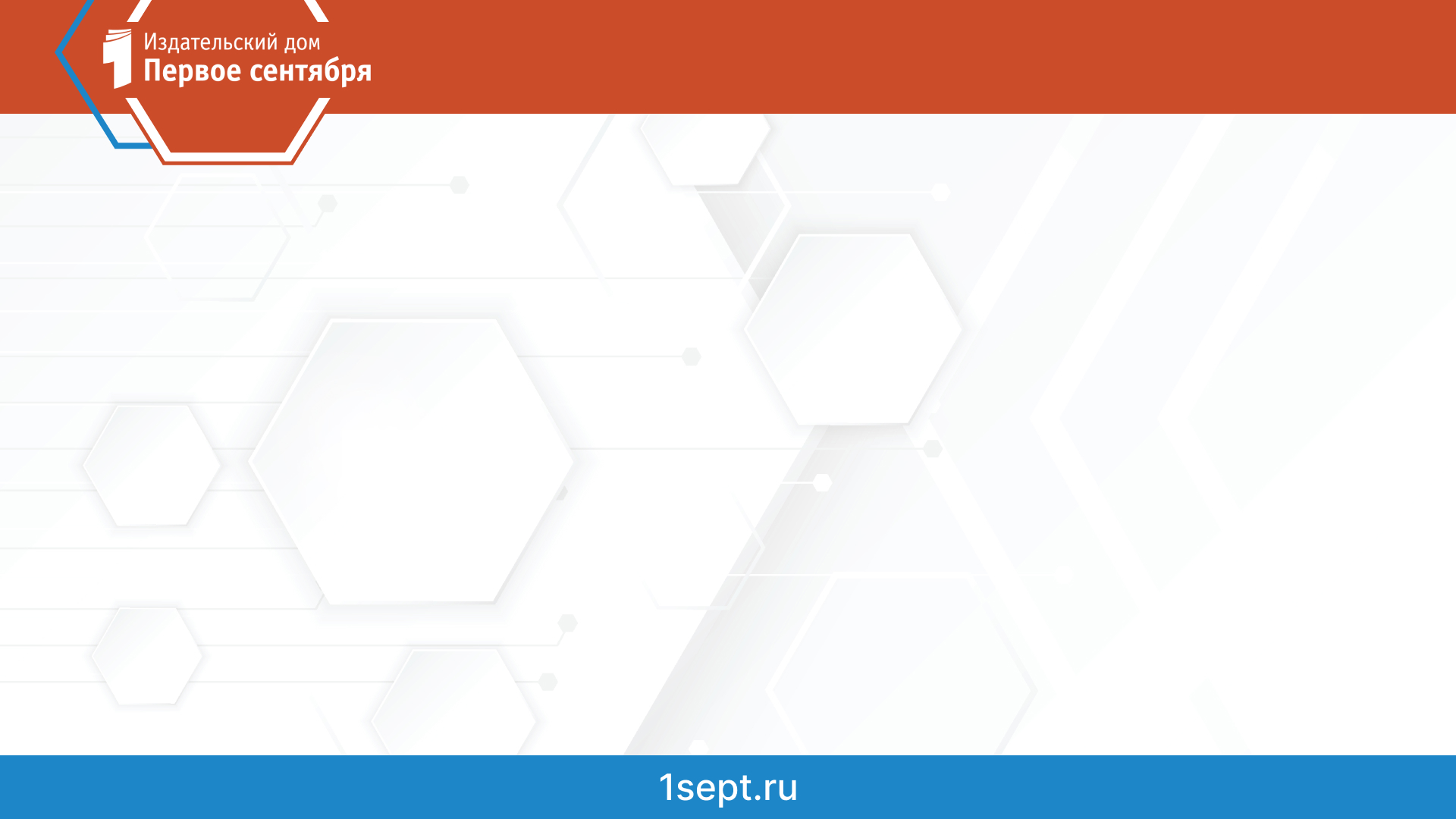 Раздел 3. Природа и культура в жизни человека. Язык и языковая личность. 
Темы этого раздела связаны с философскими, социальными, этическими, эстетическими  проблемами, вопросами экологии;
- нацеливают на рассуждение об искусстве и науке, о феномене таланта, ценности художественного творчества и научного поиска, о собственных предпочтениях или интересах в области искусства и науки; 
- касаются миссии художника и ответственности человека науки, значения великих творений искусства и научных открытий (в том числе в связи с  юбилейными датами);
позволяют осмысливать роль культуры в жизни
 человека, важность исторической памяти, сохранения
 традиционных ценностей; 
побуждают задуматься о взаимодействии человека
 и природы, направлениях  развития культуры, 
влиянии искусства и новых технологий на человека.
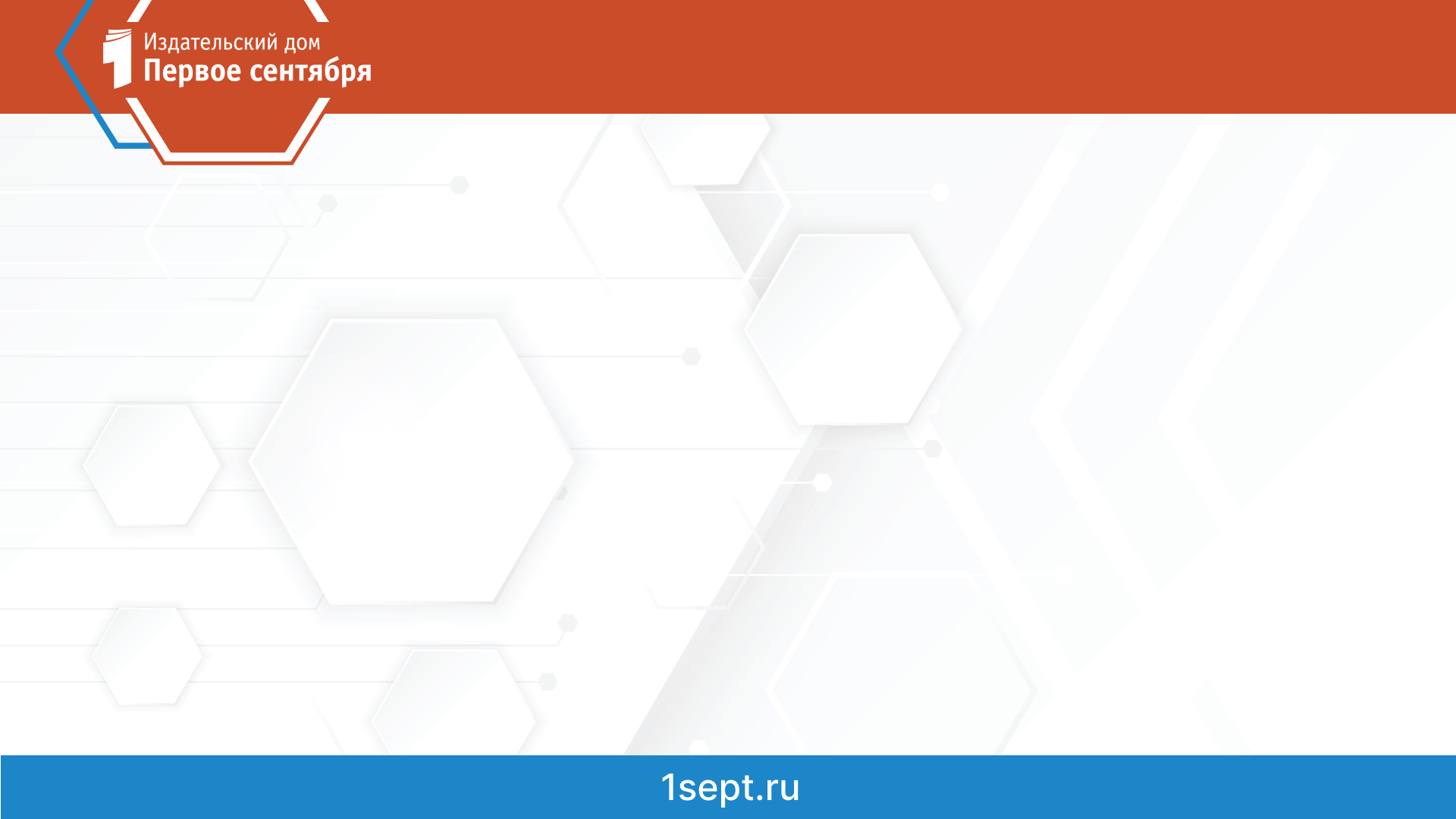 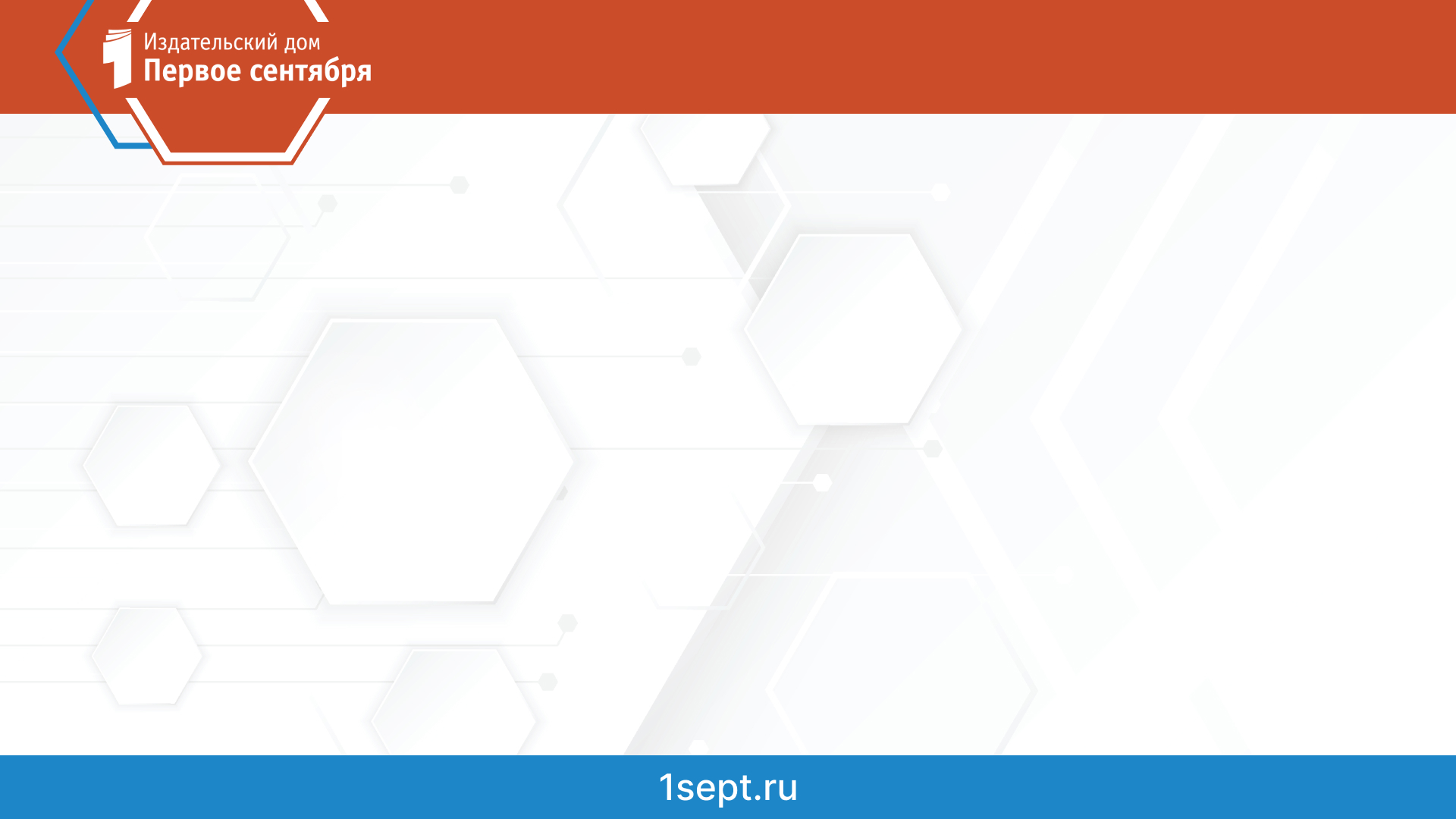 Пособие поможет  не только понять систему требований, предъявляемых к сочинению, но и ознакомиться с с рекомендуемой методикой по созданию такого вида сочинения и с образцами сочинений, на которые можно ориентироваться при создании собственных творческих работ.
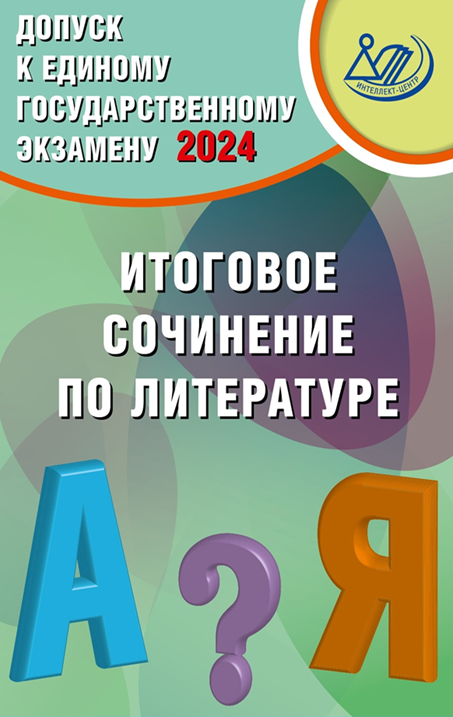 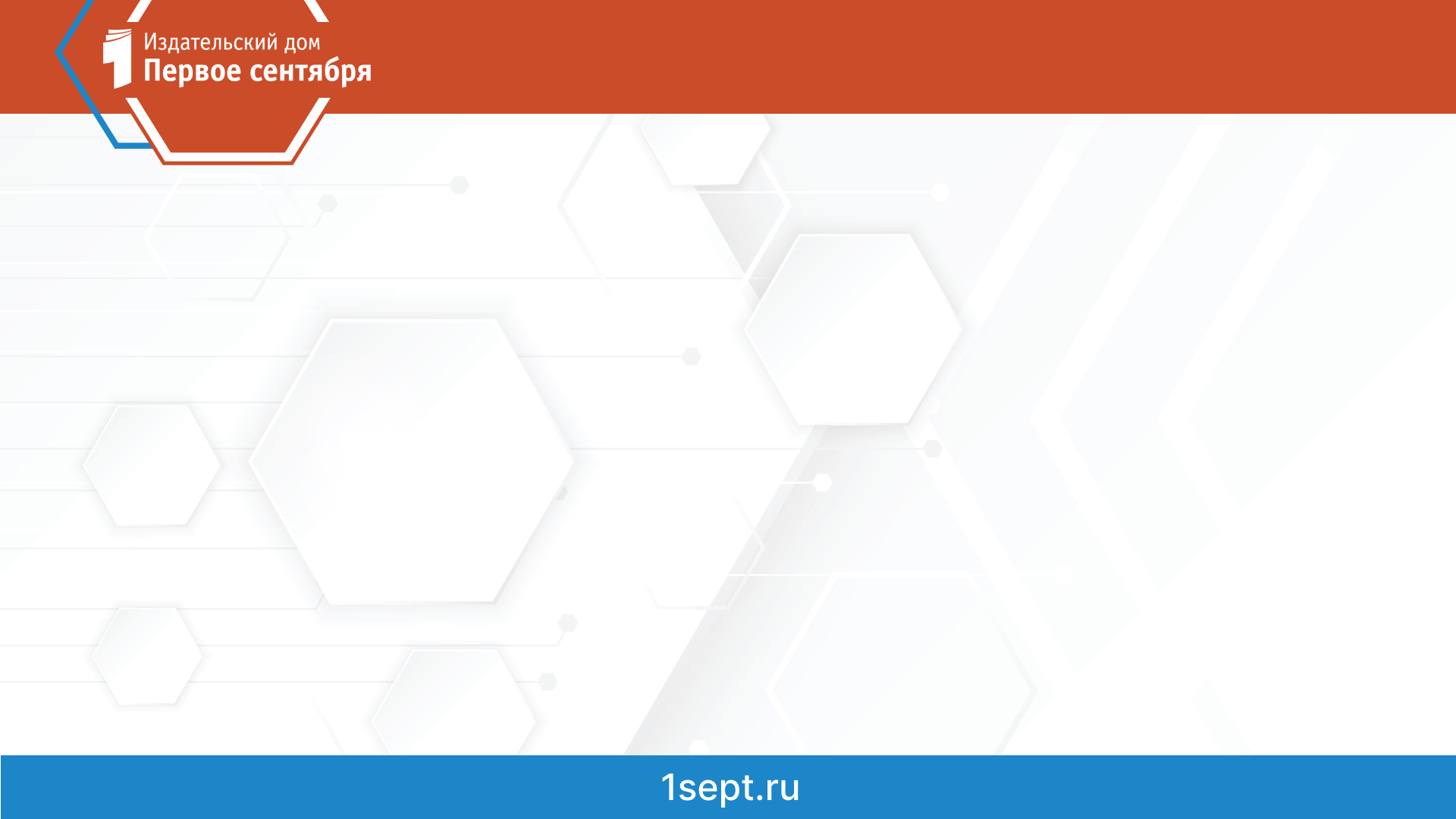 Сайт издательства:    intellectcentre.ru
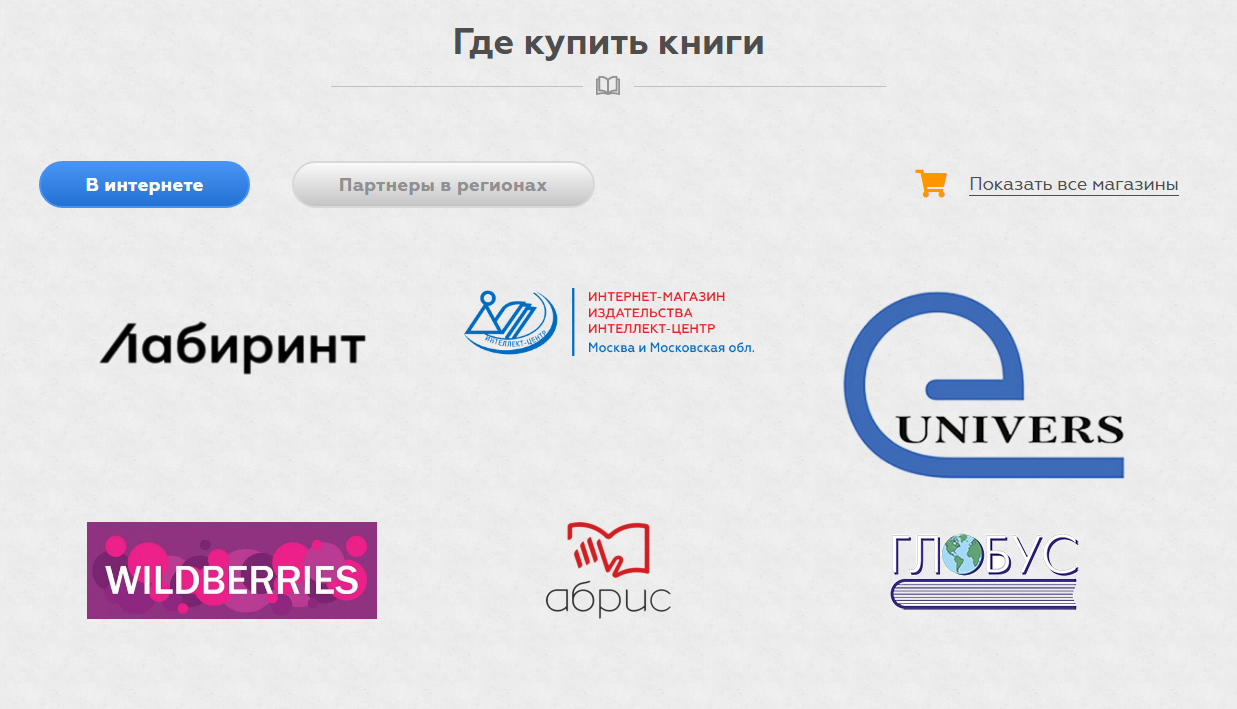 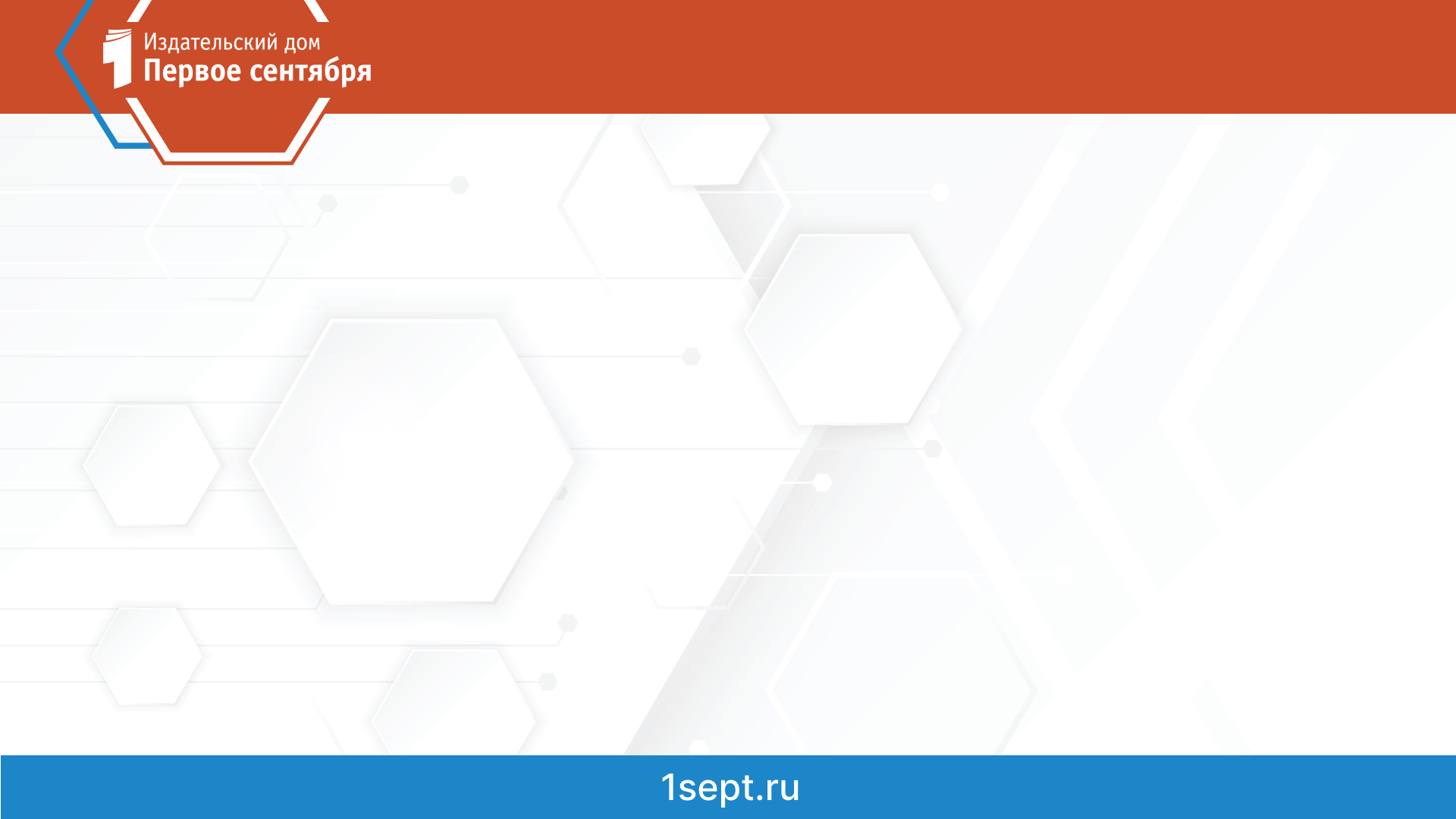 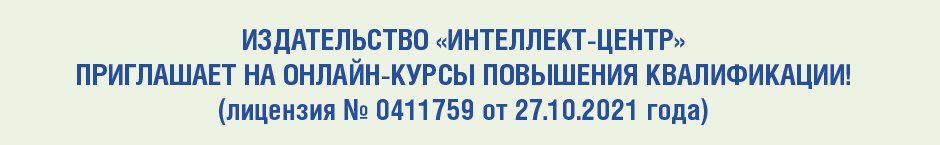 Программа повышения квалификации для учителей русского языка
«Особенности подготовки к ЕГЭ, ОГЭ по русскому языку и к написанию итогового сочинения».

Автор: Драбкина Светлана Владимировна, эксперт Управления организации и сопровождения независимых оценочных процедур ГАОУ ДПО МЦКО, учитель высшей квалификационной категории ГБОУ Школа № 2030, ведущий эксперт предметных комиссий г. Москвы по русскому языку и литературе, автор учебных пособий по русскому языку издательства «Интеллект-Центр».
Онлайн-обучение: Обучаетесь дистанционно в удобное для вас время!  Вам высылается видеозапись и материалы занятий.
Количество часов: 36 часов
Документ по окончании обучения: удостоверение
о повышении квалификации установленного образца.

Записаться на программу можно по почте: intellect@izentr.ru